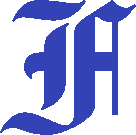 Fastech Projects pvt ltd           Corporate Profile
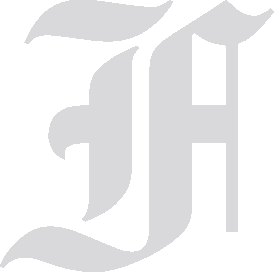 FASTECH PROJECTS PRIVATE LIMITED . 
www.fastech.co.in
1
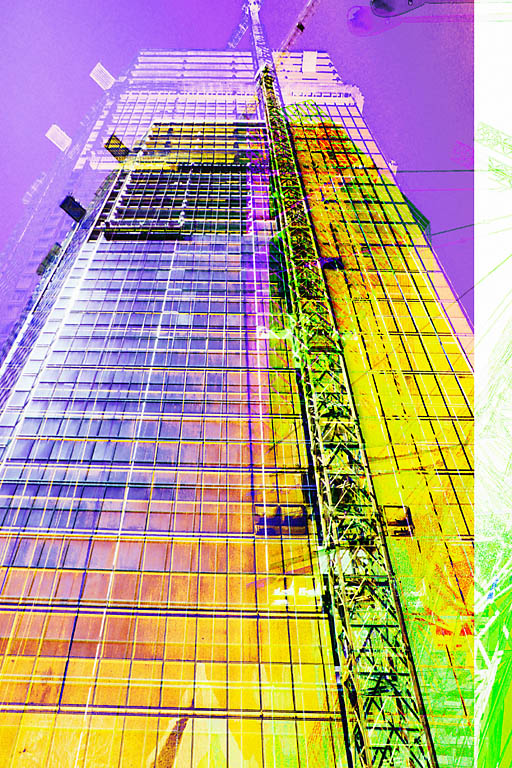 Contents:
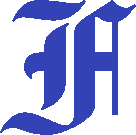 Introduction
Key Professionals
About us
Our services
Civil Structure Construction
Work capabilities
Completed Projects
Ongoing Projects
Activities
List of Plant & Machinery  
Contact Details
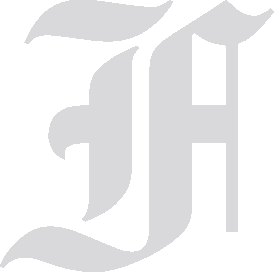 FASTECH PROJECTS PRIVATE LIMITED . 
www.fastech.co.in
2
Introduction:
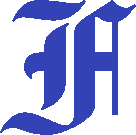 Fastech Group has built & developed state-of-the-art architectural landmarks in Delhi, NCR and Northern India having a good experience of 20 years in the construction industry. 

Commitment, credibility, customer faith, safety and quality work, these are the pillars on which the foundation of Fastech Group is laid. The company is continuously working towards adopting latest technologies of the construction industry. 

The Company is well equipped with sufficient Tools & Plants, Machineries, man powers, technical and professionals, administrative and Human resources persons. We always given high priority towards quality control, safety measures and timely completion of work at site. 

Achievement:- Now we are constructing more than 75 Lacs Sqft
 (approx. 7.5 million) Area
We have already handed over more than 1300 flats successfully directly to the customers
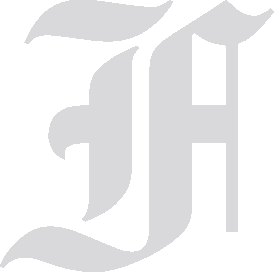 FASTECH PROJECTS PRIVATE LIMITED . 
www.fastech.co.in
3
Management -  Directors :-
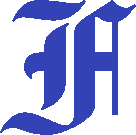 Mr. PRAVEEN   KUMAR
	Praveen Kumar a dynamic and well known name in the Construction industry in Delhi, NCR and North India. He possesses distinct quality of being a result oriented performer and a great team leader. Attention to detail and to see the unseen is his second nature.
	having over 20 years of enriched experience in construction industry with planning, construction, management, quality. 

Mr. PARUL SINGHAL (FCA) 
Professional chartered accountant with over 20 years of enriched experience in real estate projects, He’s expertise and confident has managed all aspects of development & Constructions work in Delhi, NCR and North India .
He has miraculously, executed his jobs to the satisfaction of the client’s needs. His particular expertise is in  real estate projects like sales, marketing , promotion, purchase, procurements of material, administration, finance and business development .
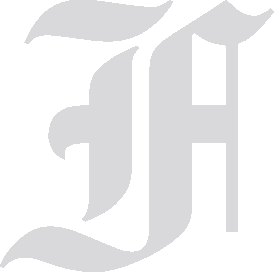 FASTECH PROJECTS PRIVATE LIMITED . 
www.fastech.co.in
4
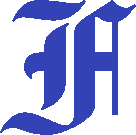 Our Specialization:-
Fastech  group provides superior Civil Constructions of buildings including the structure, services, finishing, external  development  and other works. We have already doing numerous residential projects and I.T. projects with their development works in Delhi,NCR and Rajasthan 


 Fastech brings a fresh and innovative approach to contracting services, acting as liaison between the end-user and the client.  Our goal is to exceed the expectations of every client by offering outstanding quality, safety, within budget & on time completion.


As an experts in building constructions, Fastech is involved in every stage of constructions from implementation to completion of the project .Our extensive skills encompass all aspects of implementation of right quality & time frame.
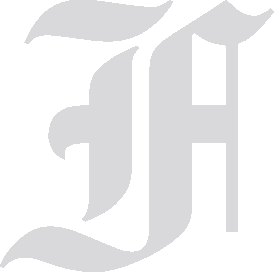 FASTECH PROJECTS PRIVATE LIMITED . 
www.fastech.co.in
5
Civil Construction & Finishing work :-
F
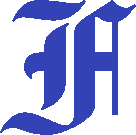 Fastech’s  success and reputation of excellence is a direct result of our superior  management & contracting systems .We have specialisation to achieve the work target in time on Multistoryed buildings. 

This ensures perfect synchronization of manpower, equipment, construction schedules, materials procurement /sourcing and availability. The result is optimal utilization of men, machines, finances and resources to deliver quality constructions on time and to defined costs.

  Dedicated site teams engaged in primary construction activities and are supported by back-end teams to ensure timely implementation of the project and quality of the highest standards. All linked together by efficient communications and Information Technology.
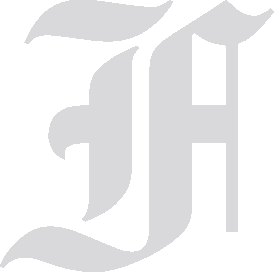 FASTECH PROJECTS PRIVATE LIMITED . 
www.fastech.co.in
6
Financial Turnover :
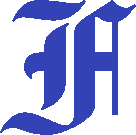 Our Bankers  :
FASTECH PROJECTS PRIVATE LIMITED . 
www.fastech.co.in
7
Work Capabilities & Specialization :
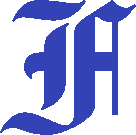 Civil  & Structure 
Finishing & Interior 
Internal and External Plumbing
Internal and External Electrification
Fire Fighting 
External Development with Road
Horticulture and Landscaping
Lift and Façade work
Ventilation and HVAC 
External drainage and STP 
Township development 
HT , LT panel and Transformer
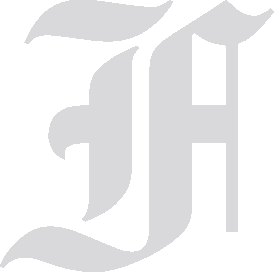 FASTECH PROJECTS PRIVATE LIMITED . 
www.fastech.co.in
8
Our Clients:-
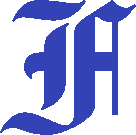 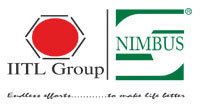 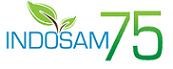 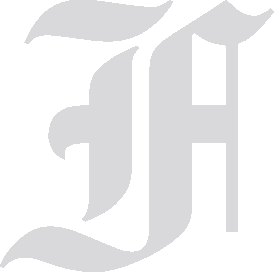 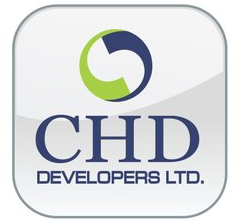 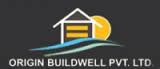 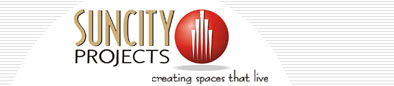 FASTECH PROJECTS PRIVATE LIMITED . 
www.fastech.co.in
9
Completed Projects :-
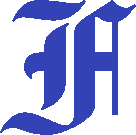 The Hyde Park, Sector – 78, Noida (Phase-I)
          Construction & development of 1096 multi-storeyed flats  comprising of 4 bed rooms, 3 bed rooms and 2 bed rooms flats, having 07 towers of Double basement, G+21 storeyed including  Civil work, Finishing work, Internal water supply and plumbing work, Internal Electrification work, Lift work, Fire Fighting work, External Electrification work, External Storm water, drainage, water supply work, Road, Pathways, Landscaping, Street light, Power back-up, Boundary wall, Solar system, Club, Shopping mall, Swimming pool etc.  
            Client   :  M/S. IITL-NIMBUS THE HYDE PARK NOIDA, DELHI
             Area   :  23  lacs square feet approx.
             Value  :  Rs. 225 crore approx. 
             Achievent : Already more than 600 flats handed over successfully directly to the Customer

The Golden Palm,  Sector – 168, Noida
          Construction  & development of 480 multi-storeyed flats  comprising of Four bed rooms, Three bed rooms and Two bed rooms flats, having 5 towers of Double basement, G+22 storeyed including  Civil work, Finishing work, Internal water supply and plumbing work, Internal Electrification work, Lift work, Fire Fighting work, External Electrification work, External Storm water, drainage, water supply work, Road, Pathways, Landscaping, Street light, Power back-up, Boundary wall, Solar system, Club, Shopping mall, Swimming pool etc.
           Client   :  M/S. CAPITAL INFRA PROJECTS PVT. LTD. 
           Area    :  12.50 lac square feet approx.
           Value  : 125 crore approx.  
            Achievent : Already more than 200 flats handed over successfully directly to the Customer
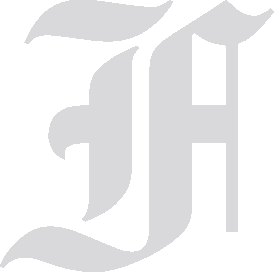 10
FASTECH PROJECTS PRIVATE LIMITED . 
www.fastech.co.in
Completed Projects :-
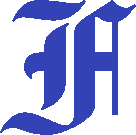 6.     The Origins, Suncity Township, Jaipur, Rajasthan 
           Construction and development  of  153 multi-storeyed flats  comprising of Three bed rooms, Two bed rooms, having 4 towers of STILT, G+9 storeyed including  Civil work, Finishing work, Internal water supply and plumbing work, Internal Electrification work, Lift work, Fire Fighting work, External Electrification work, External Storm water, drainage, water supply work, Road, Pathways, Landscaping, Street light, Power back-up, Boundary wall, Solar system, Club, Shops etc. This is turnkey project
           Client   :  M/S. ORIGIN BUILDWELL PVT LTD.
            Area :    2.25 lac square feet.
            Value  :  Rs. 15 crore approx.
            Acheivement :  All 153 flats has successfully handed over to the client.

4.   Express park view- I,  Sect.–Chi-V,Greater  Noida
           Finishing and development  of  334 multi-storeyed flats  comprising of Three bed rooms, Two bed rooms  and one bed room flats, having 4 towers of single basement, G+17 storeyed including  Civil work, Finishing work, Internal water supply and plumbing work, Internal Electrification work, Lift work, Fire Fighting work, External Electrification work, External Storm water, drainage, water supply work, Road, Pathways, Landscaping, Street light, Power back-up, Boundary wall, Solar system, Club, Shops, Swimming pool etc. 
           Client   :  M/S. IITL PROJECTS LIMITED & NIMBUS PROJECTS LIMITED
             Area :    3.35 lacs sq.feet
             Value  :  Rs. 25 crore approx.
             Achievement : All 334 flats successfully handed over directly to the Customers.
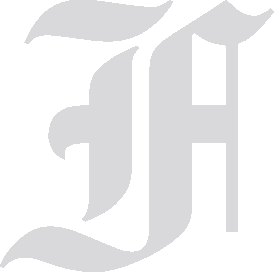 11
FASTECH PROJECTS PRIVATE LIMITED . 
www.fastech.co.in
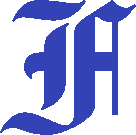 7.   “Parikrama”, Sector-20,  Panchkula, Haryana
	Complete finishing work of 369 multi-storeyed flats comprising of 3 bed rooms, 4 bed rooms, 5 bed rooms & Pent Houses, having 8 towers, G+17/18 Storeyed including civil work, Finishing work, Internal water supply and plumbing work, Internal Electrification work, Lift work, Fire Fighting work, Air Conditioning work, Aluminum work, Flooring work, Chinaware, C.P Fittings, Door Hardware etc.
	Client : M/S. SUNCITY PROJECTS PRIVATE  LIMITED
   	Area    : 8.5 lacs sq.feet
	Value  : Rs. 40 Crore Approx
           


8.	“The Hyde Plaza ”, Sec-78, Noida at  “The Hyde Park” Sec-78, Noida
	Commercial Building  (Lower Ground+ Ground+ First Floor) having 58 shops on all floors with lifts and facade
	 Area : 25000 sq. feet Approx
           Achievement : all shops successfully handed over to the client
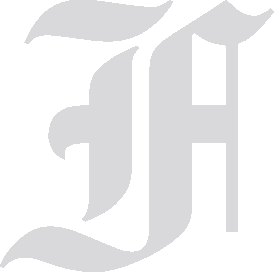 Commercial Project :-
FASTECH PROJECTS PRIVATE LIMITED . 
www.fastech.co.in
12
On- Going Projects :-
1. Indosam-75,  Sector – 75, Noida
	Construction of 549 multi-storeyed flats  comprising of Four bed rooms, Three bed rooms
	and Two bed rooms flats, having 4 towers of Double basement, G+24/18 storeyed including 
	Civil work, Brick work,  Plaster work, Door work etc. 

            Client   :  M/S. INDOSAM INFRA PVT. LTD.
            Area     :     8 lacs square feet.
            Value  :    Rs. 30 .50 crore approx. 

2. Express Park View-II, Sect. -Chi-V,Greater,Noida
	Construction & development of 1764 multi-storeyed flats  comprising of Four bed rooms,
	Three bed rooms and Two bed rooms flats, having 14 towers of Single basement, G+20 storeyed
	including  Civil work, Finishing work, Internal water supply and plumbing work, Internal
	Electrification work, Lift work, Fire Fighting work, External Electrification work, External Storm
	water, drainage, water supply work, Road, Pathways, Landscaping, Street light, Power back-up,
	Boundary wall, Solar system, Club, Shopping mall, swimming pool etc. This is complete turn key
	projects. 

            Client   :  M/S. IITL-NIMBUS THE  EXPRESS PARK VIEW, DELHI
             Area     :     25 lacs square feet approx.
             Value  :    Rs. 400 crore approx. 
              Achievement :  Phase-I flats possession is  going to be open soon.
FASTECH PROJECTS PRIVATE LIMITED
www.fastech.co.in
13
On- Going Projects :-
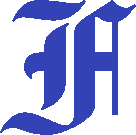 9.	“Vinpar Project at Noida” , Sector-142,Noida
       Civil Structure work  of I.T.  Building Project (Double Basement+ Ground+Twelve floors)
            
	    Client    : M/s. VINPAR SOFTECH PRIVATE  LIMITED
              Area     : 1.25 lac sq. feet Approx
              Value   : Rs. 10 Crore Approx


10. CHD Green Park Residency”, Sector- 45, Karnal, Haryana
 	   Complete Finishing & Civil Structure work of Independent Floors at their city on turnkey         basis.

	   Client   : M/s. CHD DEVELOPERS LIMITED
FASTECH PROJECTS PRIVATE LIMITED . 
www.fastech.co.in
14
THE HYDE PARK  - Multistoried Apartments at  Sector -78, Noida.
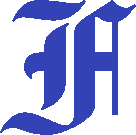 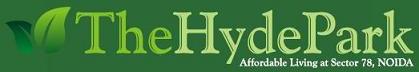 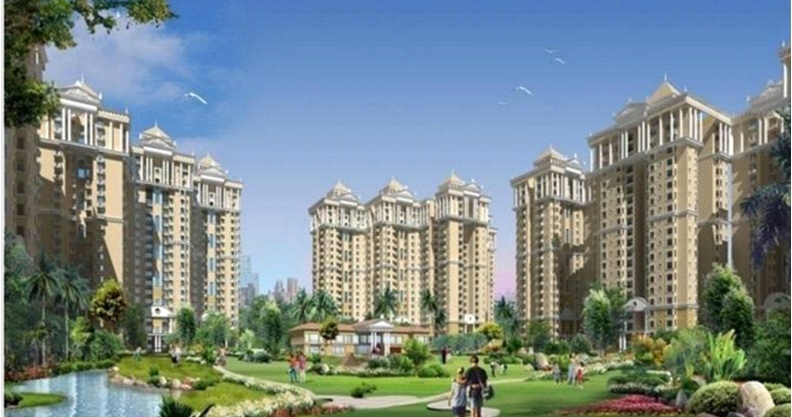 (Actual view)
FASTECH PROJECTS PRIVATE LIMITED . 
www.fastech.co.in
(Architect view)
15
THE HYDE PARK  - Multistoried Apartments at  Sector -78, Noida.
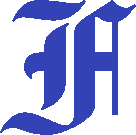 (Actual view)
FASTECH PROJECTS PRIVATE LIMITED . 
www.fastech.co.in
16
“THE HYDE PARK” Project at Sector-78, Noida:-
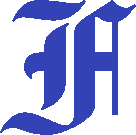 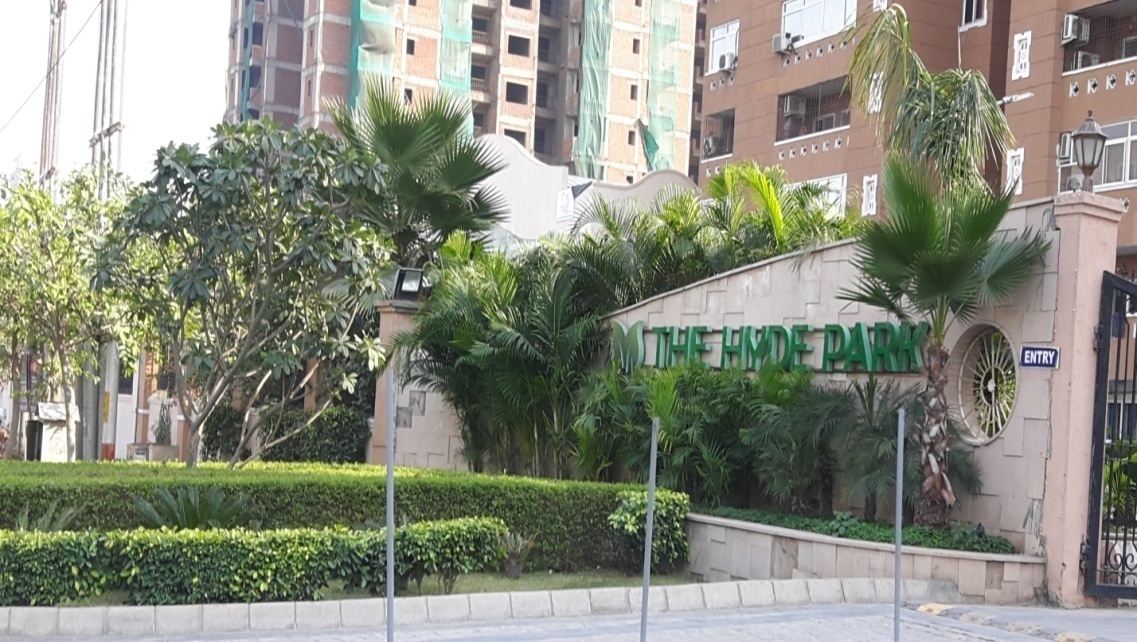 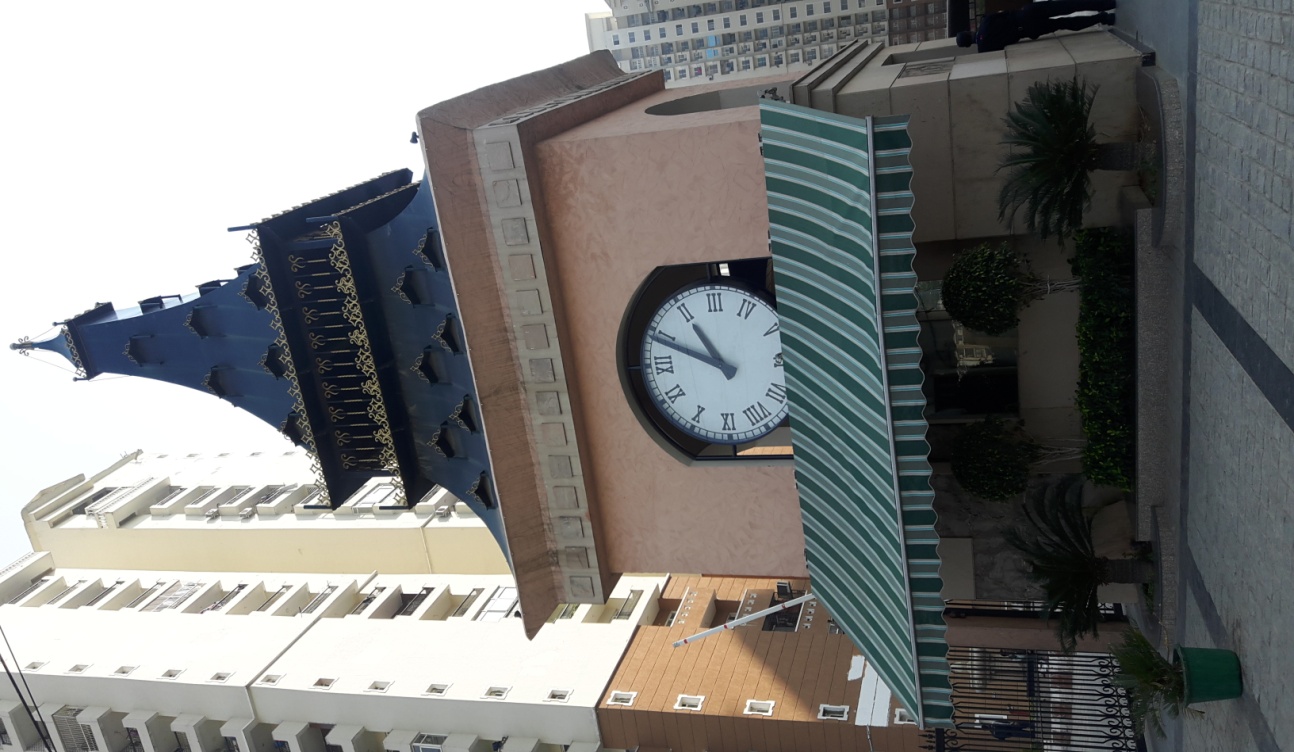 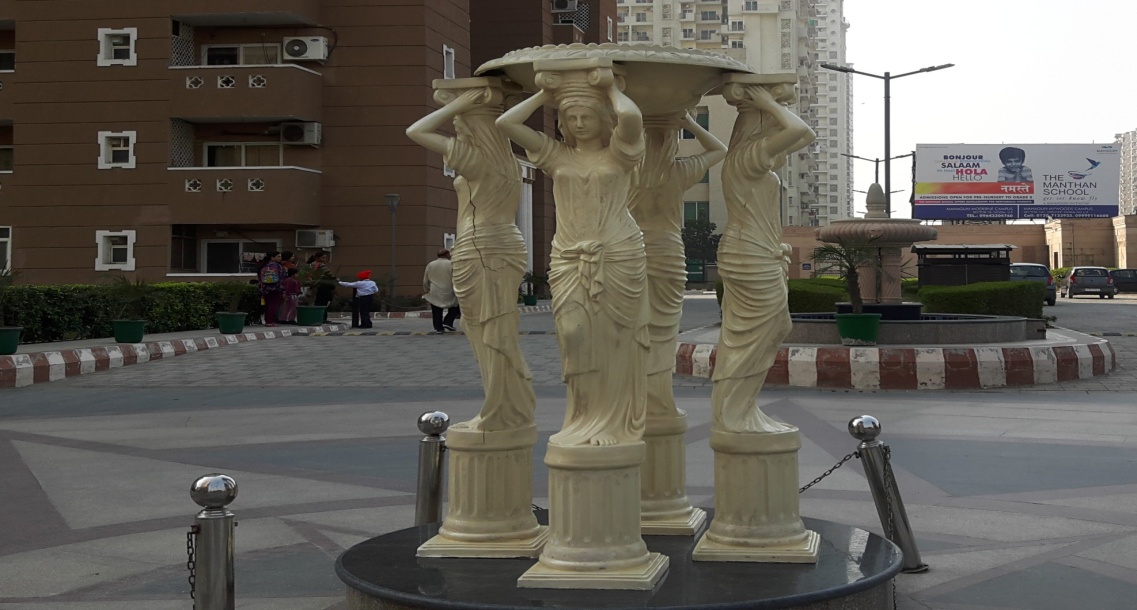 (Actual view)
FASTECH PROJECTS PRIVATE LIMITED . 
www.fastech.co.in
17
“THE HYDE PARK” (Central Park) at Sector-78, Noida:-
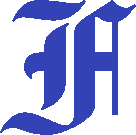 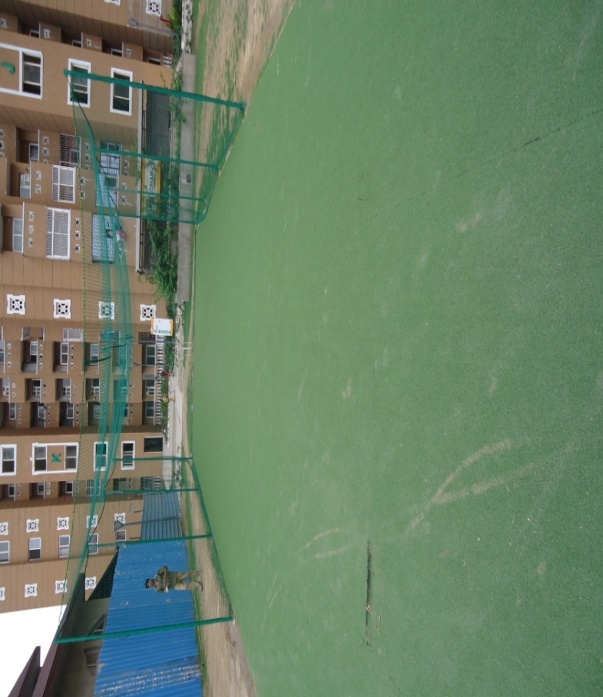 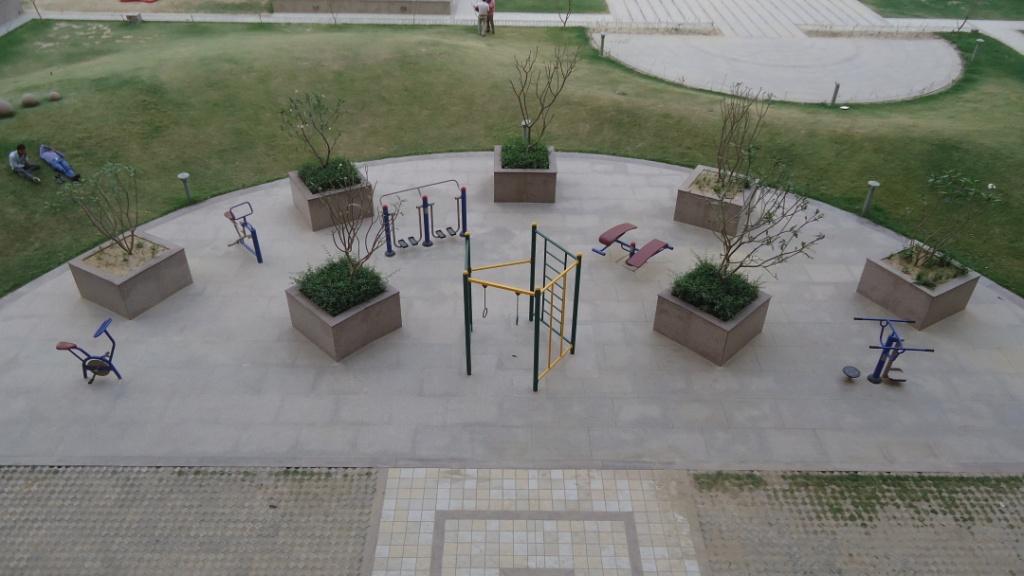 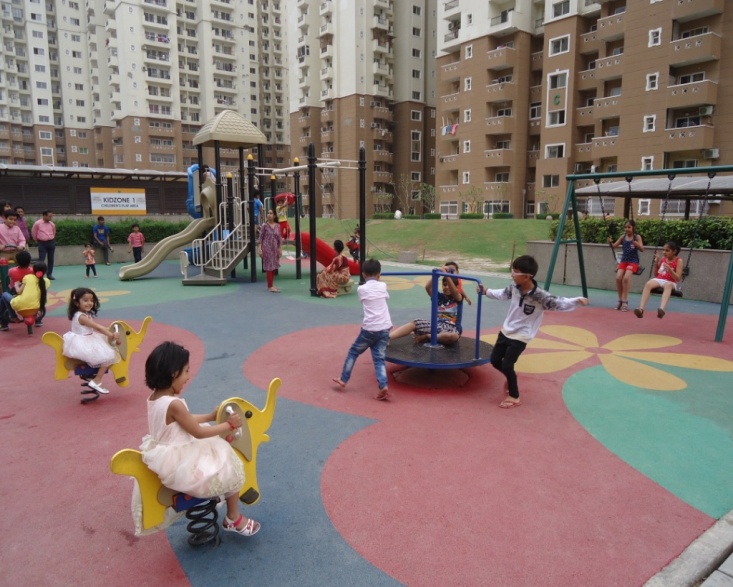 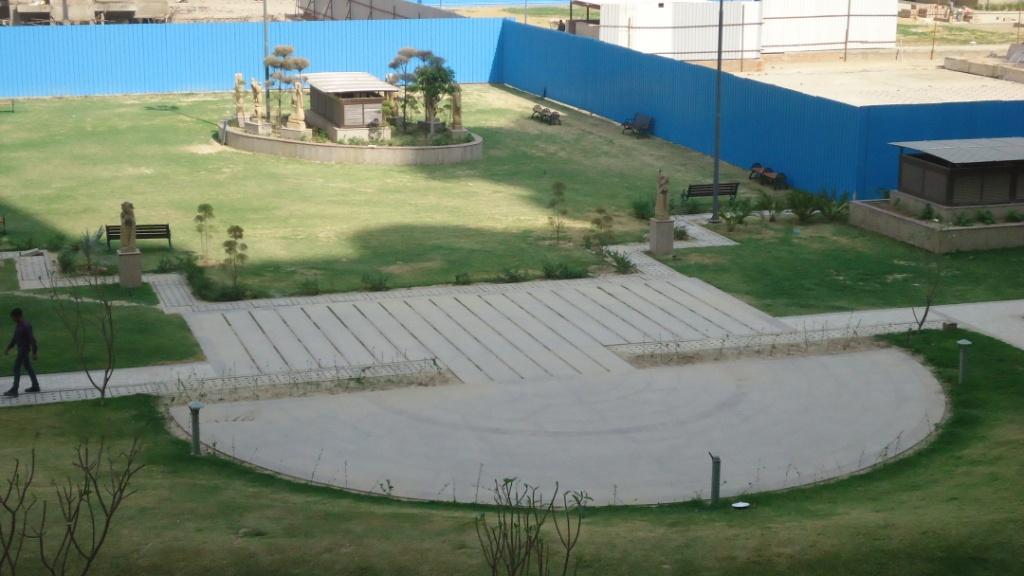 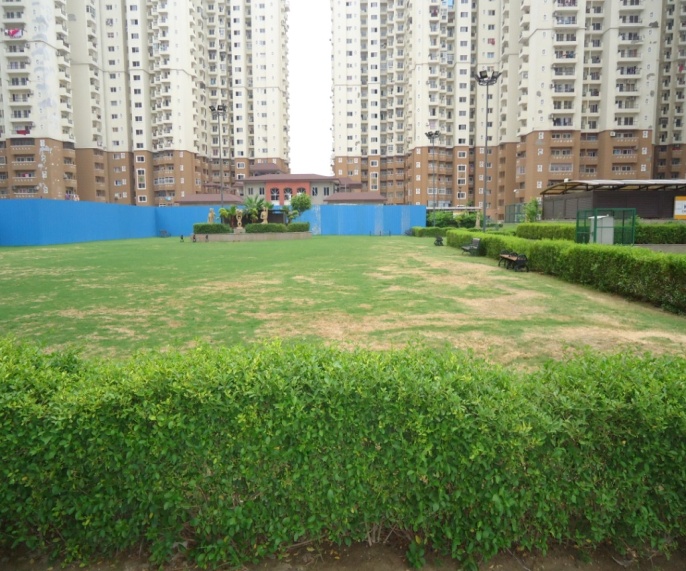 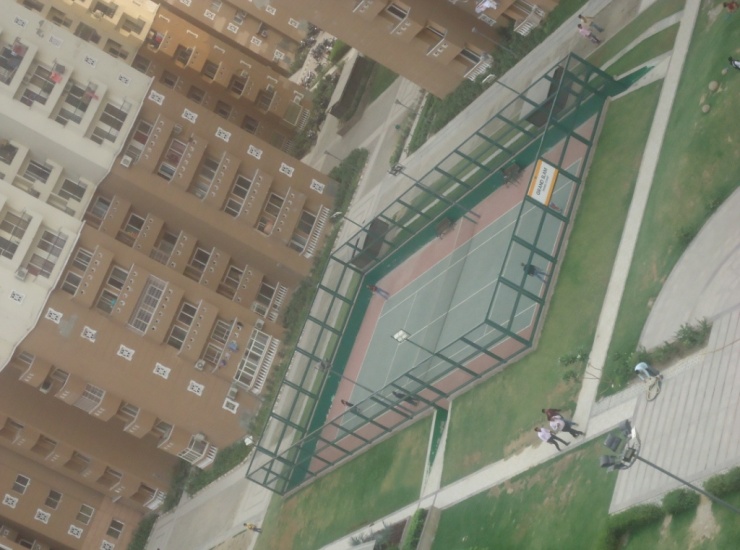 (Actual view)
18
FASTECH PROJECTS PRIVATE LIMITED . 
www.fastech.co.in
Club House at The Hyde Park, Sector-78, Noida:-
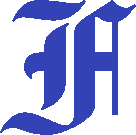 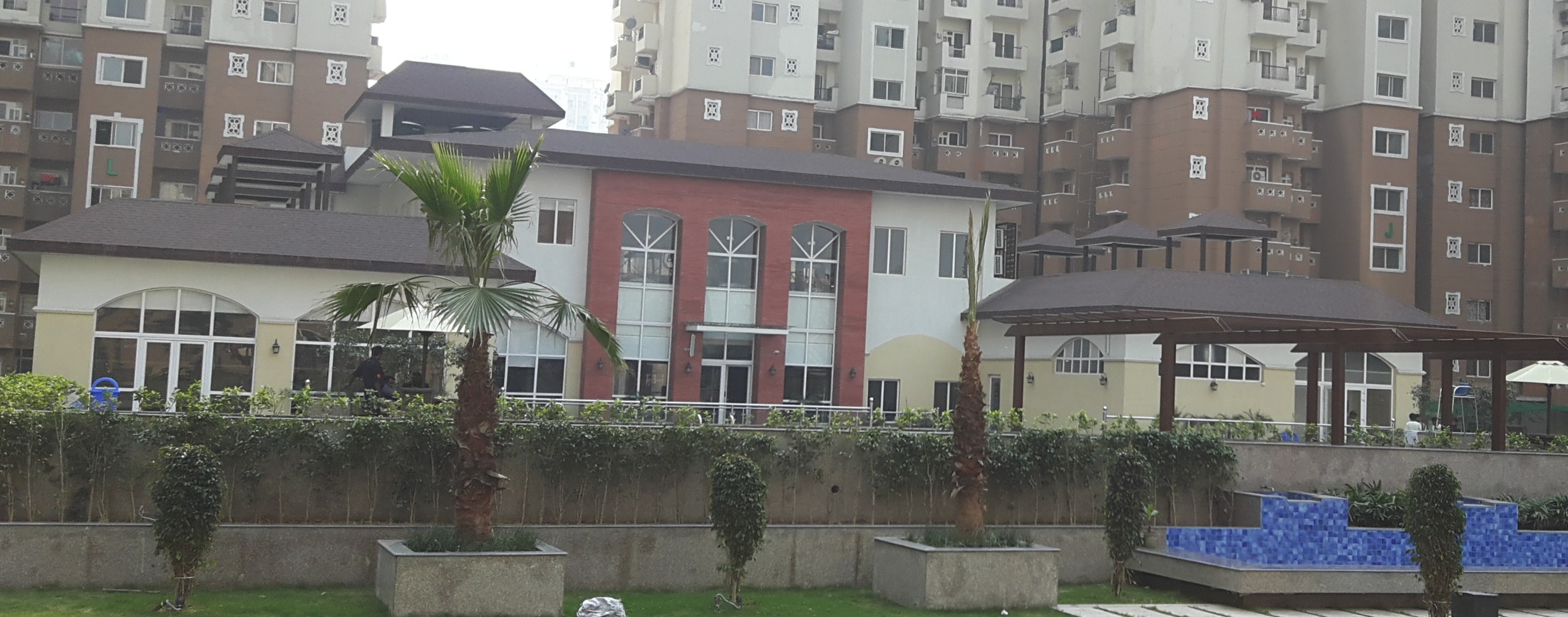 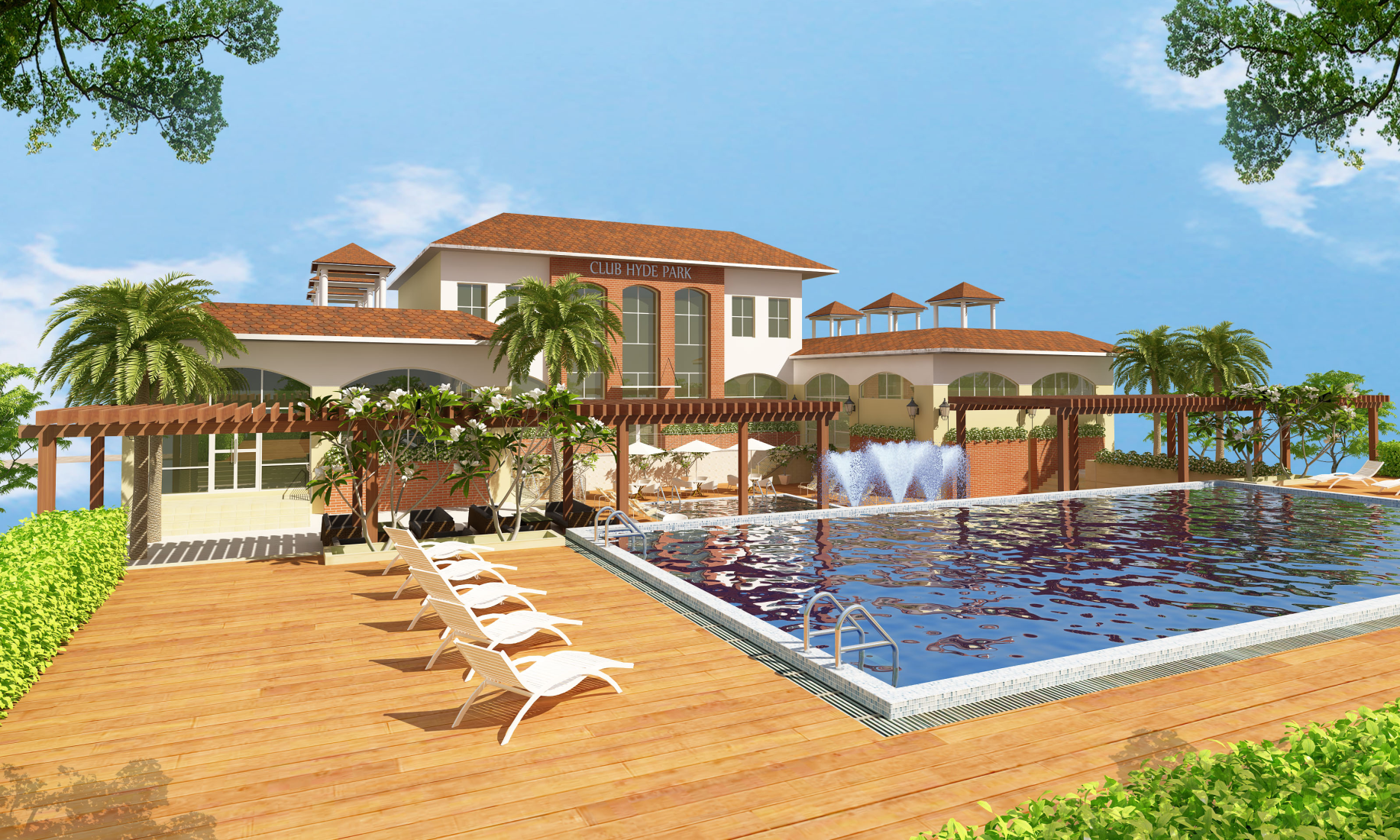 (Actual view)
(Architect view)
19
FASTECH PROJECTS PRIVATE LIMITED . 
www.fastech.co.in
Club House at The Hyde Park, Sector-78, Noida:-
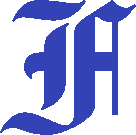 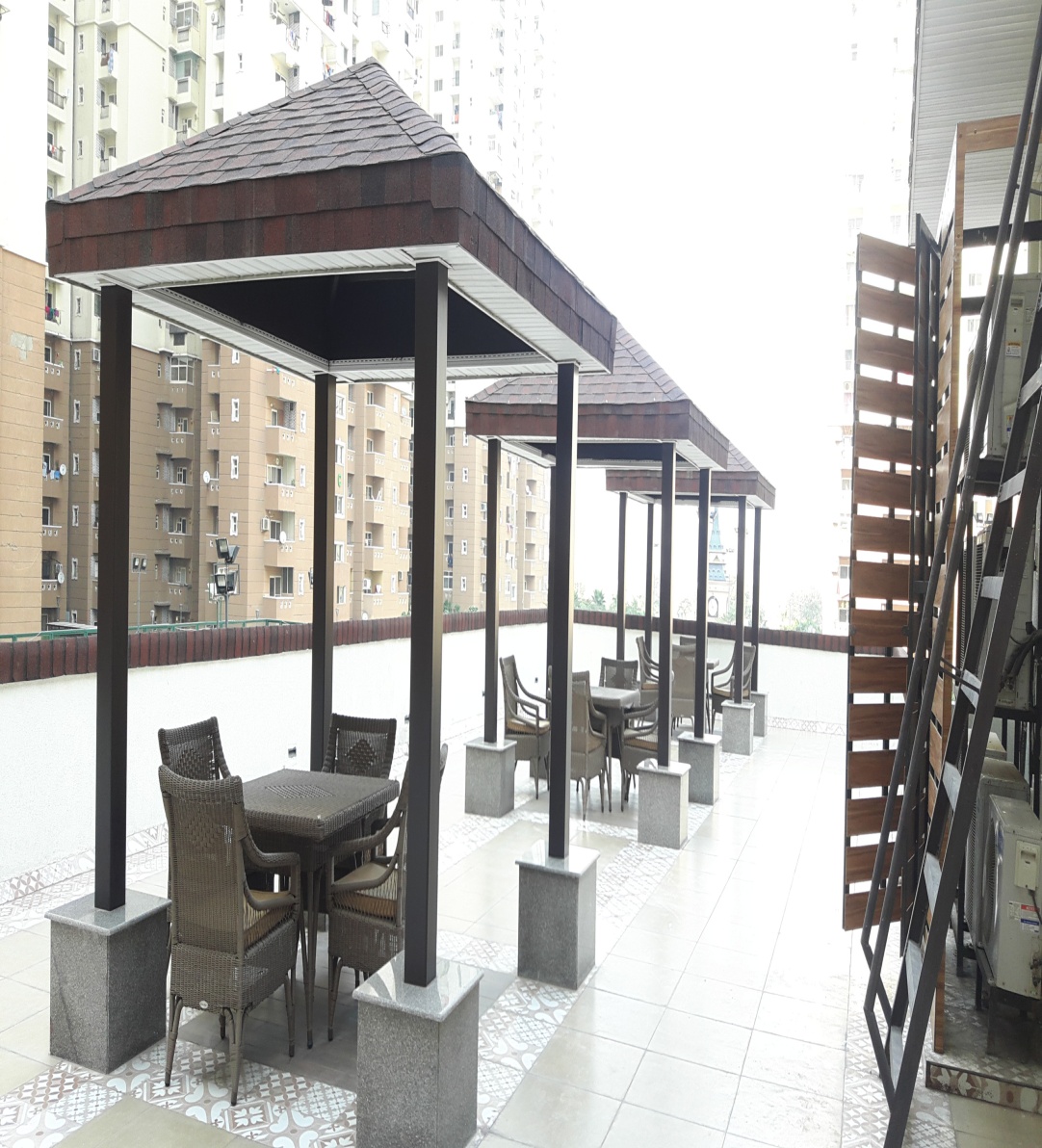 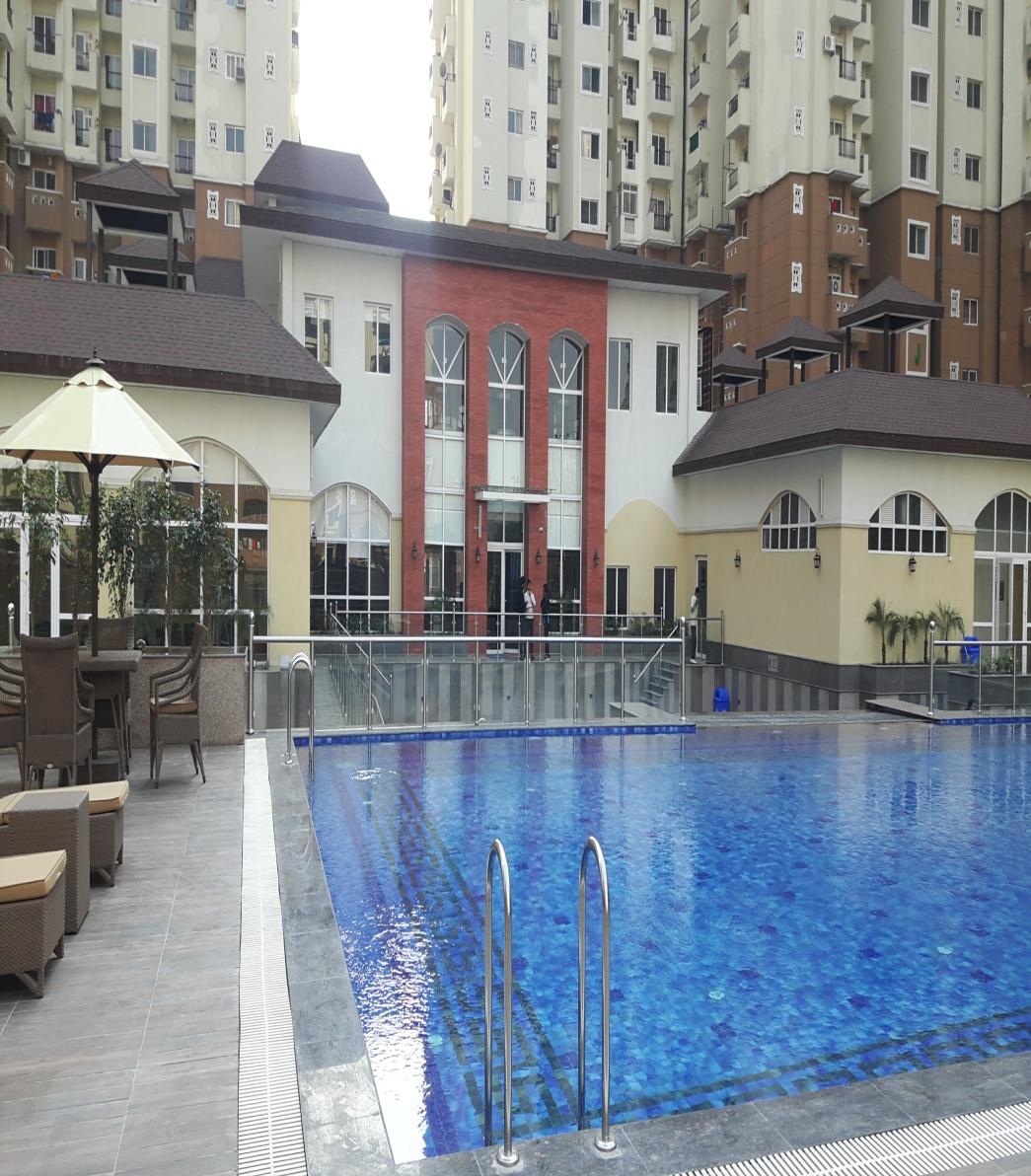 (Actual view)
FASTECH PROJECTS PRIVATE LIMITED . 
www.fastech.co.in
20
Club House at The Hyde Park, Sector-78, Noida:-
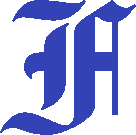 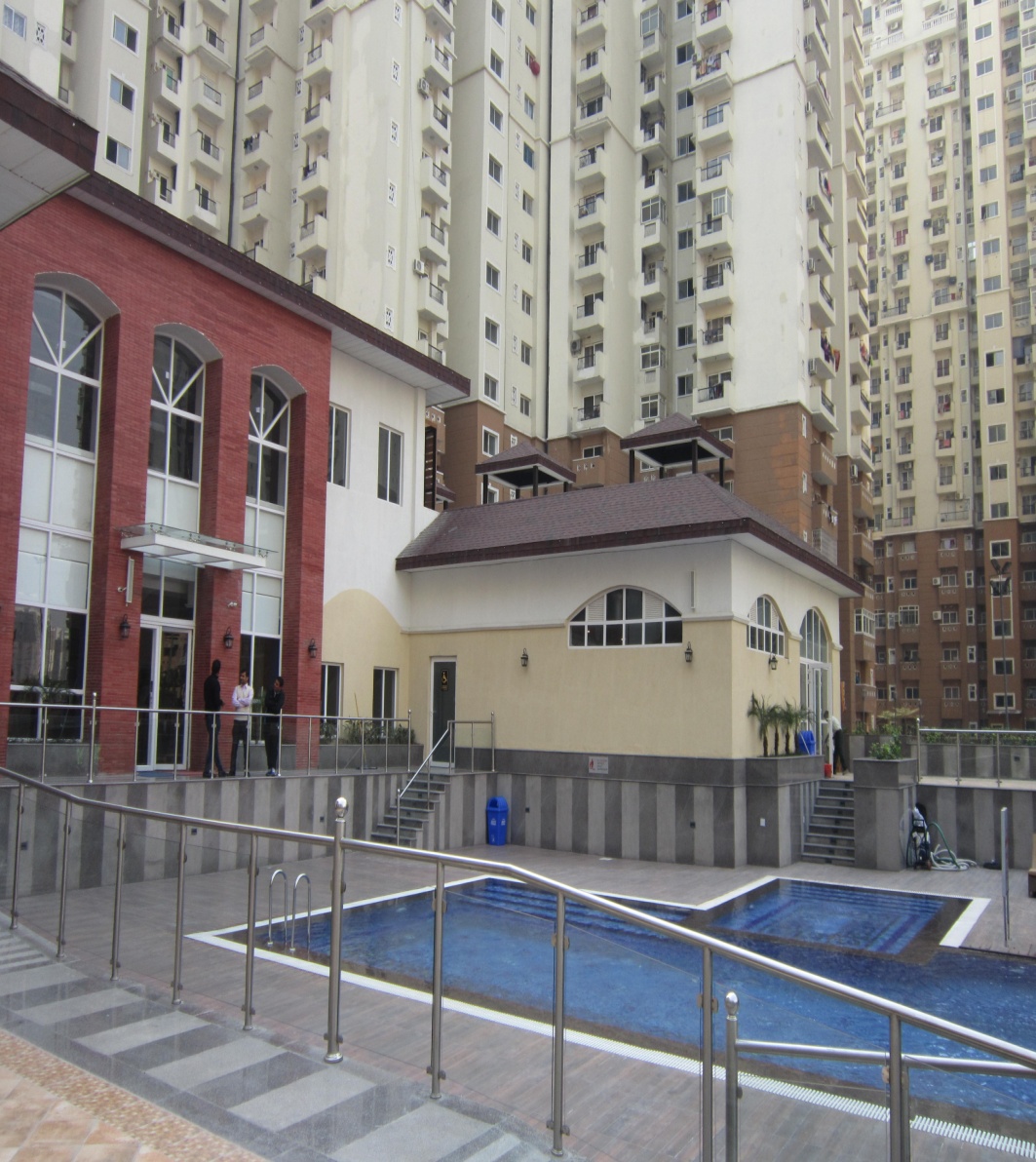 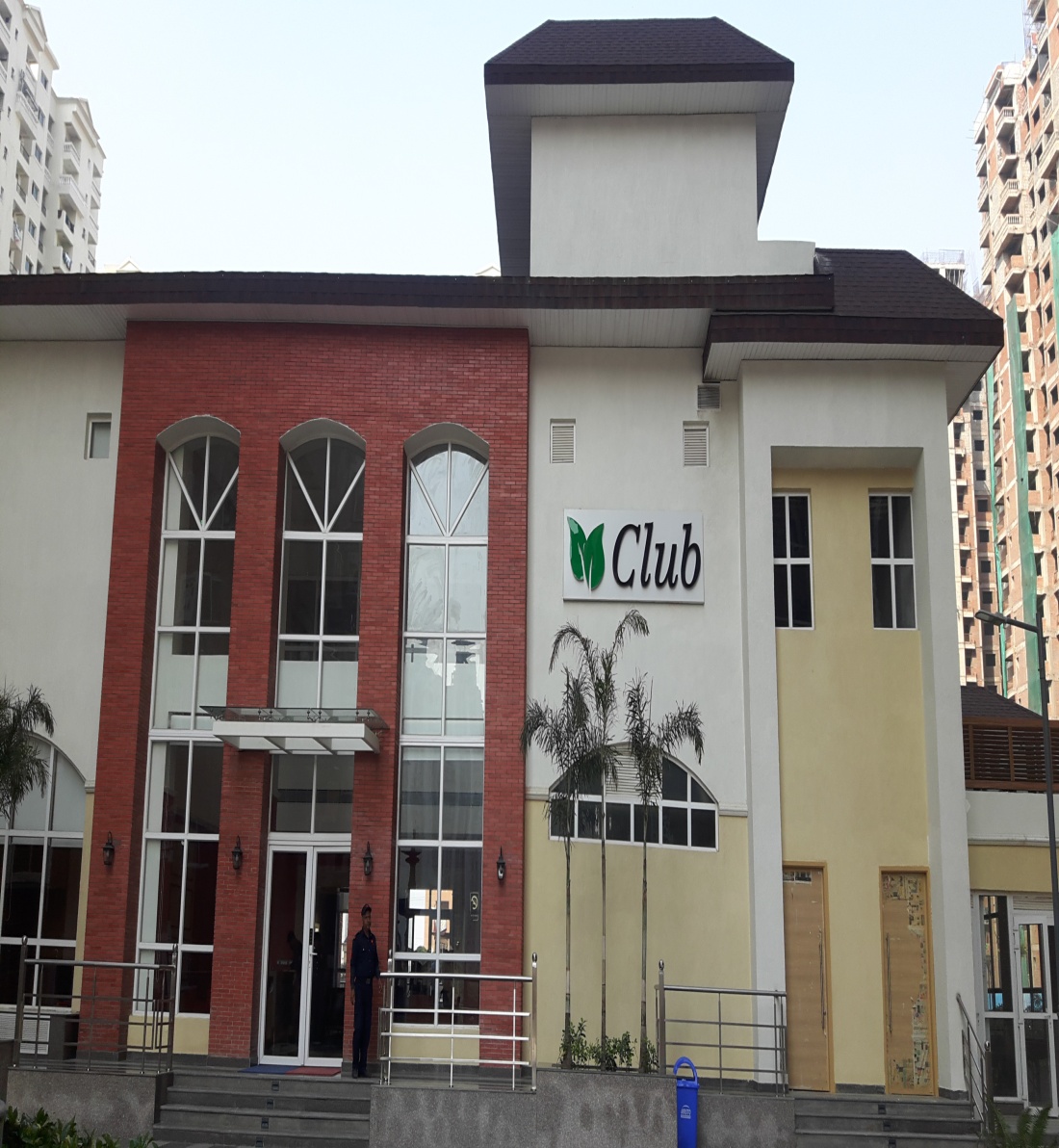 (Actual view)
FASTECH PROJECTS PRIVATE LIMITED . 
www.fastech.co.in
21
Club House at The Hyde Park, Sector-78, Noida:-
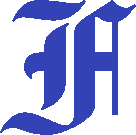 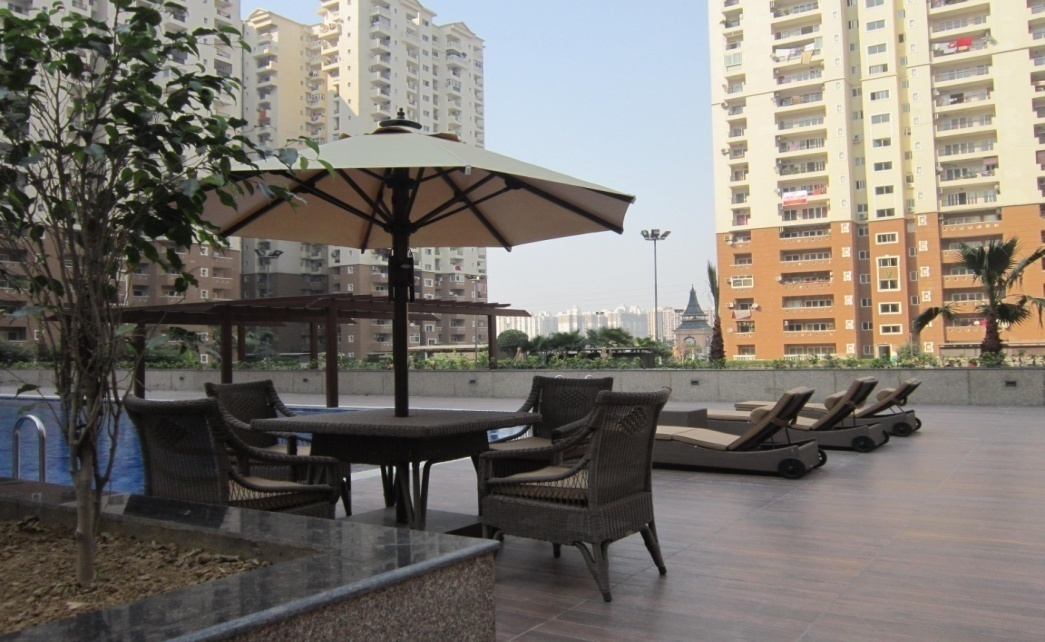 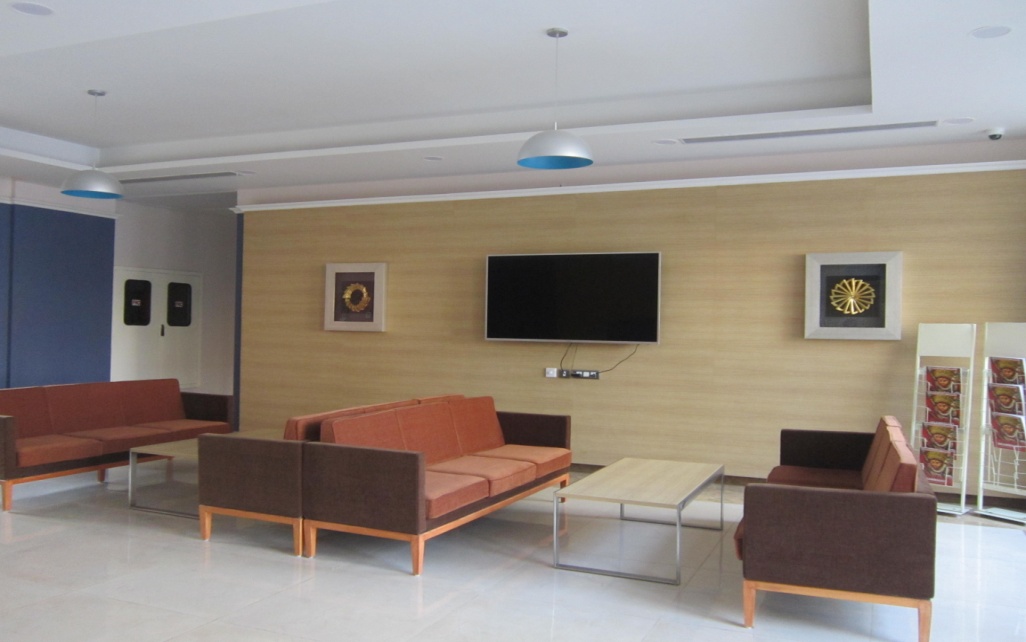 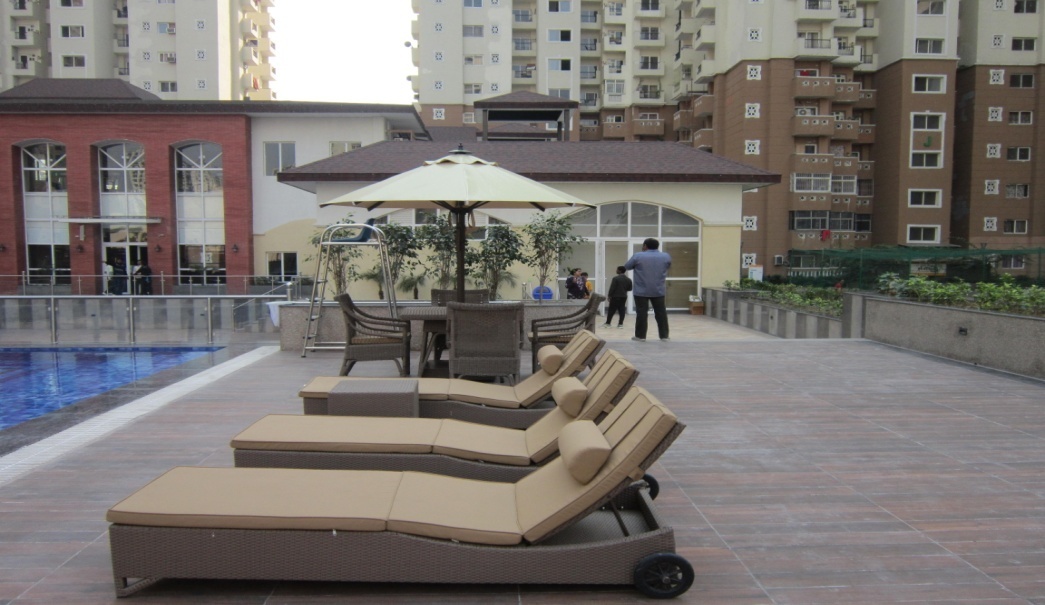 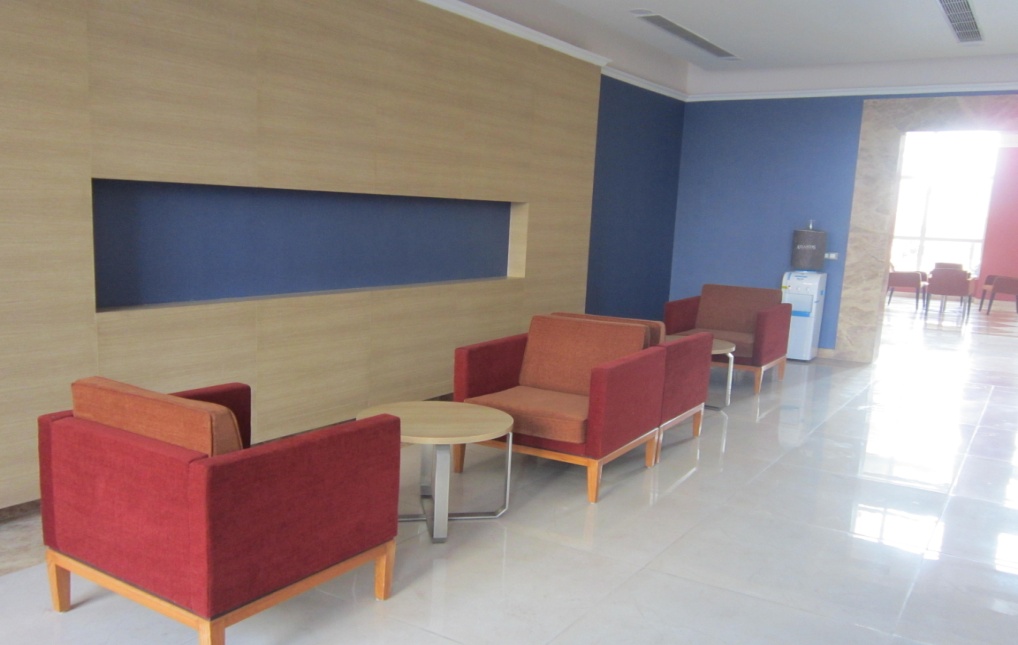 (Actual view)
FASTECH PROJECTS PRIVATE LIMITED . 
www.fastech.co.in
22
“The Hyde Plaza” Commercial Building at “The Hyde Park”, Sec-78, Noida :-
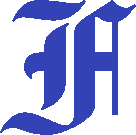 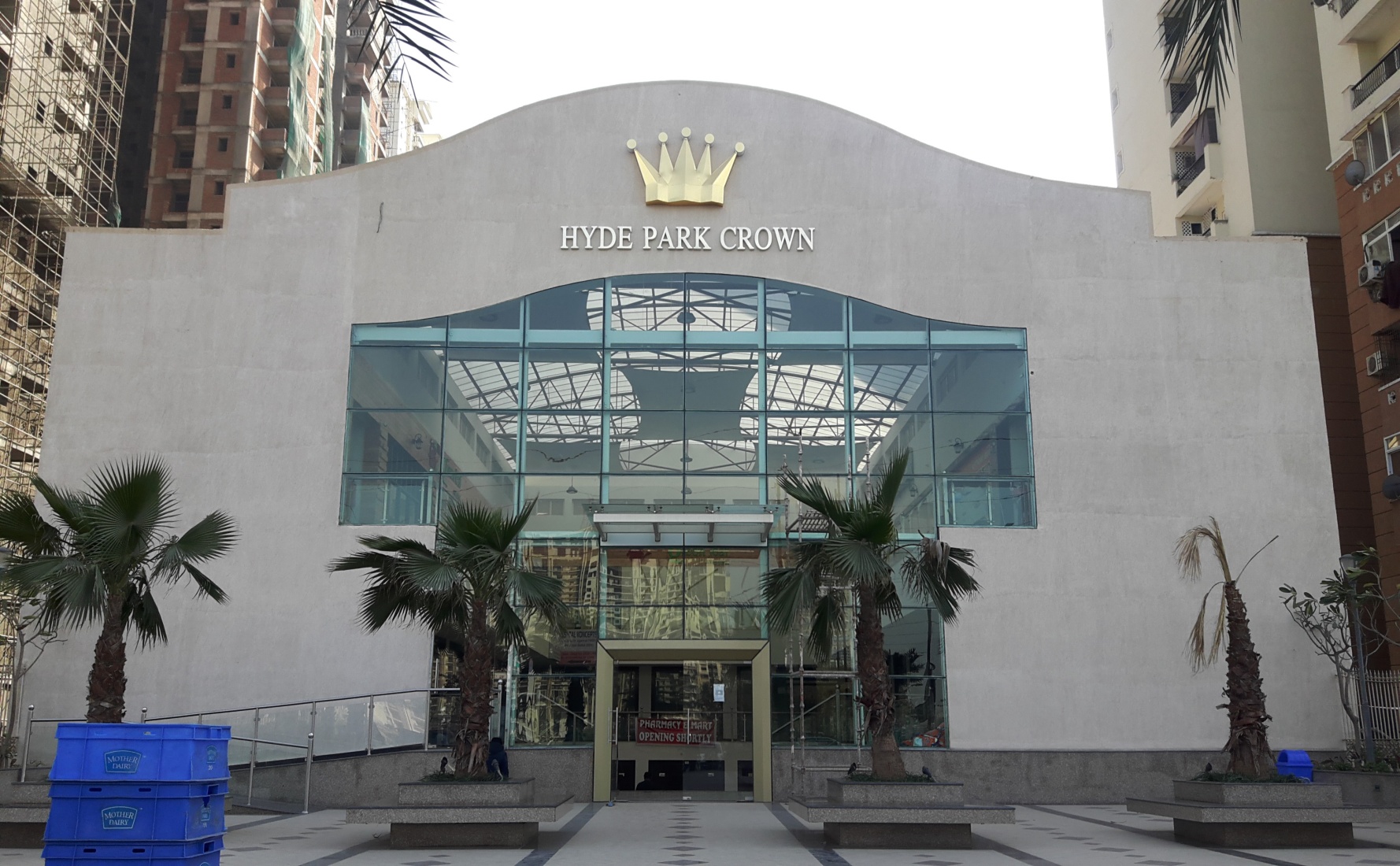 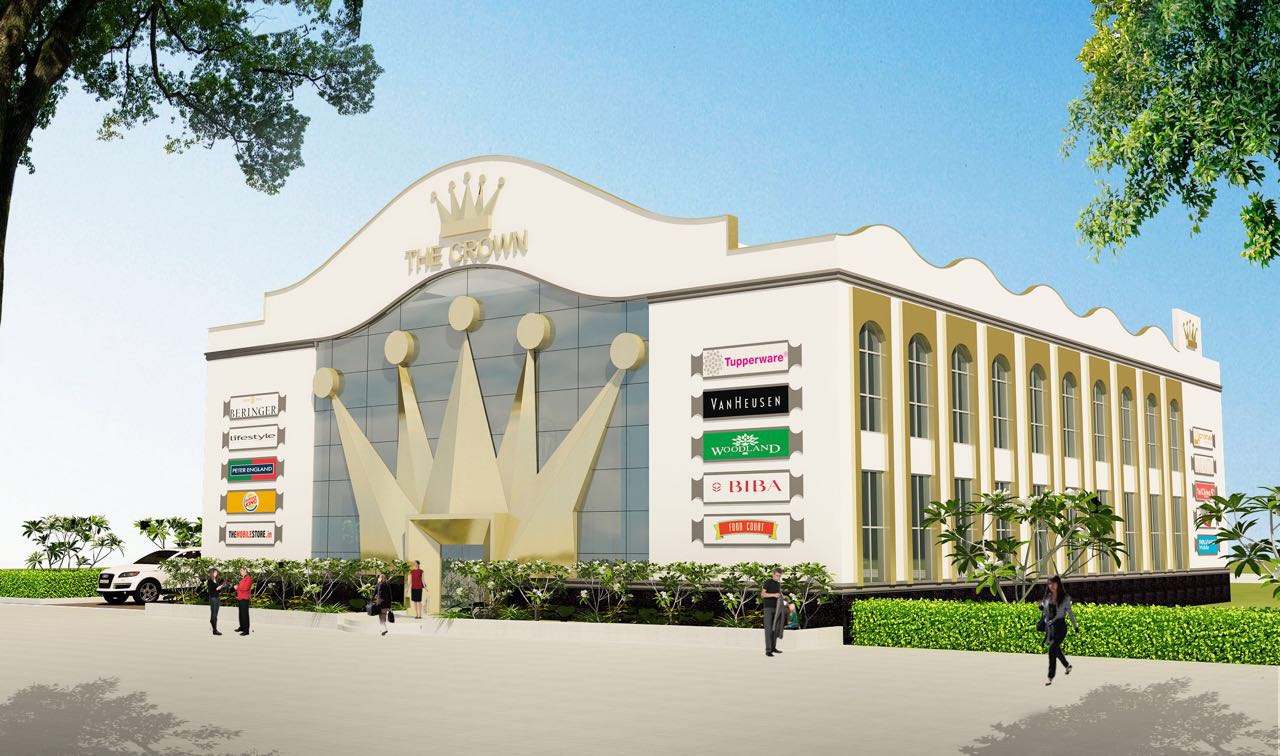 (Actual view)
FASTECH PROJECTS PRIVATE LIMITED . 
www.fastech.co.in
(Architect view)
23
“The Hyde Plaza” Commercial Building at “The Hyde Park”, Sec-78, Noida :-
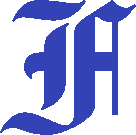 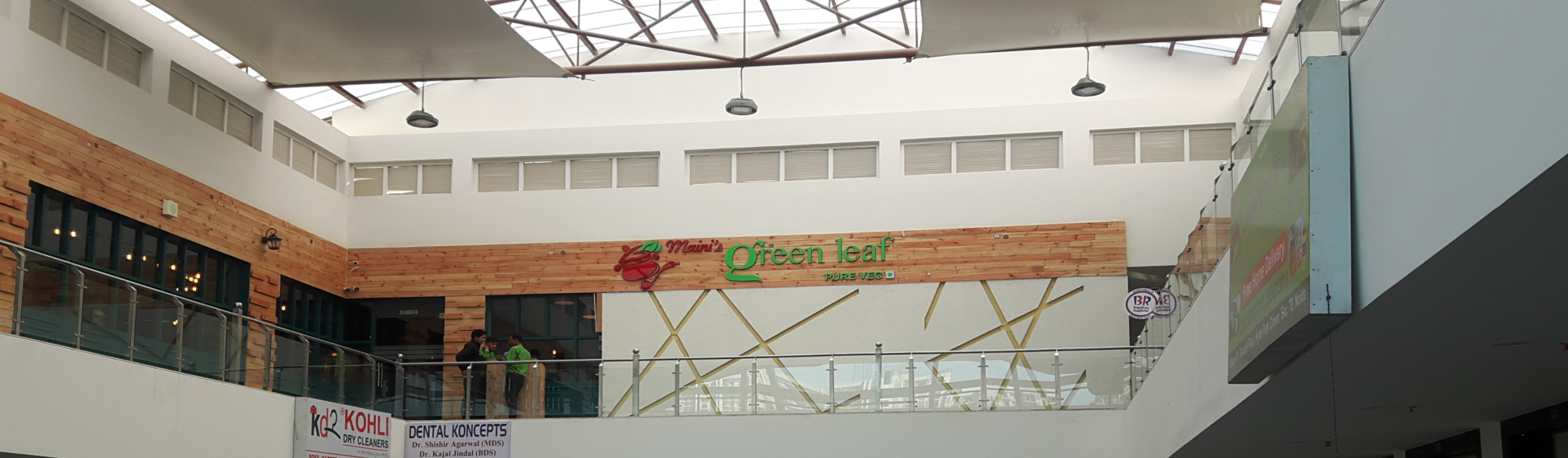 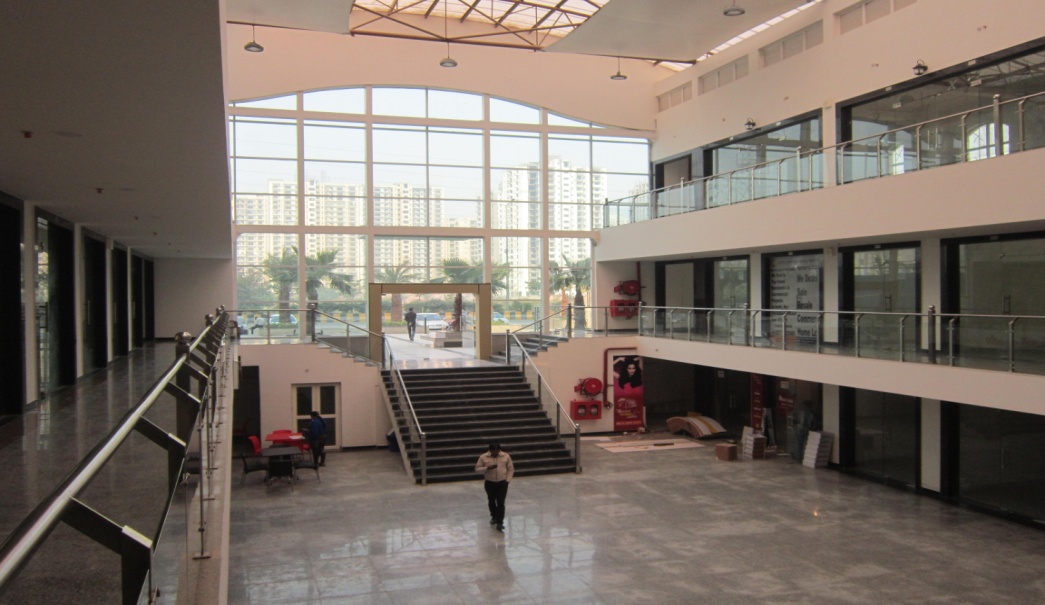 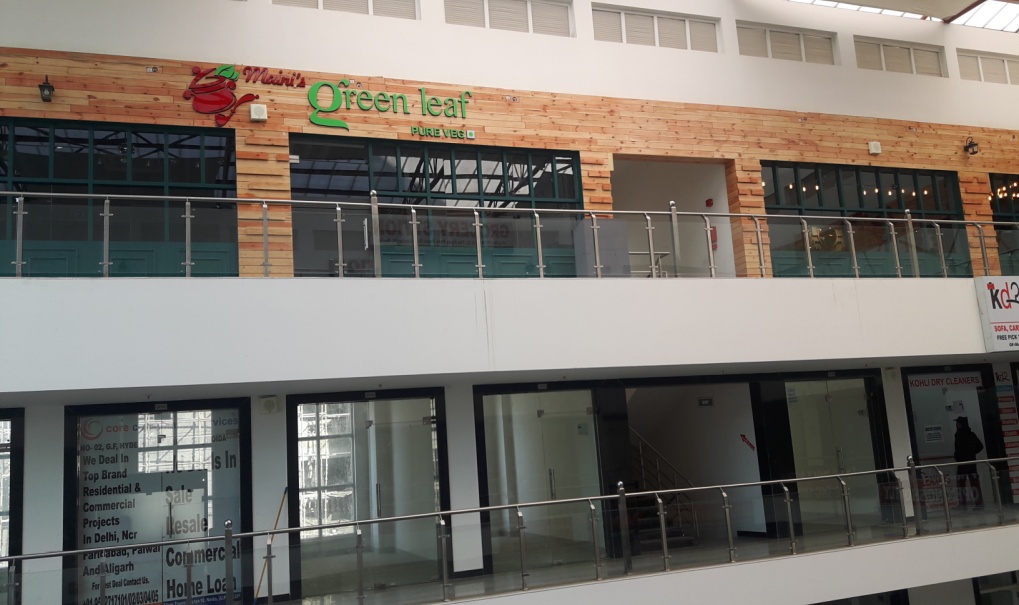 (Actual view)
FASTECH PROJECTS PRIVATE LIMITED . 
www.fastech.co.in
24
THE  GOLDEN PALMS  - Multistoryed Apartments at  Sector -168, Noida:-
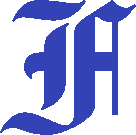 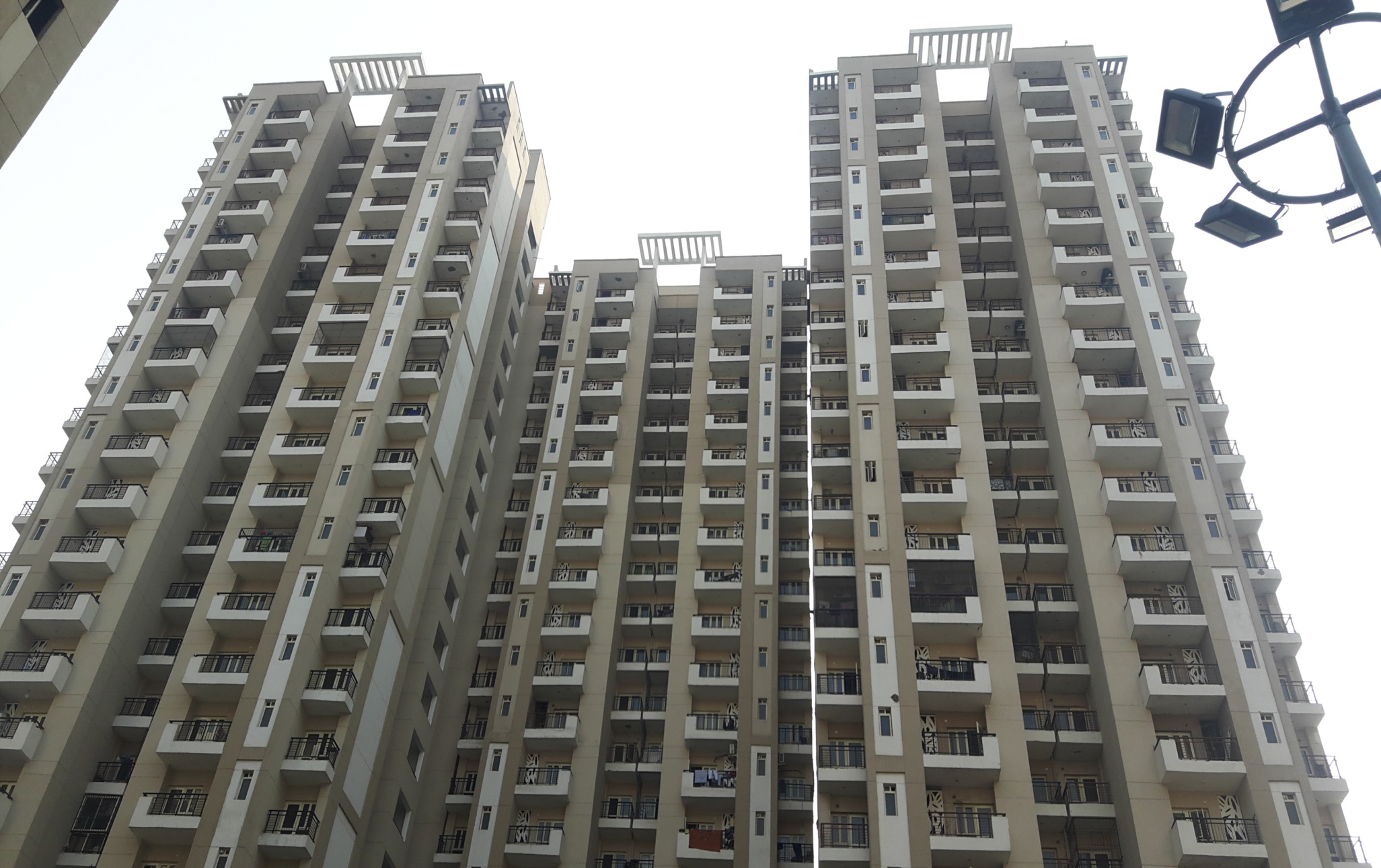 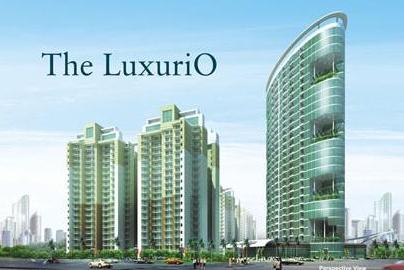 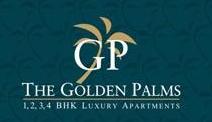 (Actual view)
FASTECH PROJECTS PRIVATE LIMITED . 
www.fastech.co.in
(Architect view)
25
THE  GOLDEN PALMS – Main Entrance Gate at Sector-168, Noida:-
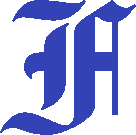 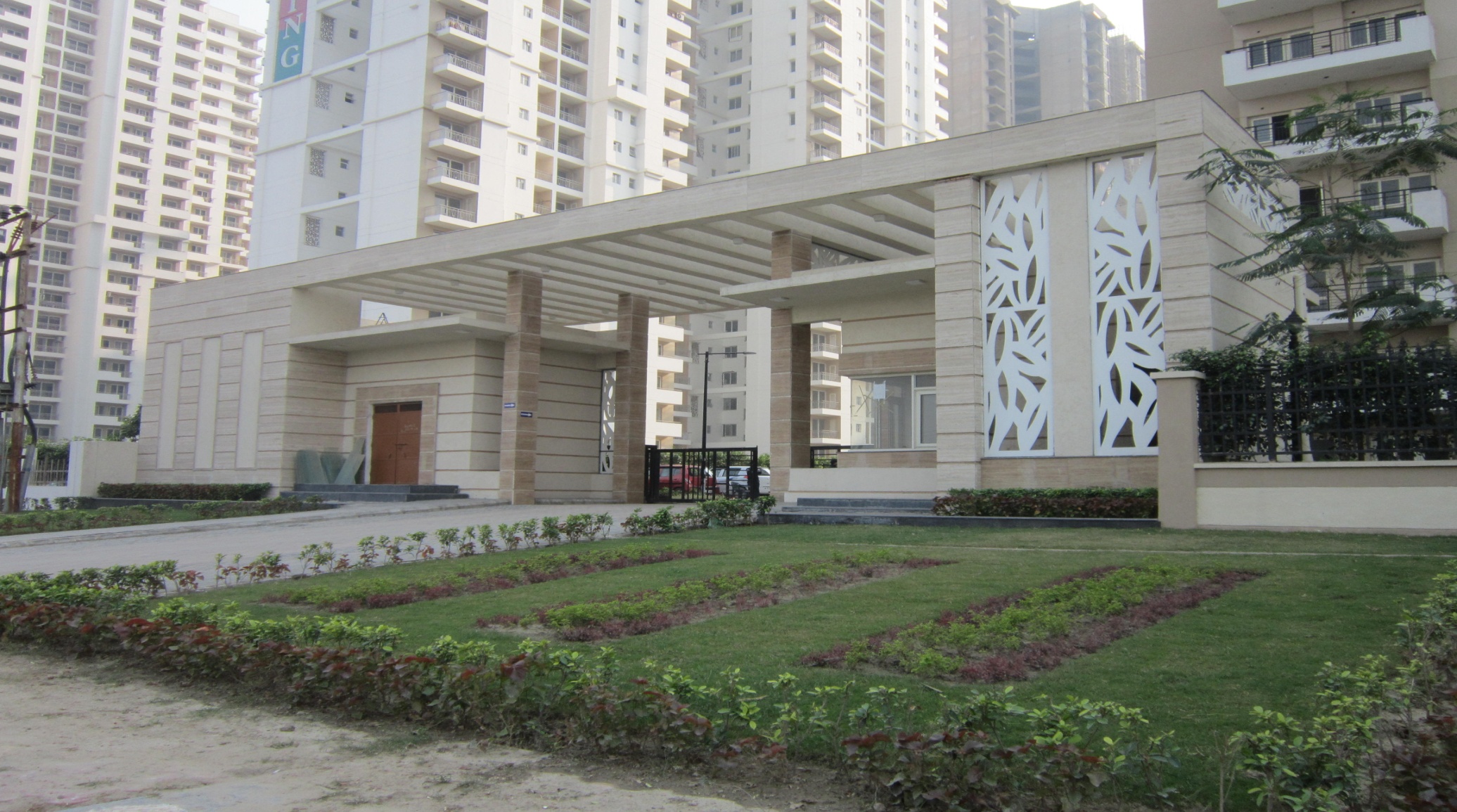 (Actual view)
26
FASTECH PROJECTS PRIVATE LIMITED . 
www.fastech.co.in
THE  GOLDEN PALMS  - Multistoryed Apartments at  Sector -168 , Noida :–
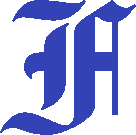 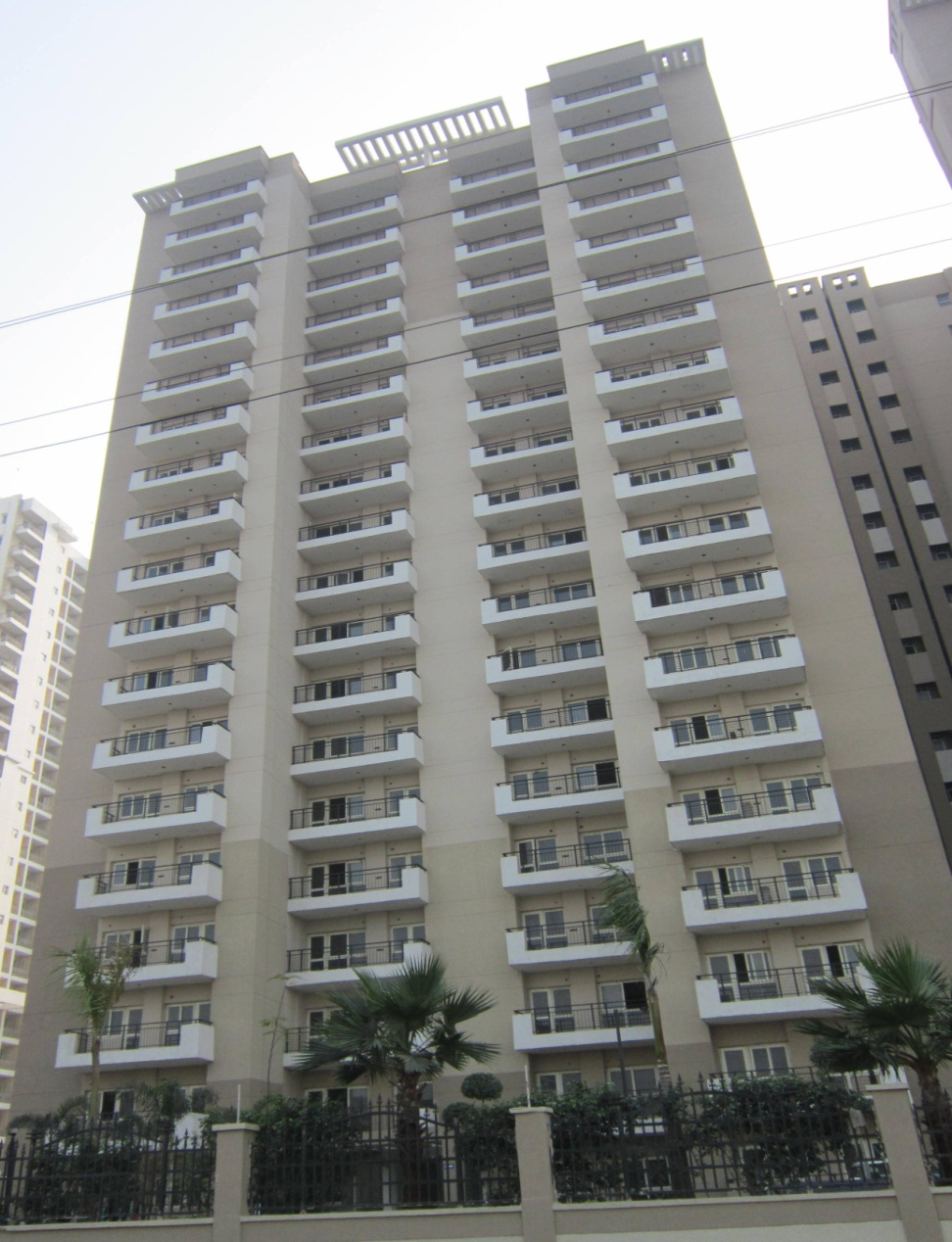 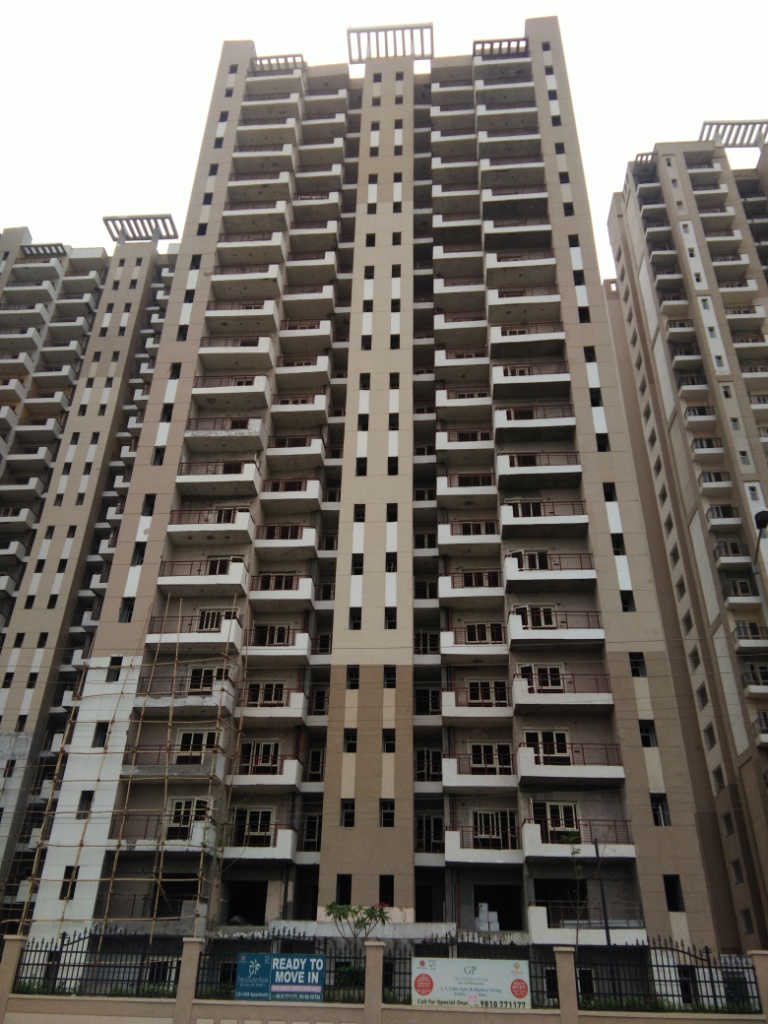 (Actual view)
FASTECH PROJECTS PRIVATE LIMITED . 
www.fastech.co.in
27
THE  GOLDEN PALMS  - Multistoryed Apartments at Sector -168, Noida :-
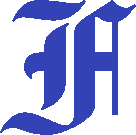 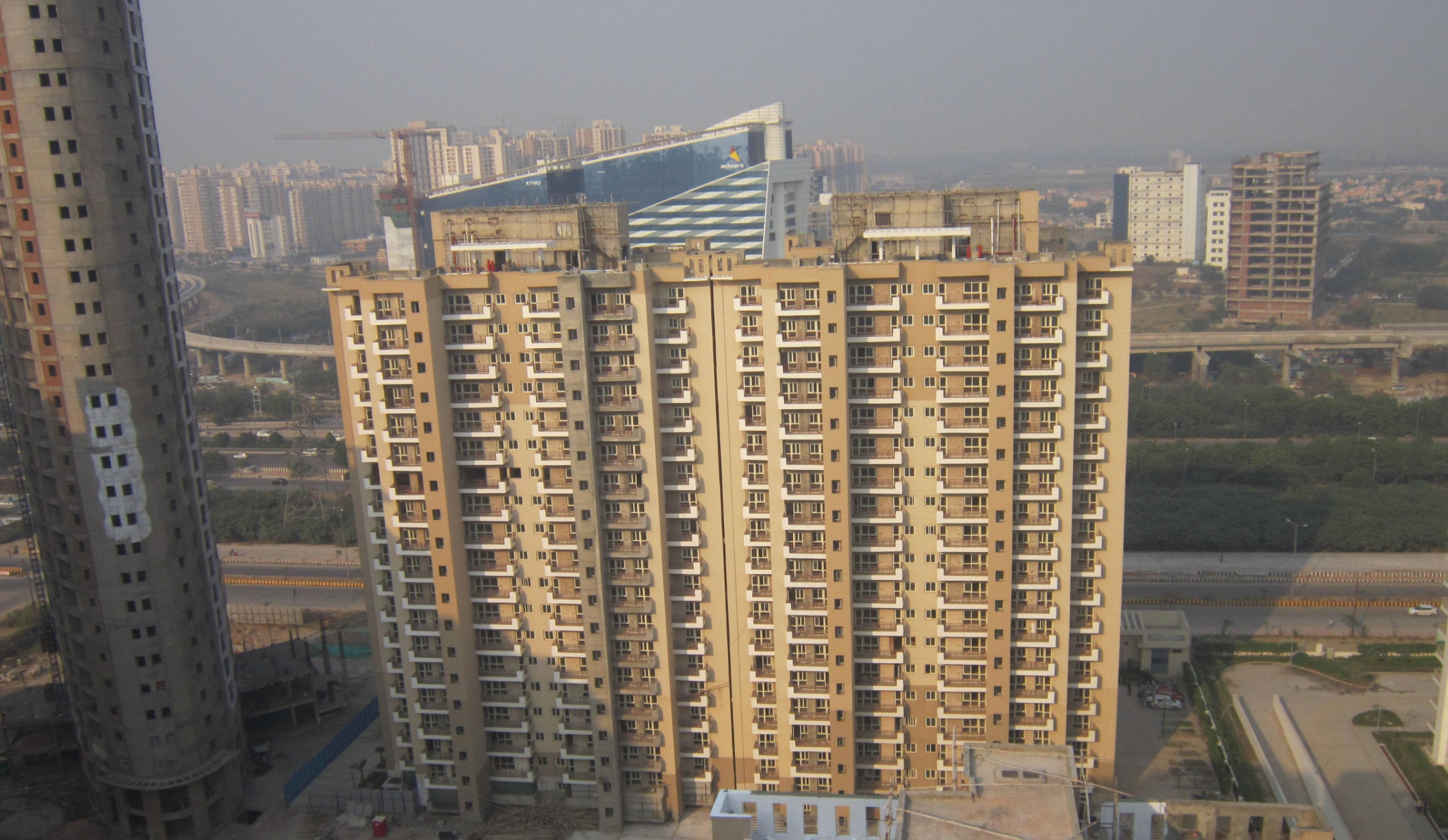 (Actual view)
28
FASTECH PROJECTS PRIVATE LIMITED . 
www.fastech.co.in
THE  GOLDEN PALMS  - Central Park at Sector-168, Noida :-
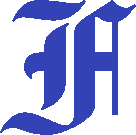 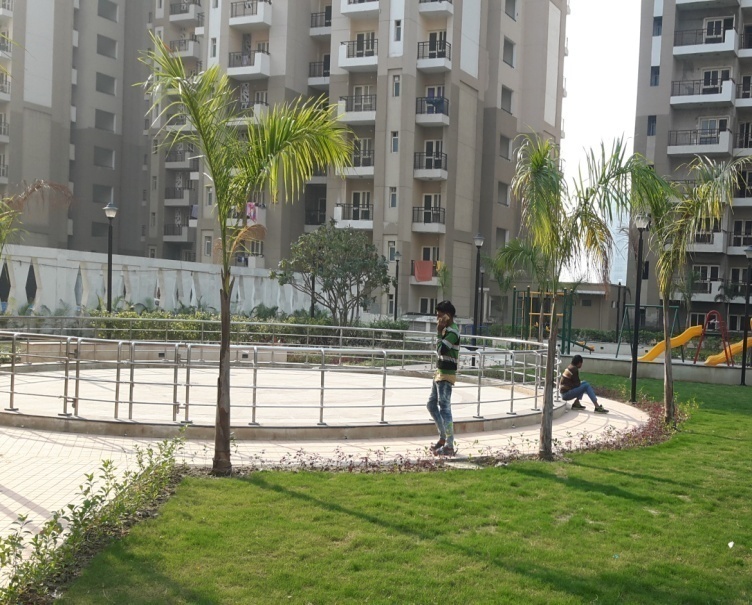 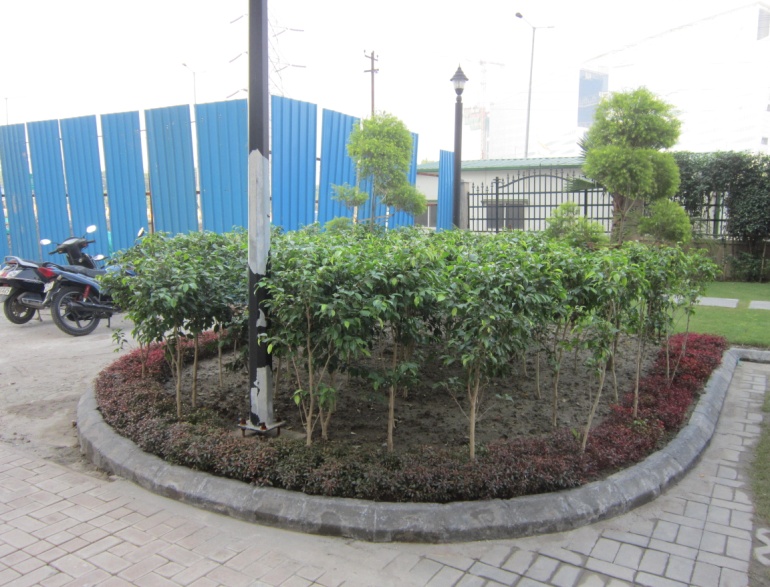 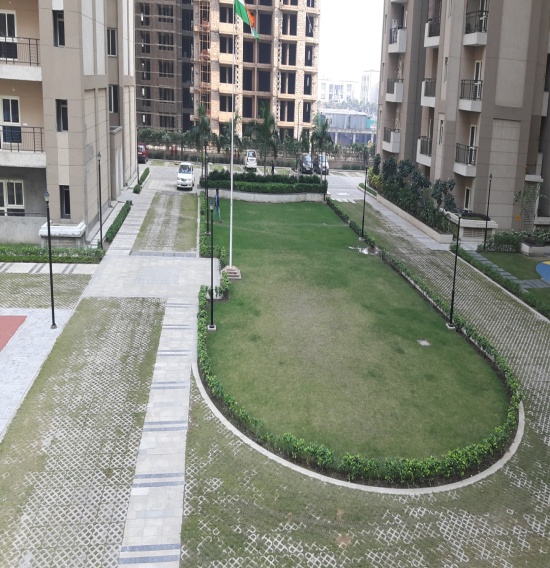 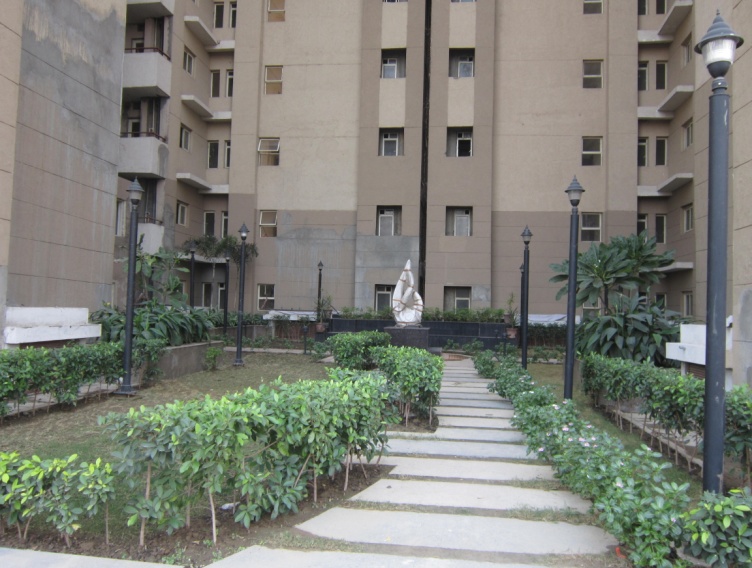 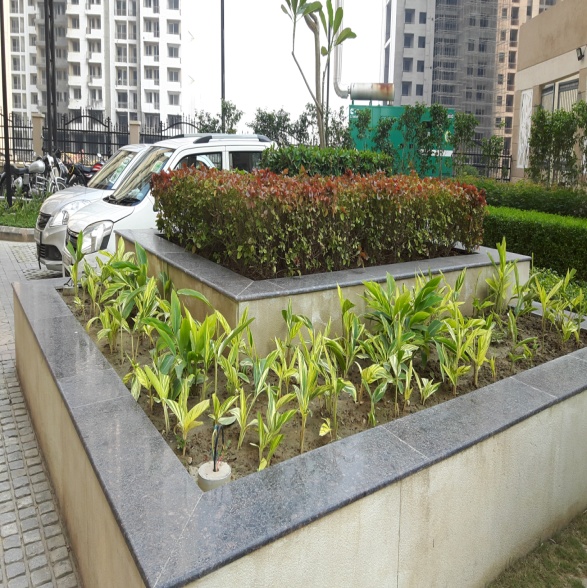 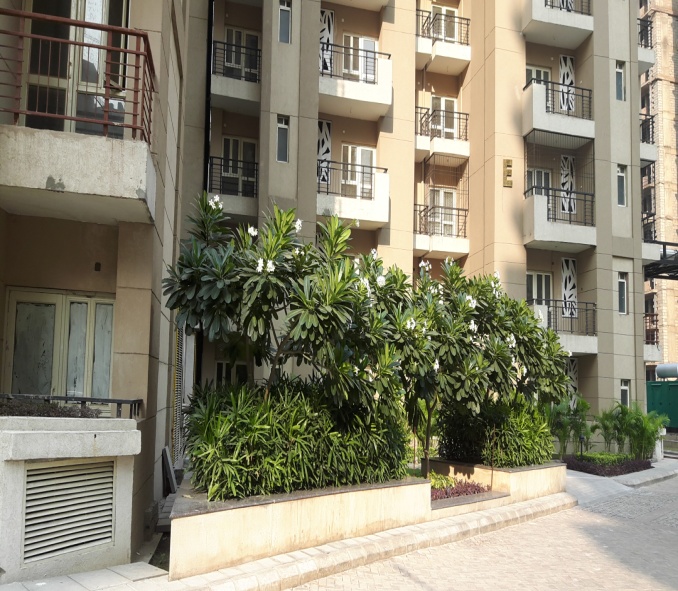 (Actual view)
29
FASTECH PROJECTS PRIVATE LIMITED . 
www.fastech.co.in
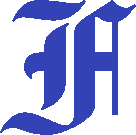 THE  GOLDEN PALMS - Kids Play Area at Sector-168, Noida:-
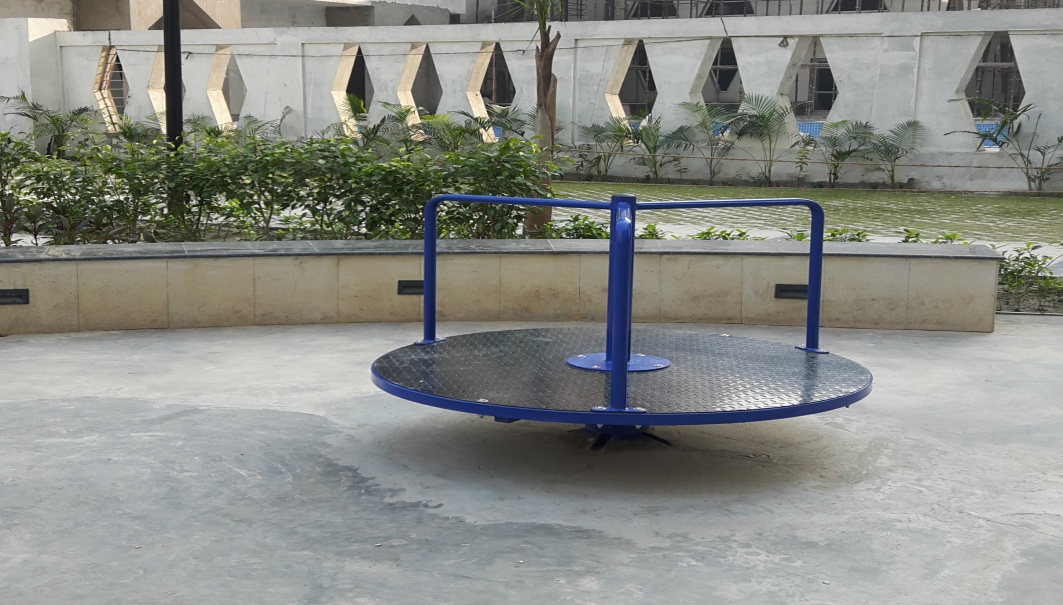 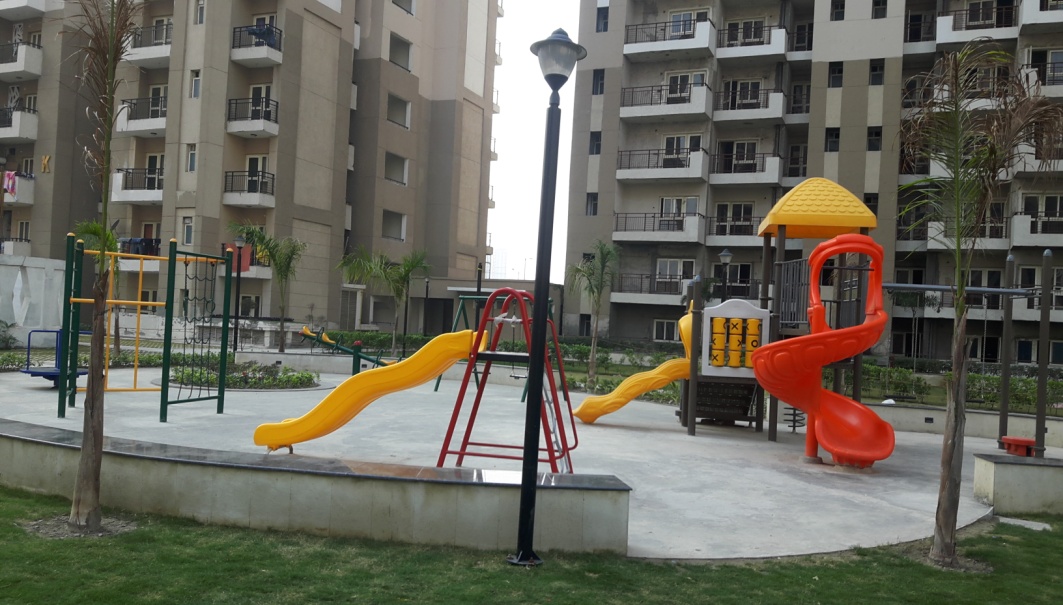 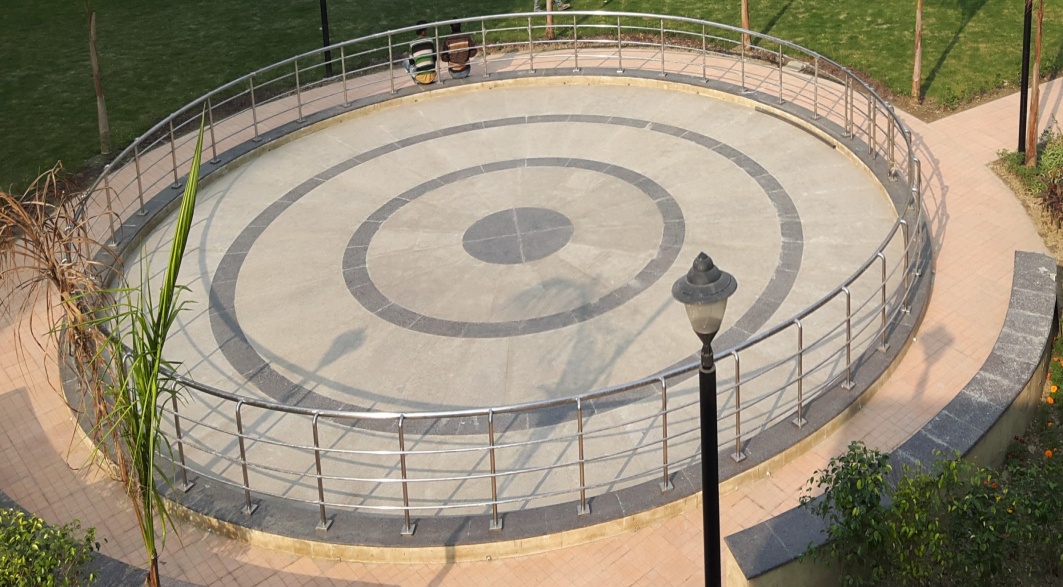 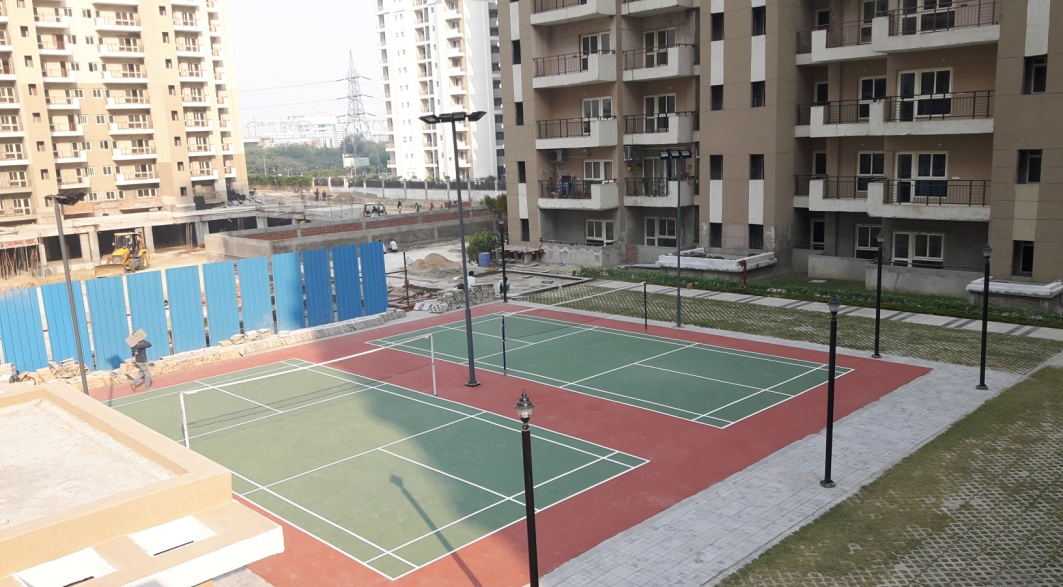 30
FASTECH PROJECTS PRIVATE LIMITED . 
www.fastech.co.in
Club House at “The Golden Palm” :-
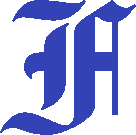 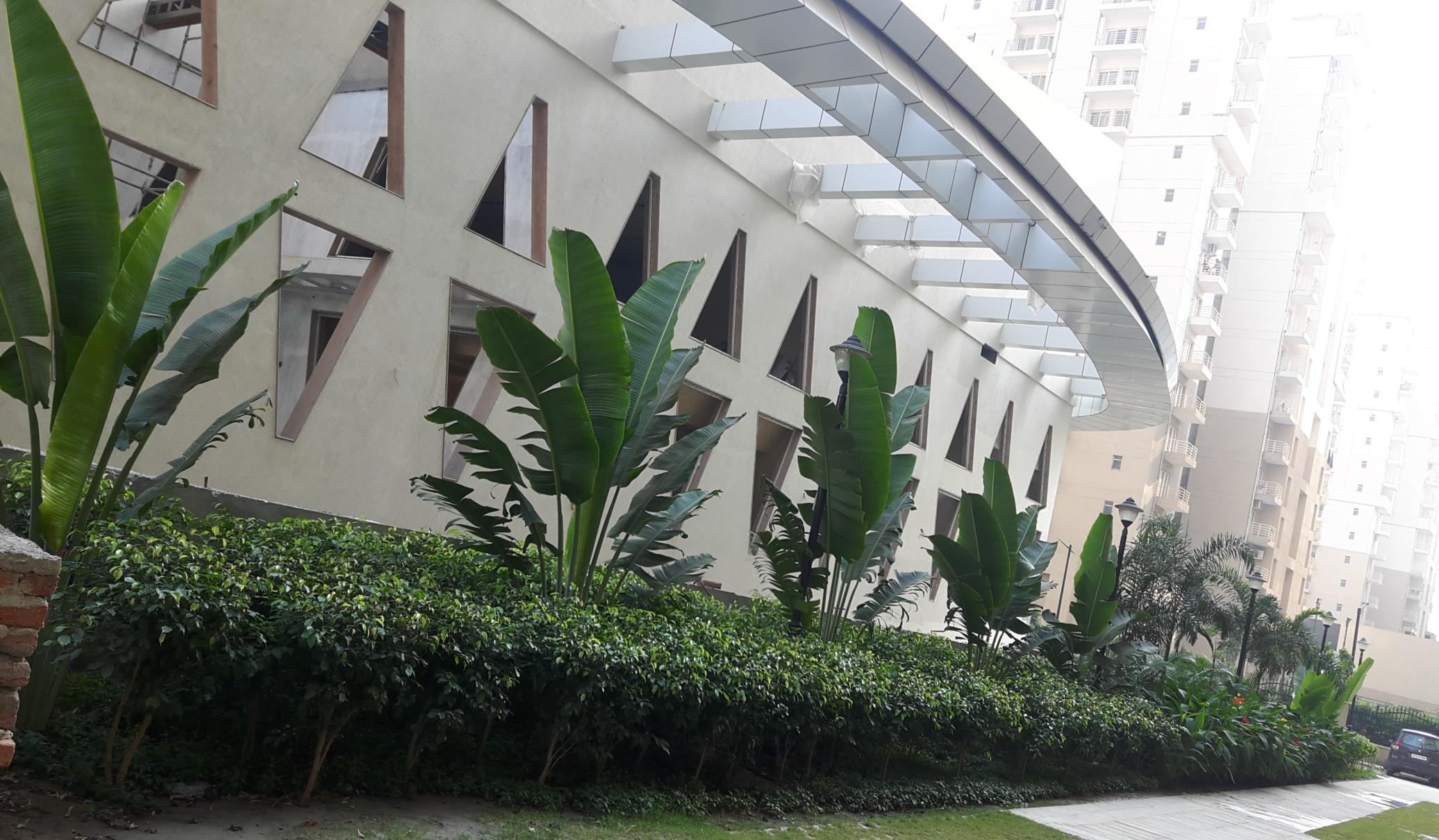 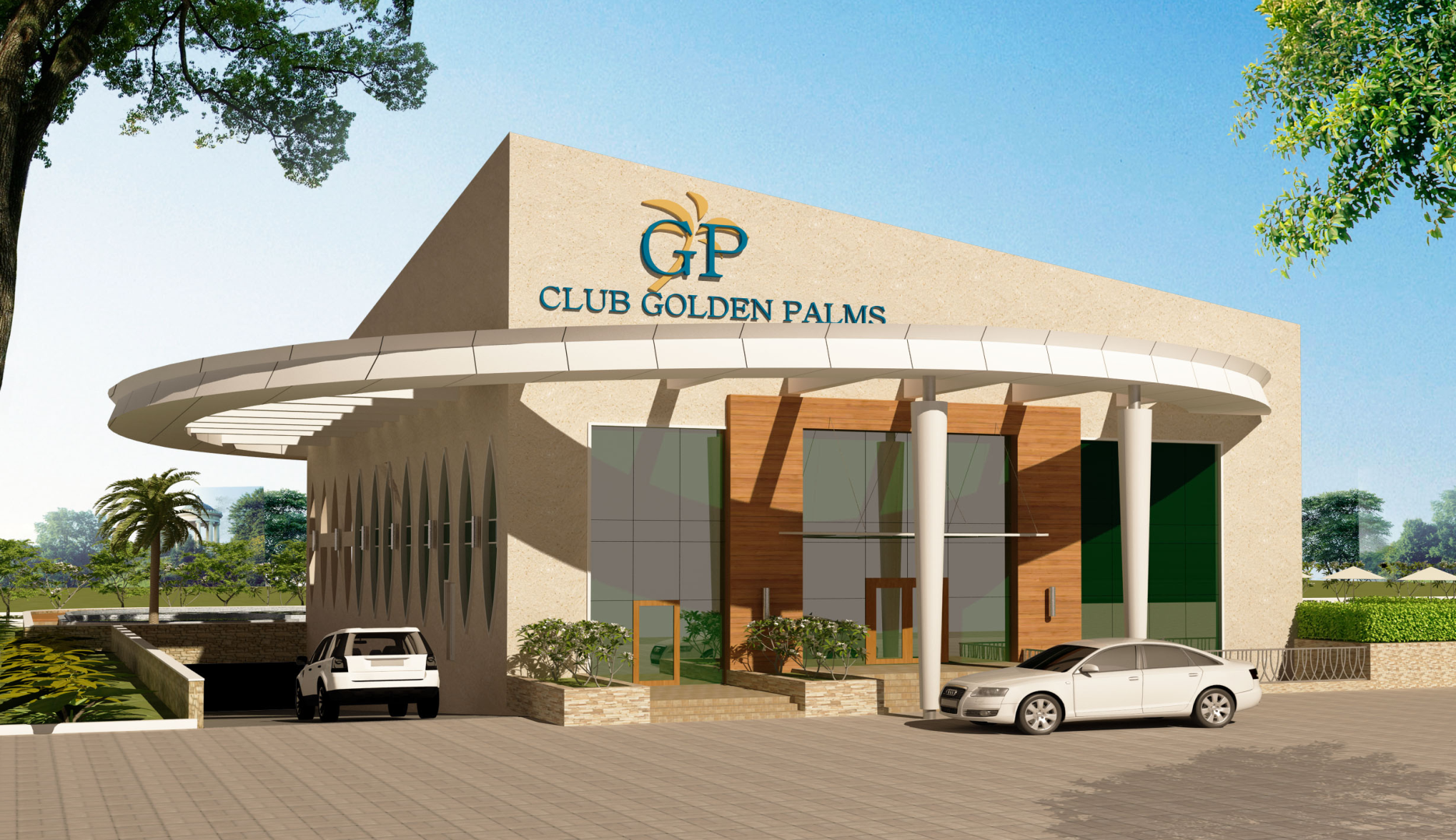 (Actual view)
(Architect view)
FASTECH PROJECTS PRIVATE LIMITED . 
www.fastech.co.in
31
Club House at “The Golden Palm” :-
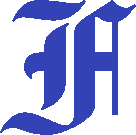 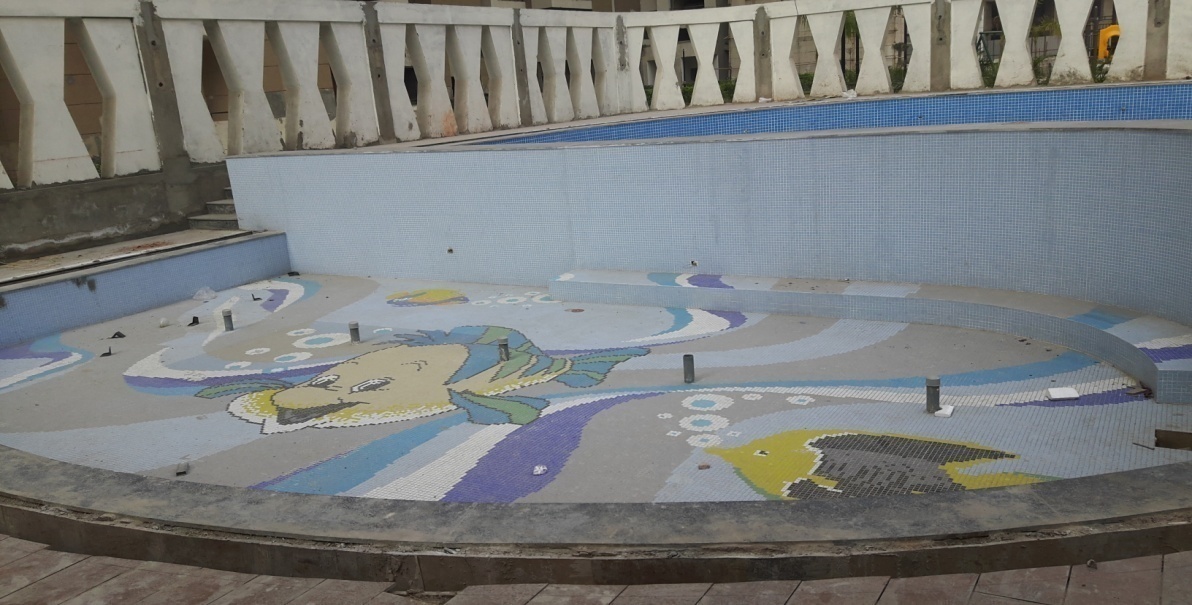 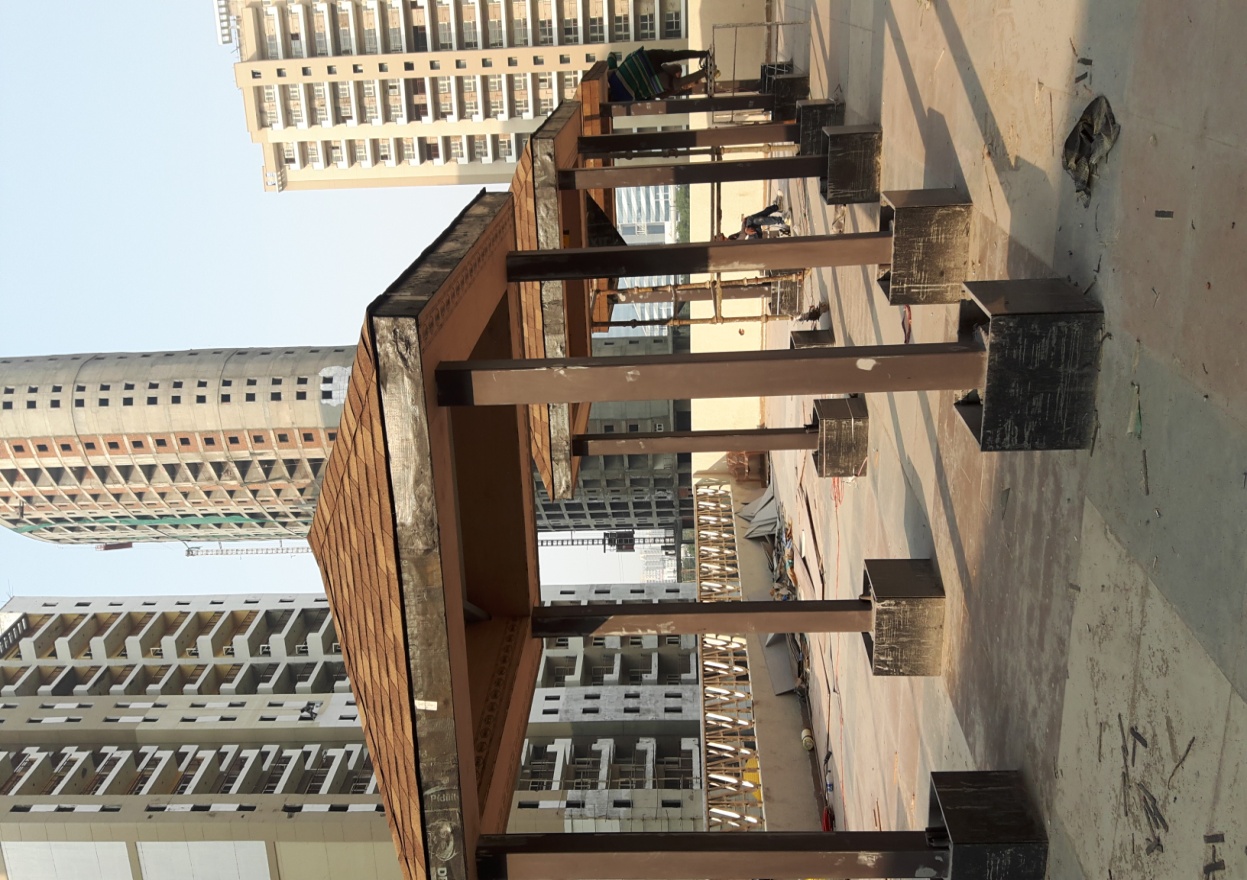 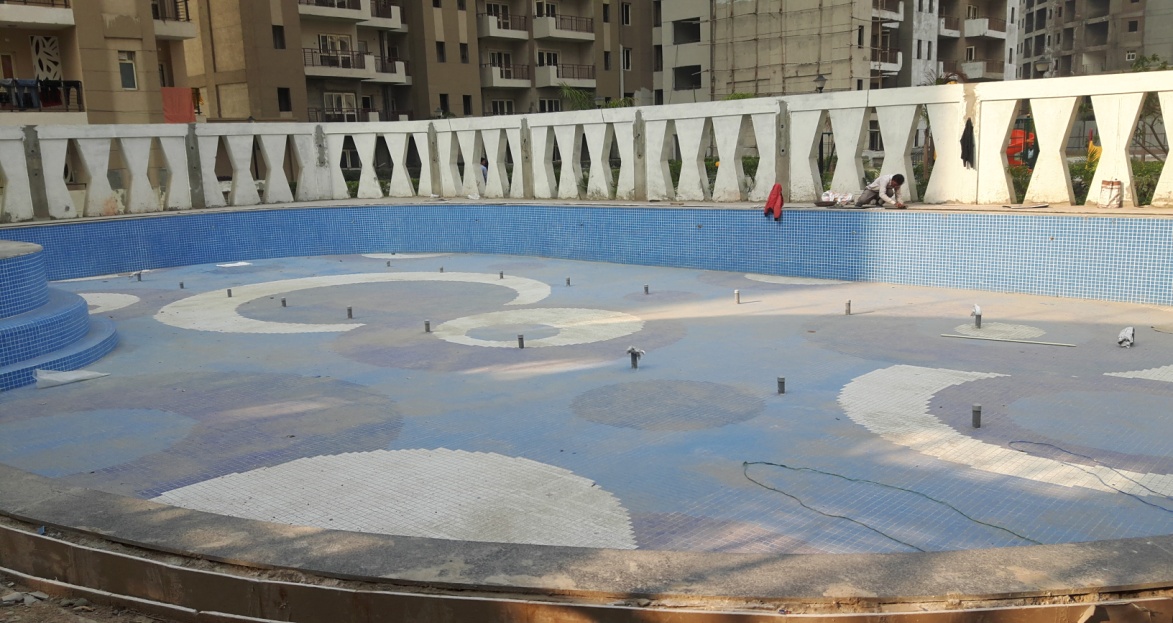 (Actual view)
32
FASTECH PROJECTS PRIVATE LIMITED . 
www.fastech.co.in
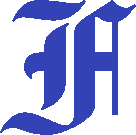 THE EXPRESS PARK VIEW-I, Sector-Chi-V, Greater Noida:-
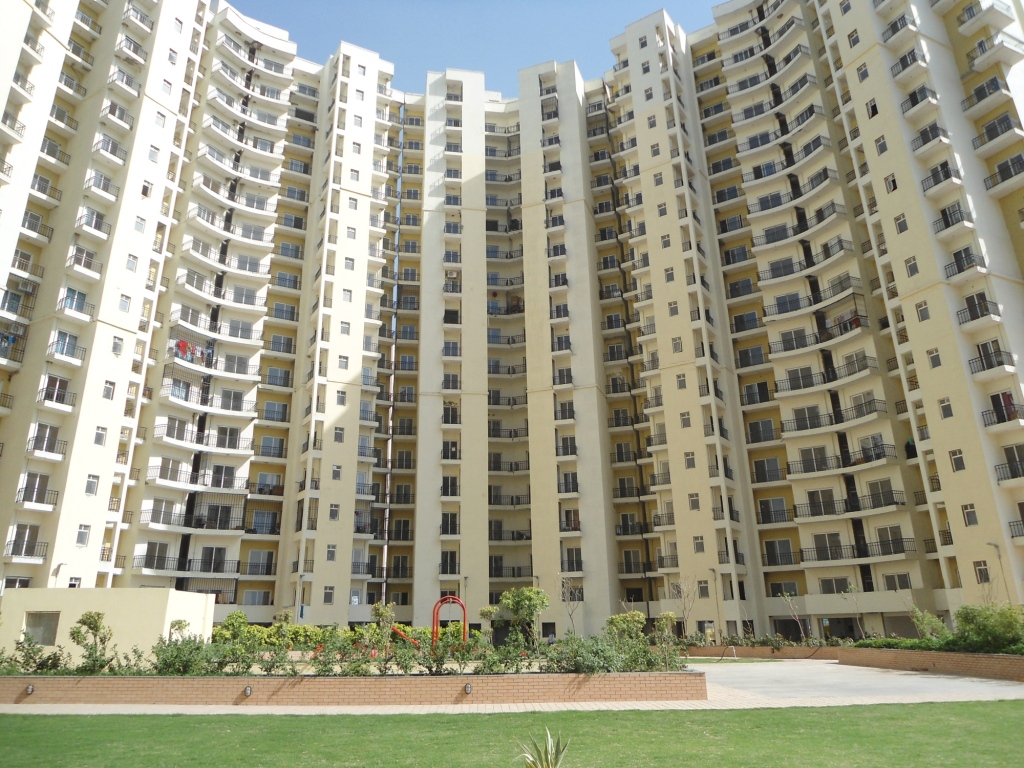 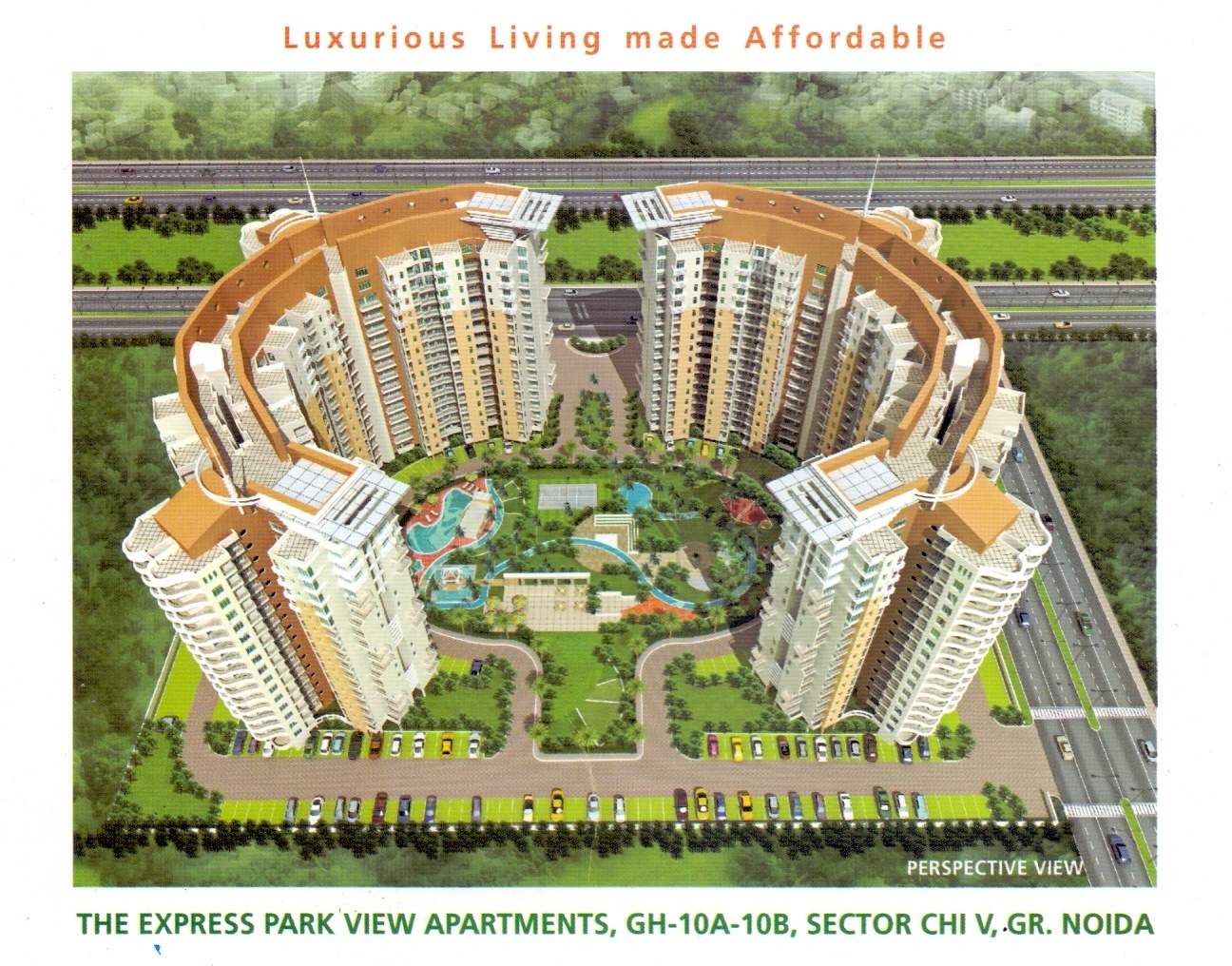 (Actual view)
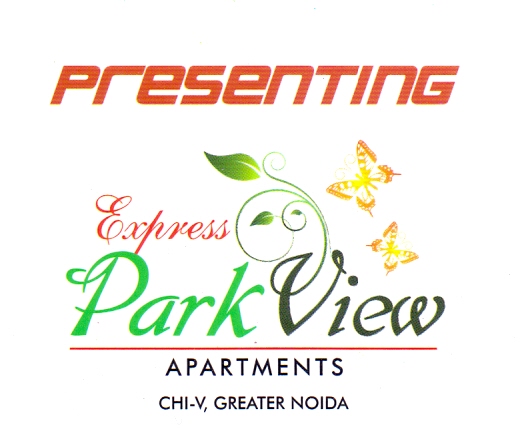 (Architect view)
FASTECH PROJECTS PRIVATE LIMITED . 
www.fastech.co.in
33
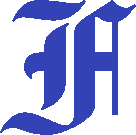 THE EXPRESS PARK VIEW I , Sector- Chi-V, Greater Noida:-
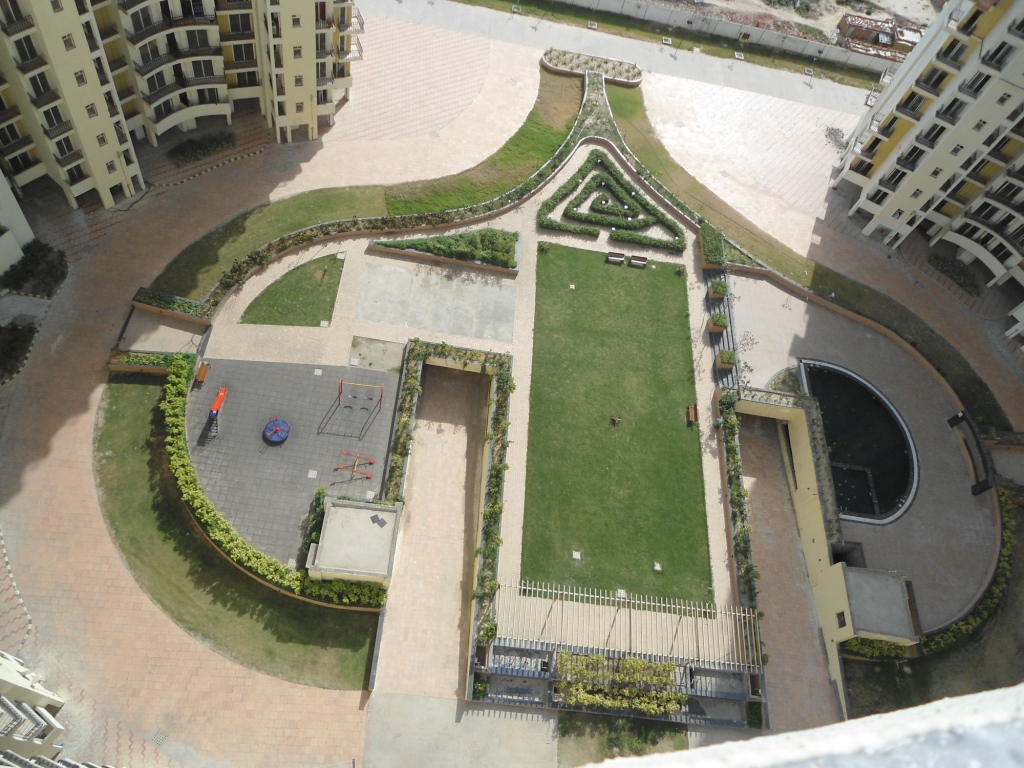 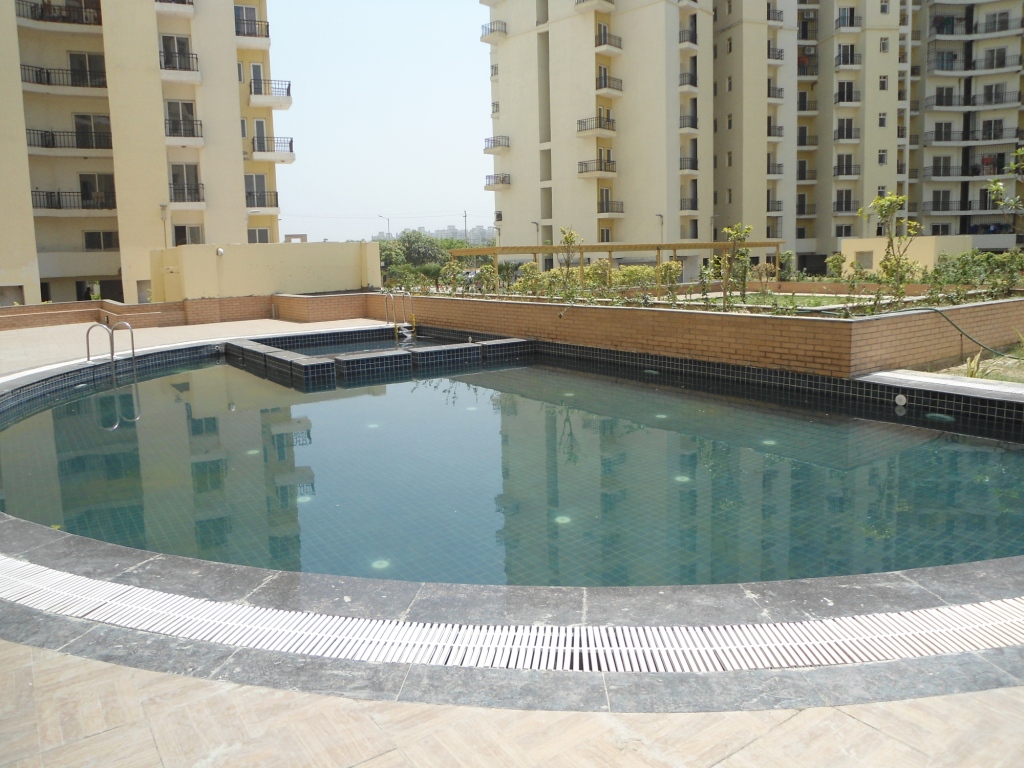 34
FASTECH PROJECTS PRIVATE LIMITED . 
www.fastech.co.in
THE EXPRESS PARK VIEW-II, Sector Chi-V, Greater Noida:-
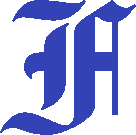 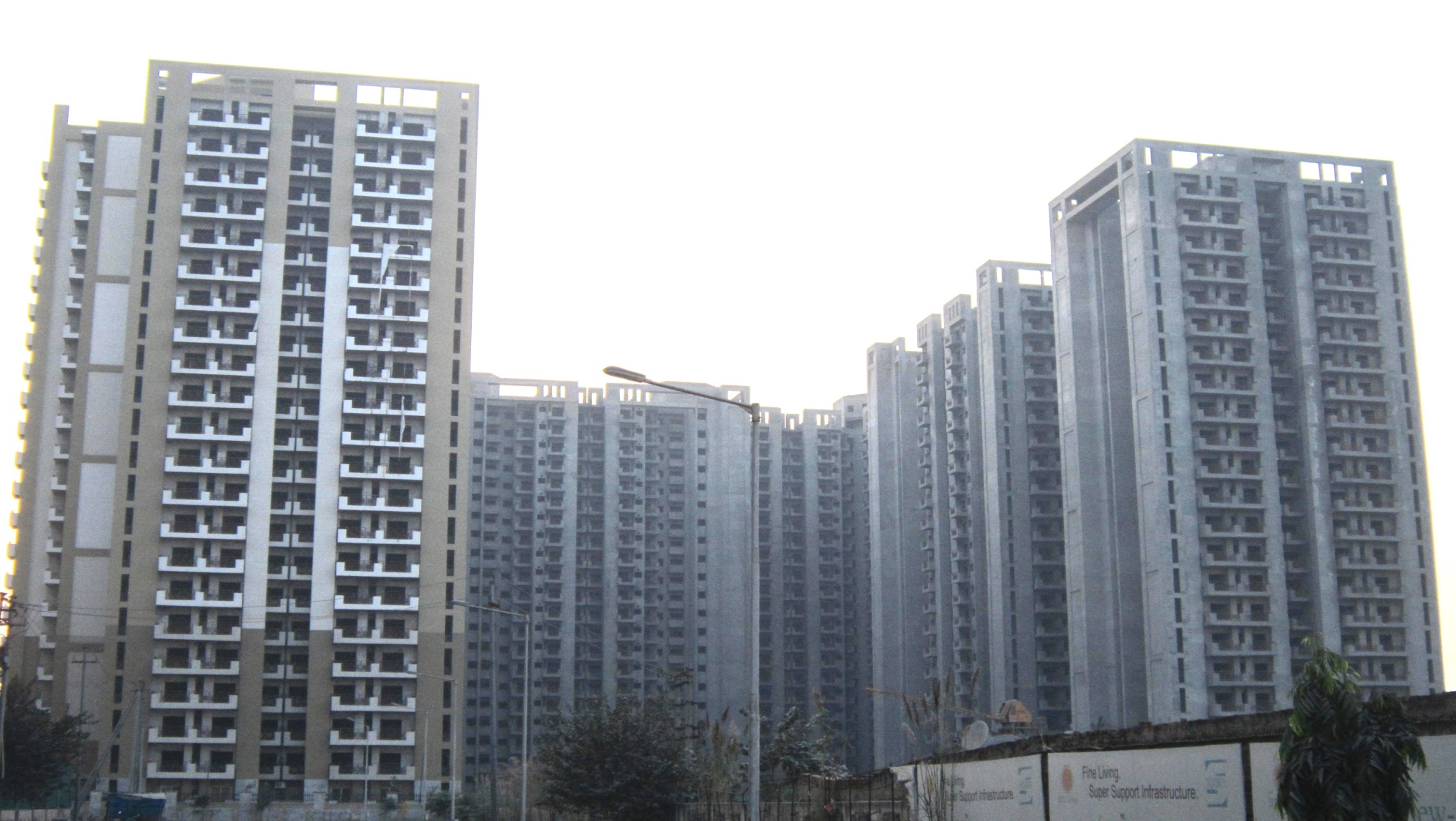 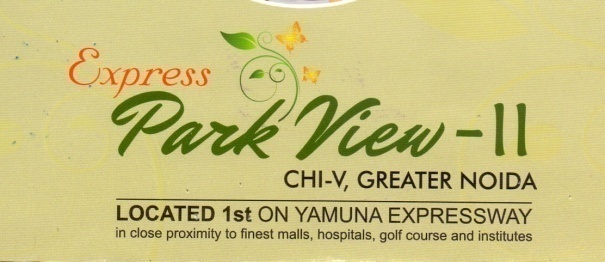 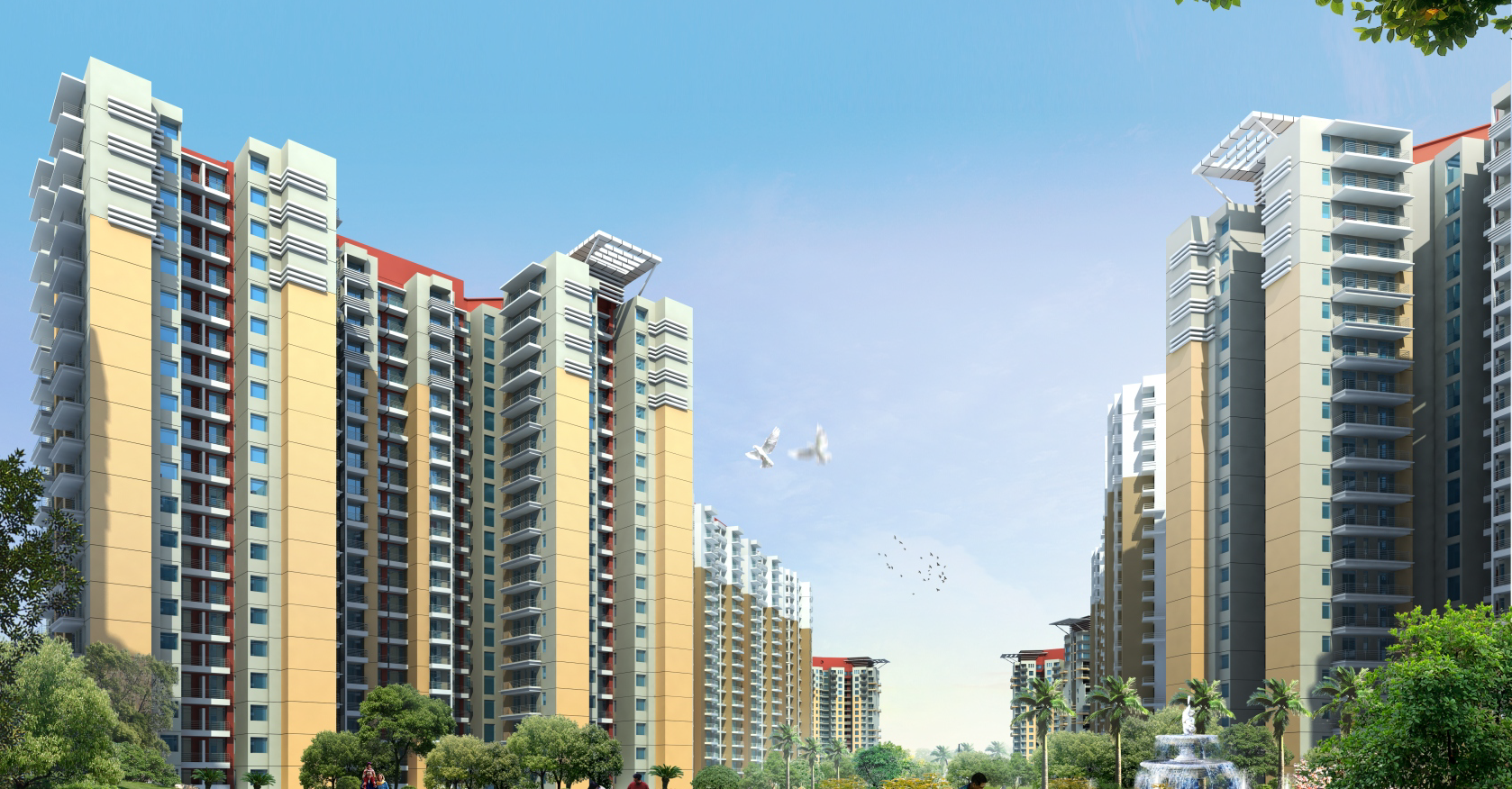 (Actual view)
(Architect view)
FASTECH PROJECTS PRIVATE LIMITED . 
www.fastech.co.in
35
THE EXPRESS PARK VIEW-II , Sector- Chi-V, Greater Noida:-
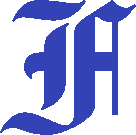 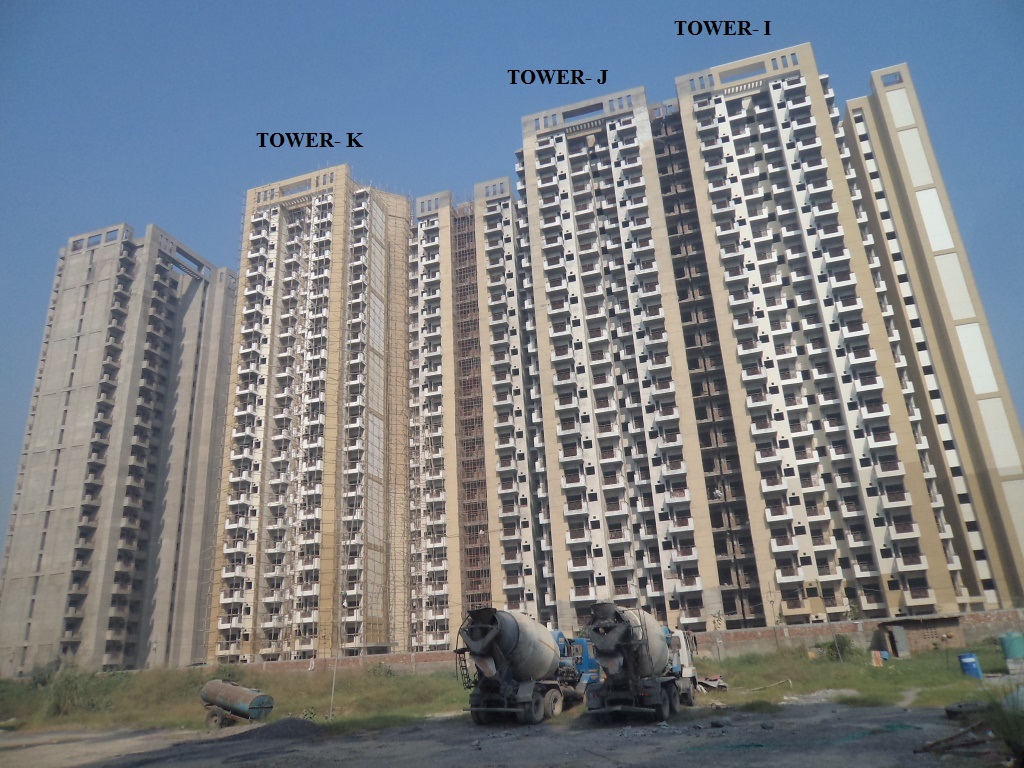 (Actual view)
36
FASTECH PROJECTS PRIVATE LIMITED . 
www.fastech.co.in
THE EXPRESS PARK VIEW-II, Sector Chi-V, Greater Noida:-
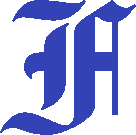 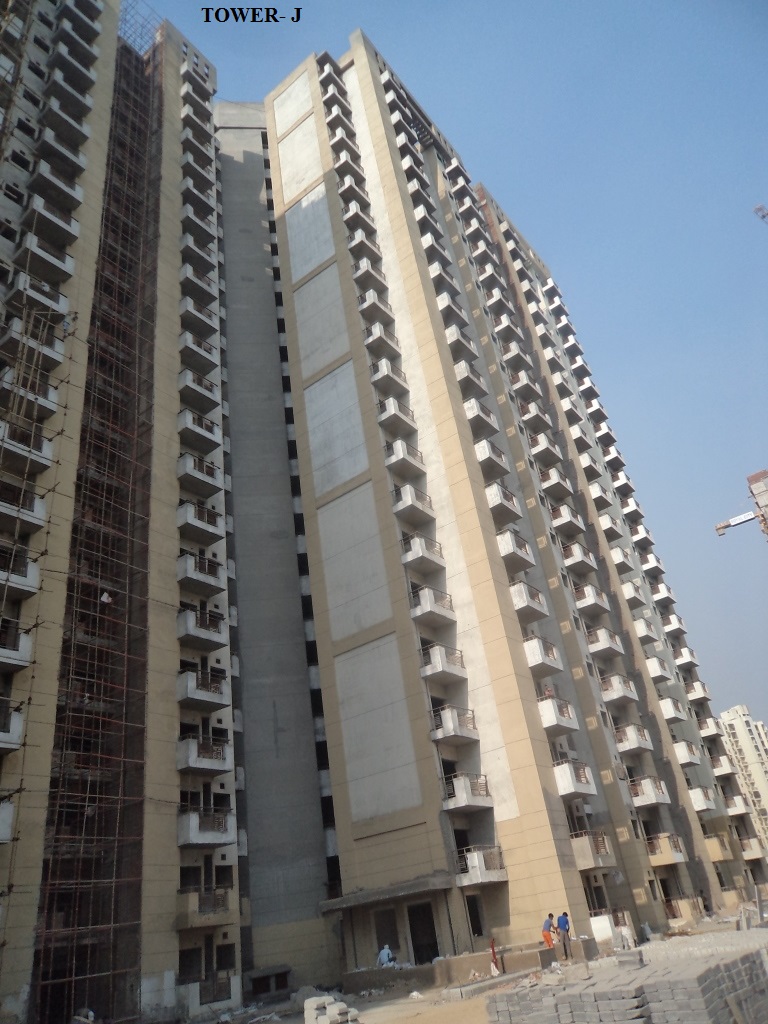 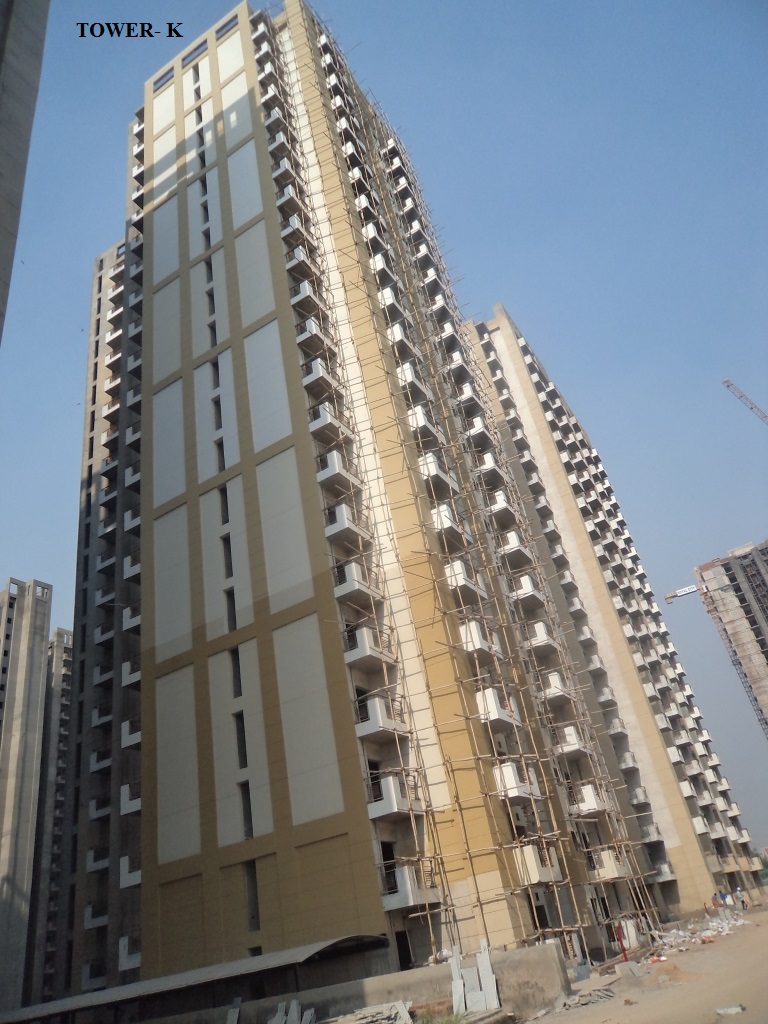 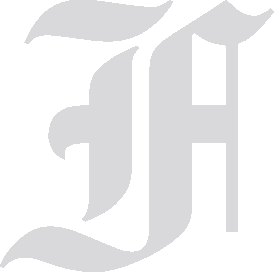 (Actual view)
37
FASTECH PROJECTS PRIVATE LIMITED . 
www.fastech.co.in
THE EXPRESS PARK VIEW-II, Sector Chi-V, Greater Noida:-
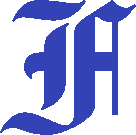 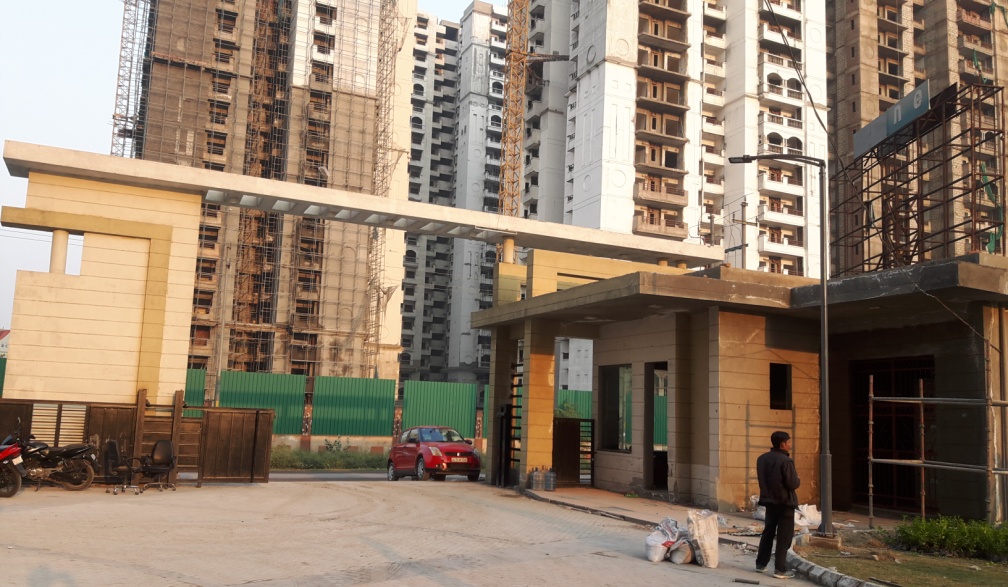 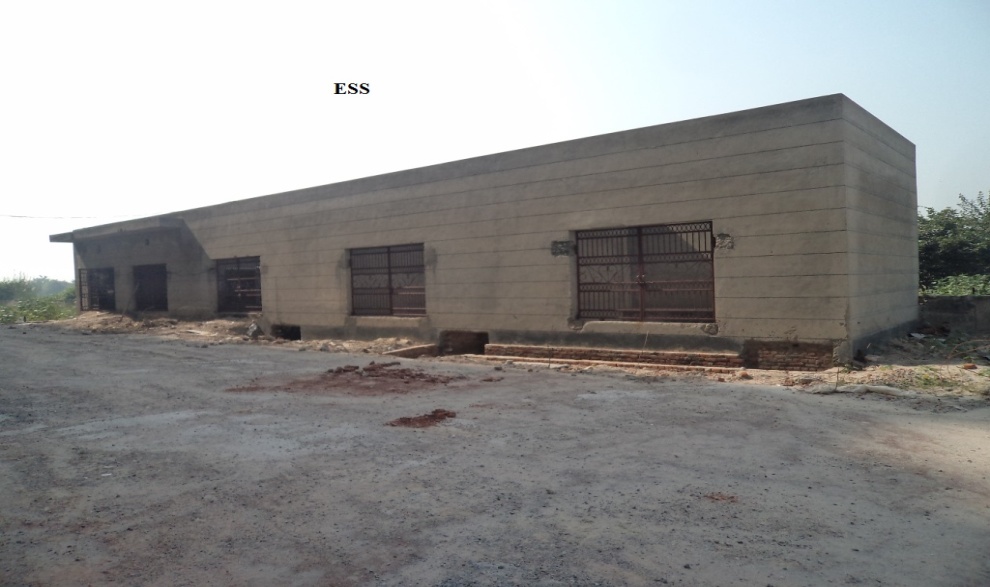 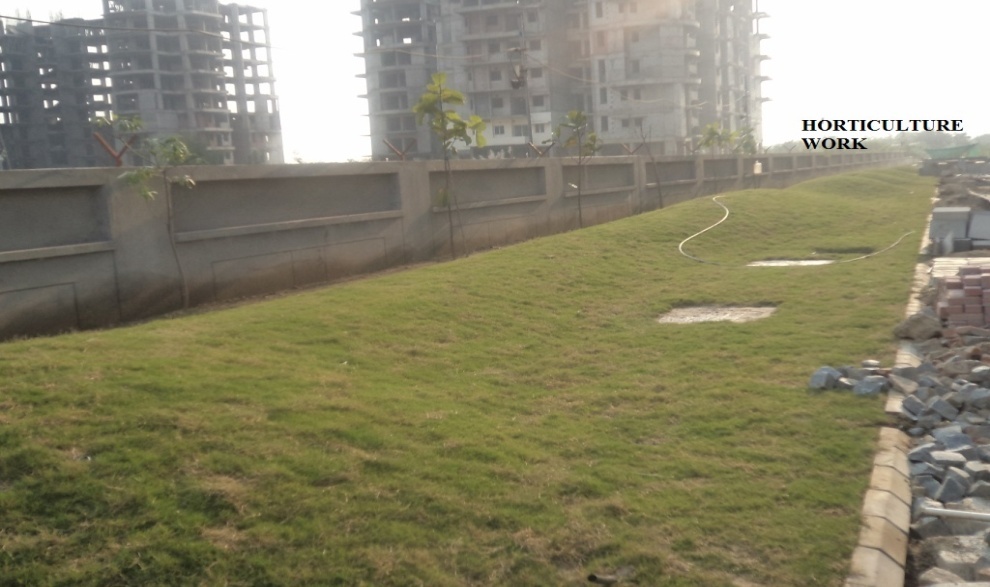 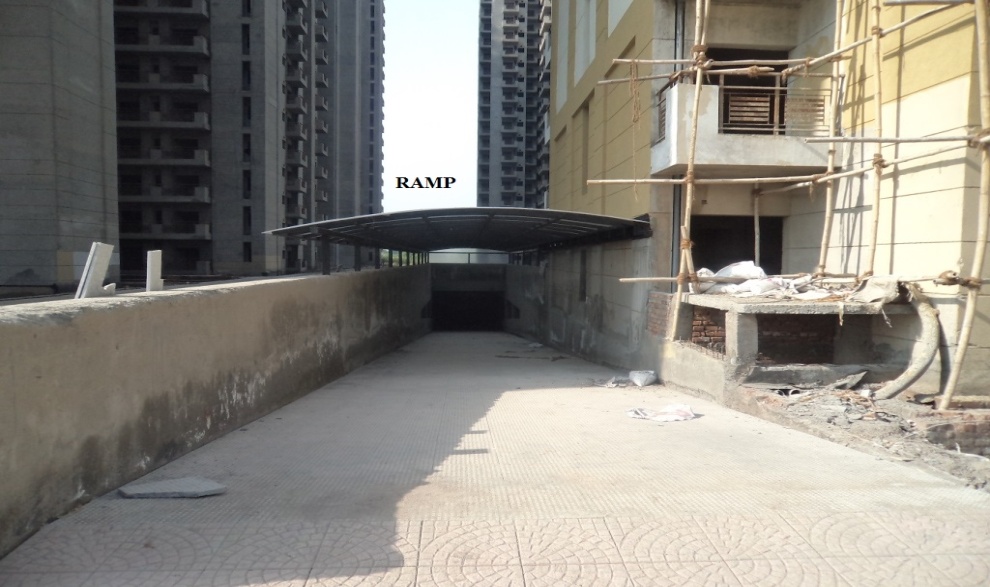 (Actual view)
38
FASTECH PROJECTS PRIVATE LIMITED . 
www.fastech.co.in
THE ORIGINS – Multistoried Apartments at  Jaipur :-
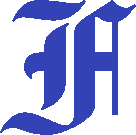 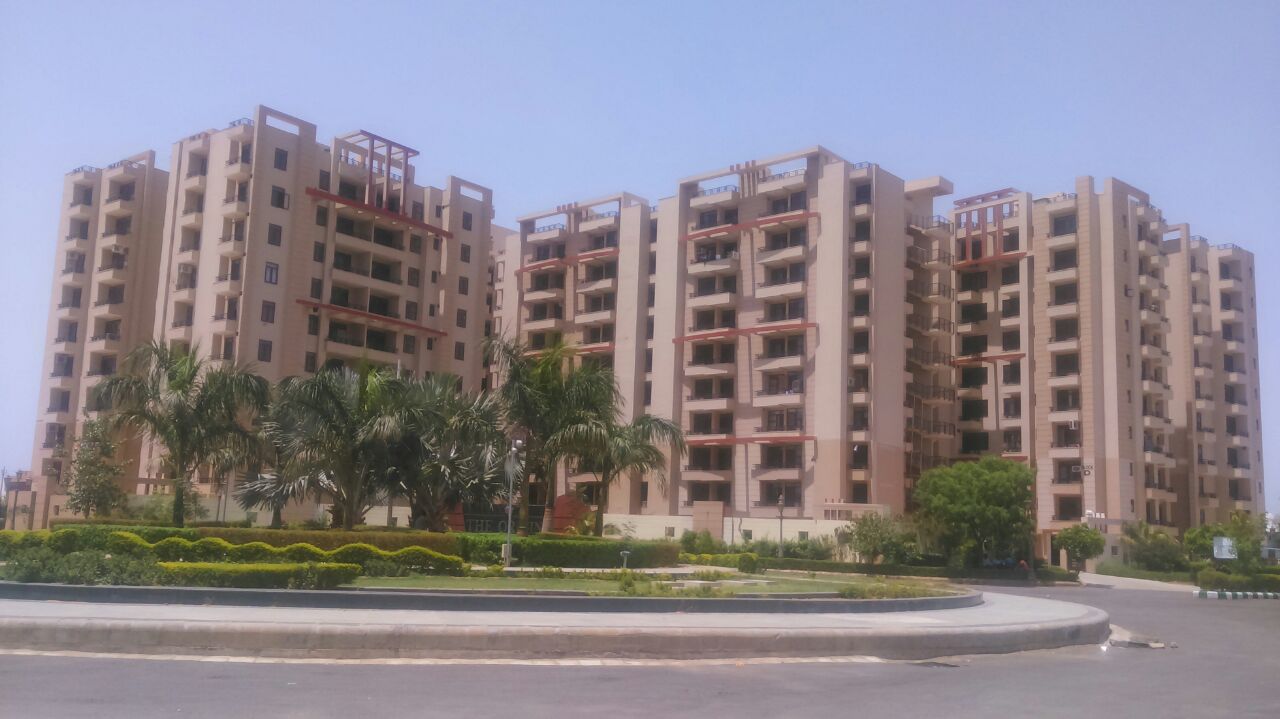 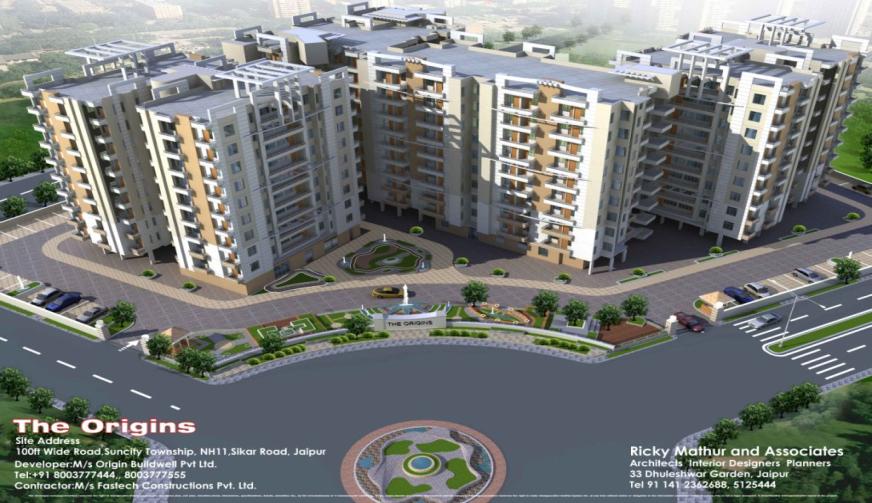 (Actual view)
(Architect view)
FASTECH PROJECTS PRIVATE LIMITED
www.fastech.co.in
39
THE ORIGINS – Multistoried Apartments at  Jaipur :-
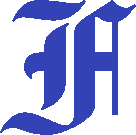 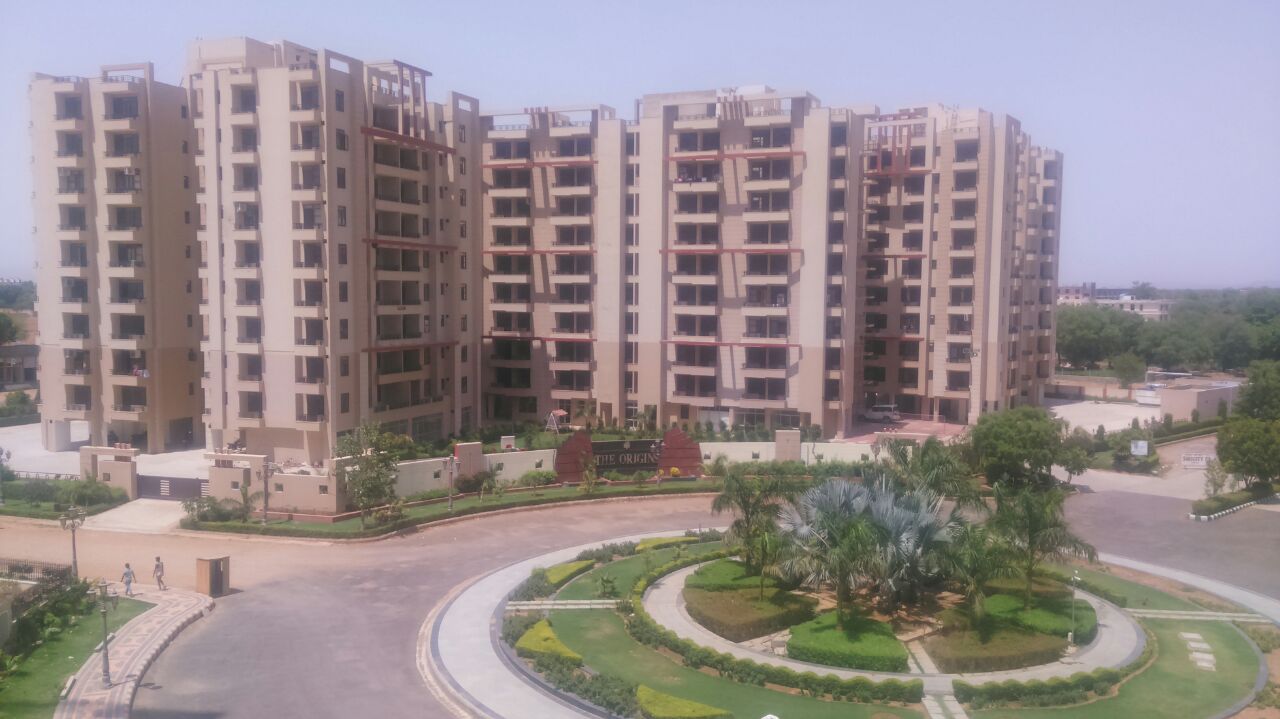 (Actual view)
40
FASTECH PROJECTS PRIVATE LIMITED
www.fastech.co.in
INDOSAM–75- Multistoried Apartments At  Sector-75, Noida:-
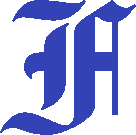 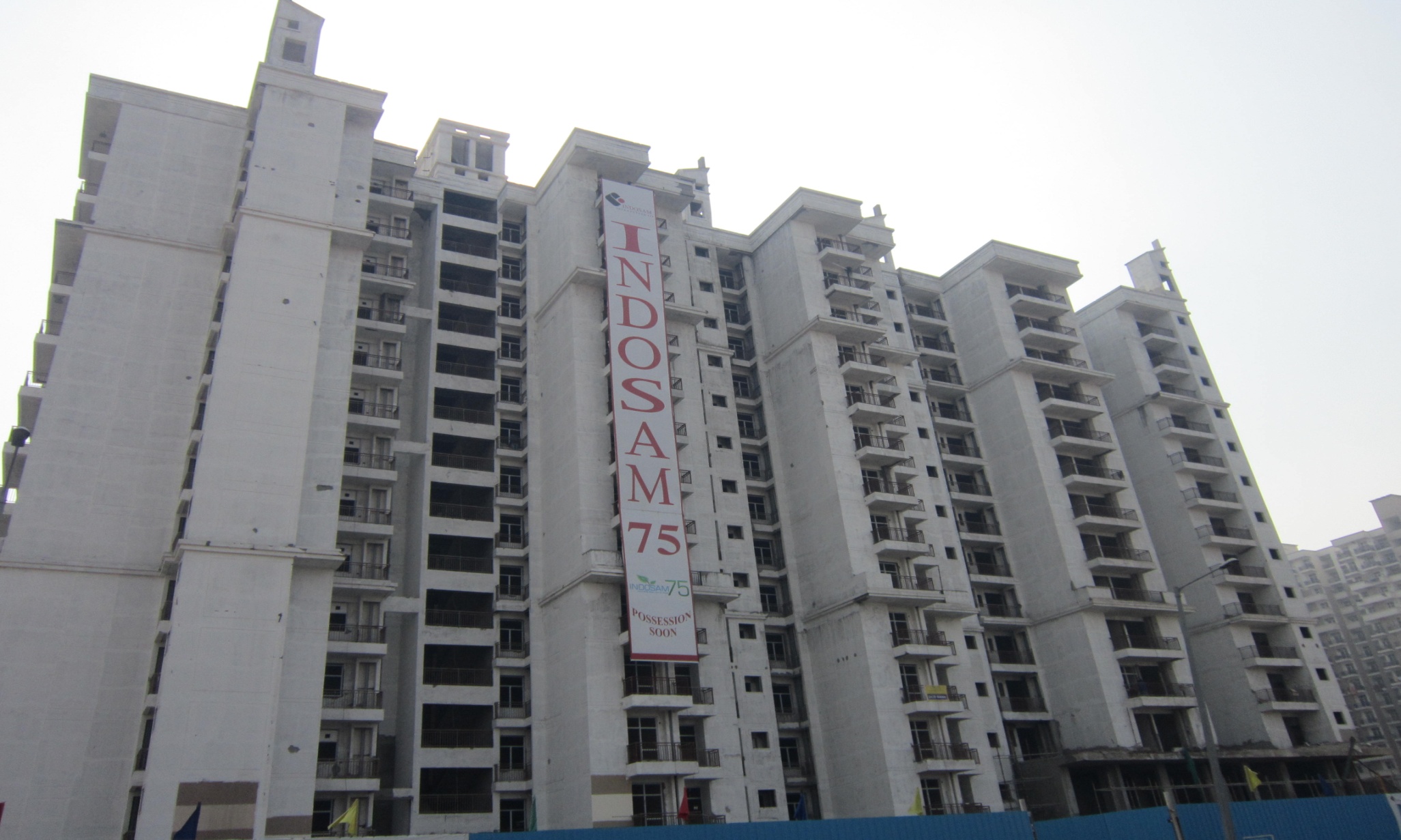 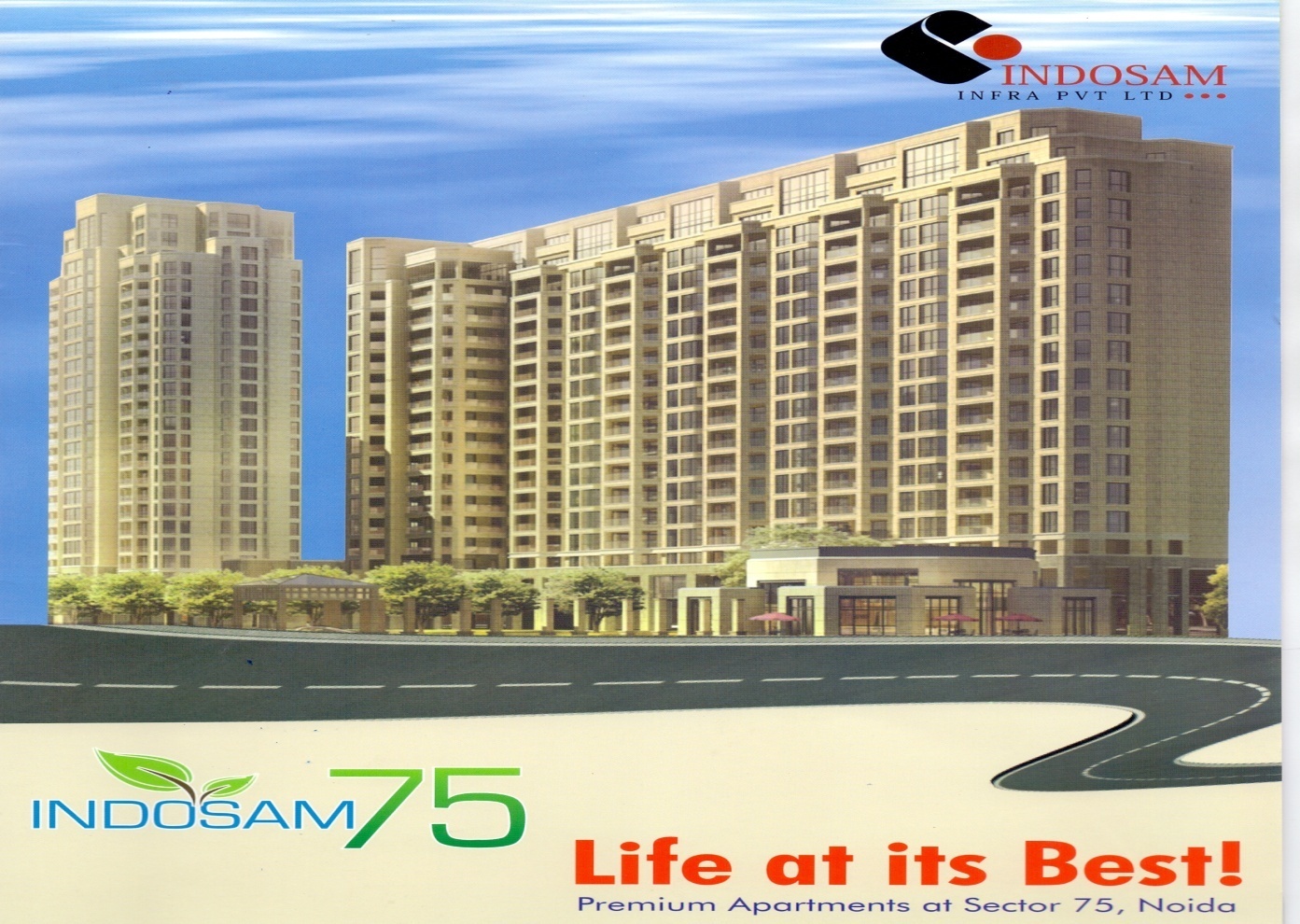 (Actual view)
FASTECH PROJECTS PRIVATE LIMITED
www.fastech.co.in
41
(Architect view)
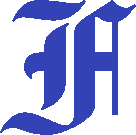 INDOSAM–75- Multistoried Apartments At  Sector-75, Noida:-
F
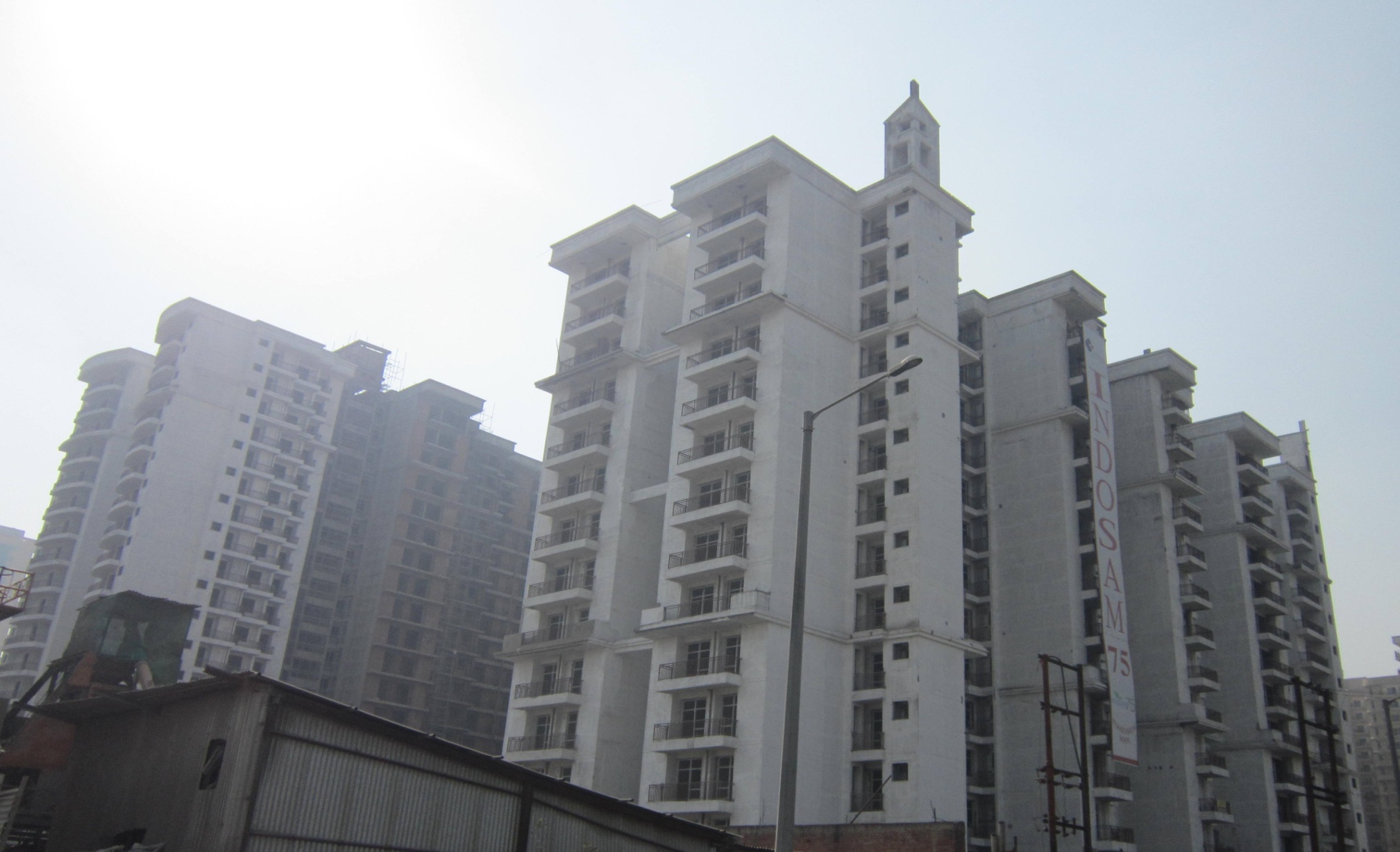 (Actual view)
42
FASTECH PROJECTS PRIVATE LIMITED
www.fastech.co.in
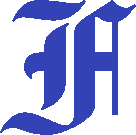 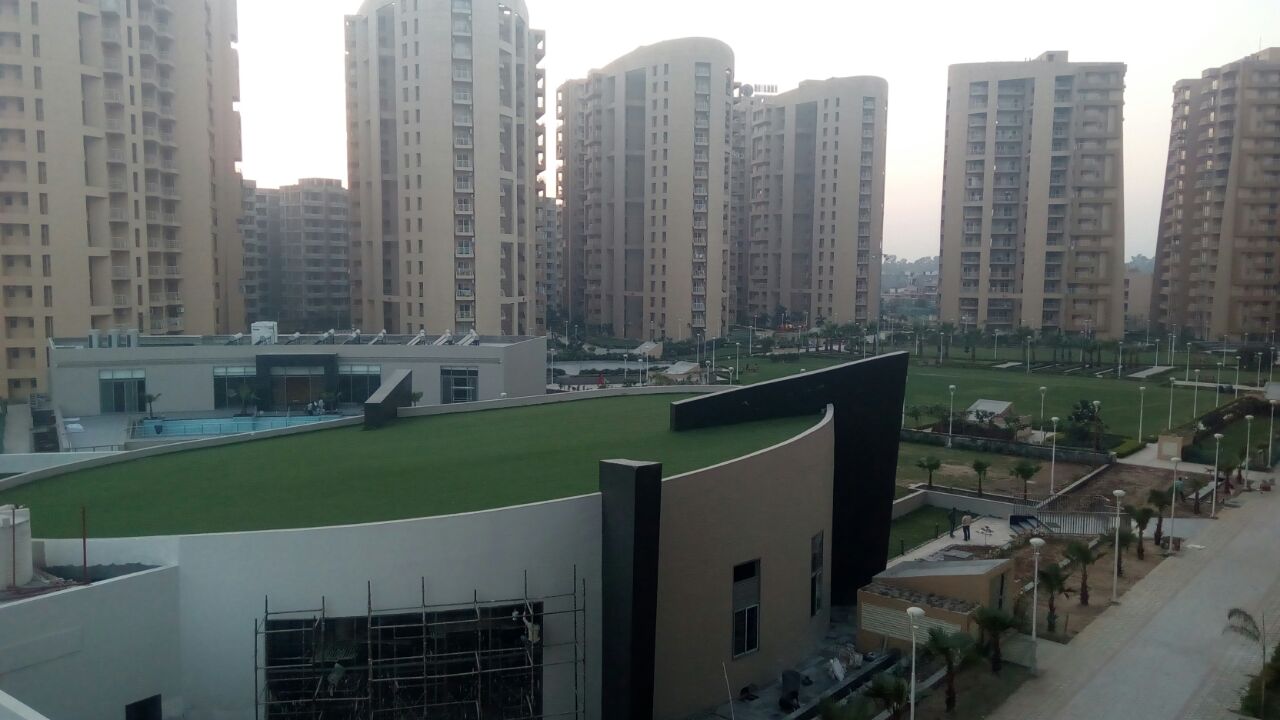 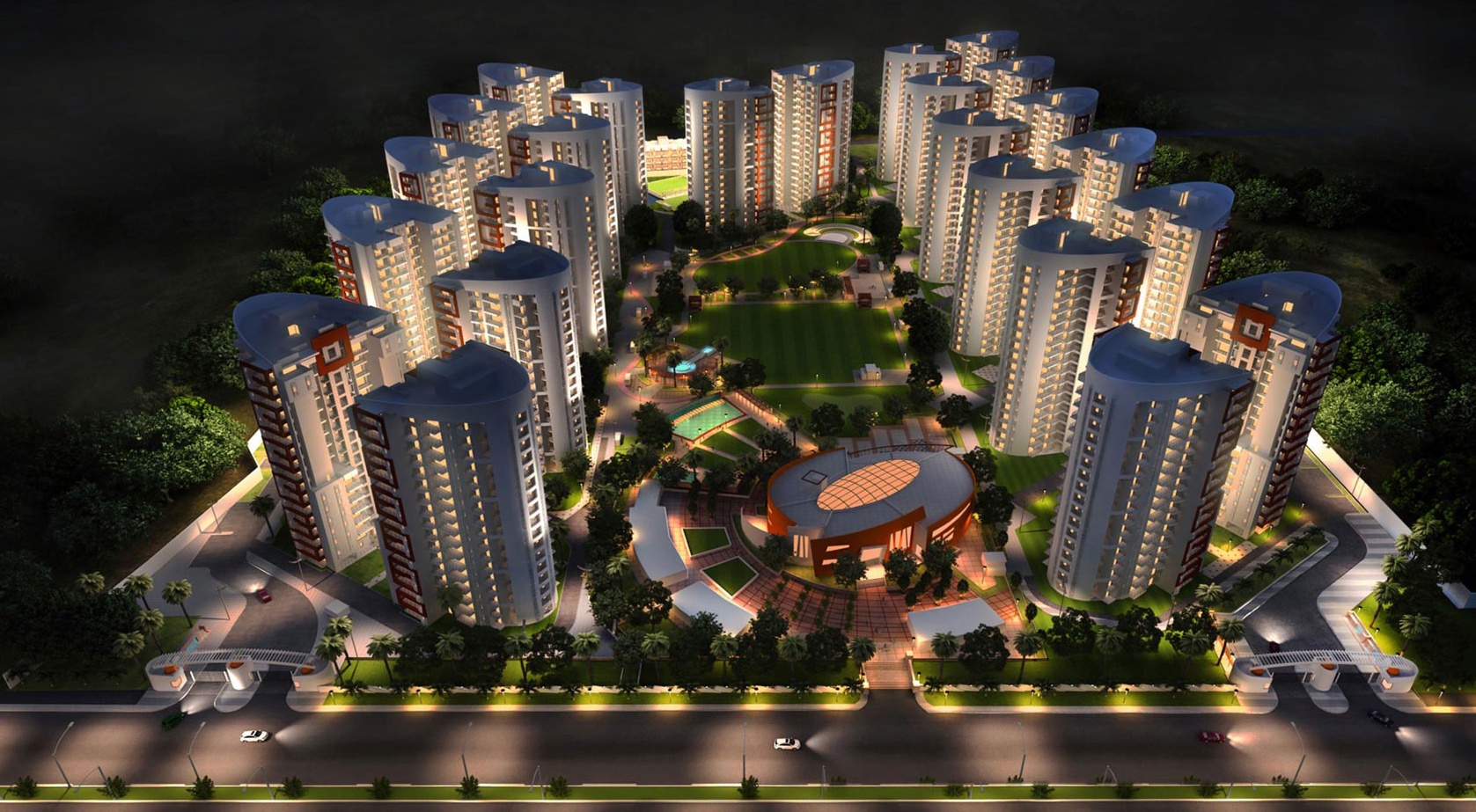 (Actual view)
(Architect view)
FASTECH PROJECTS PRIVATE LIMITED . 
www.fastech.co.in
43
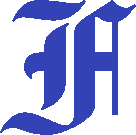 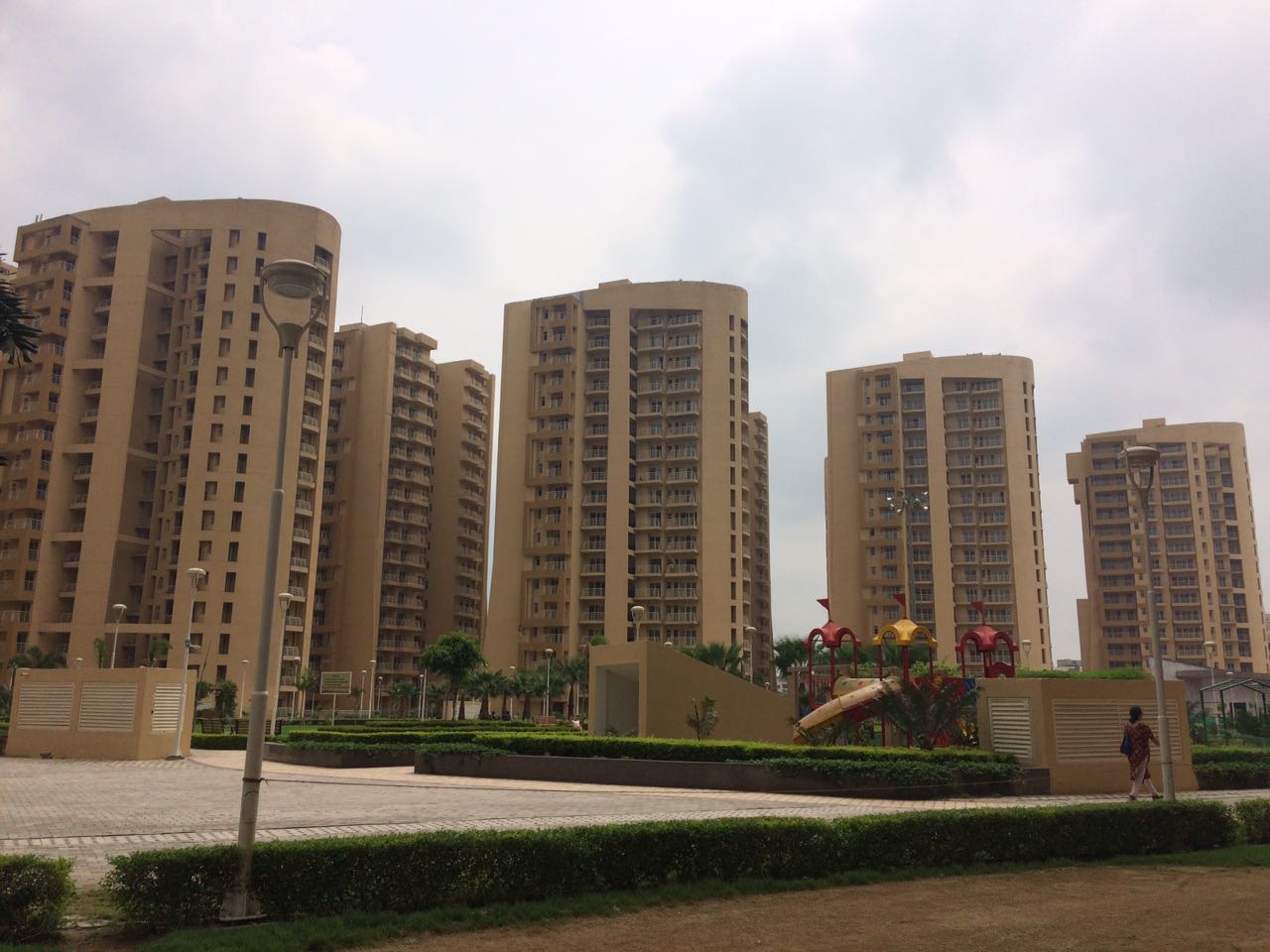 (Actual view)
44
FASTECH PROJECTS PRIVATE LIMITED . 
www.fastech.co.in
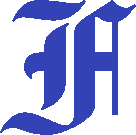 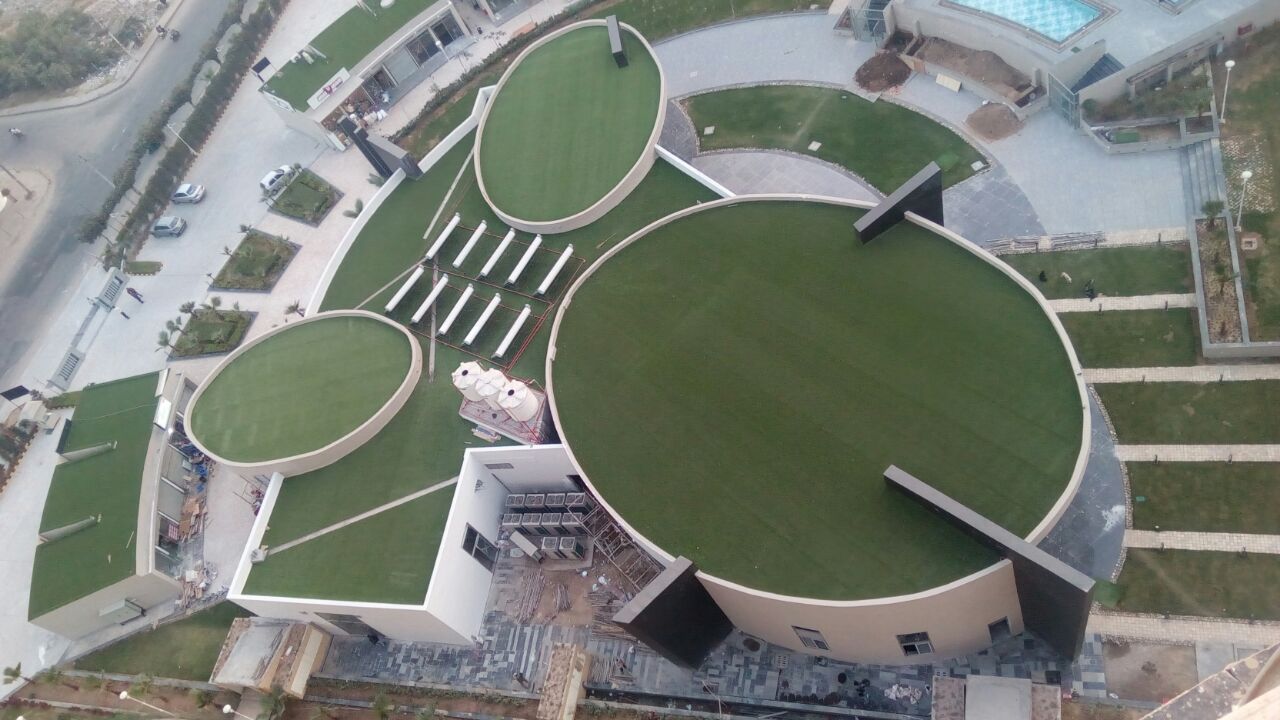 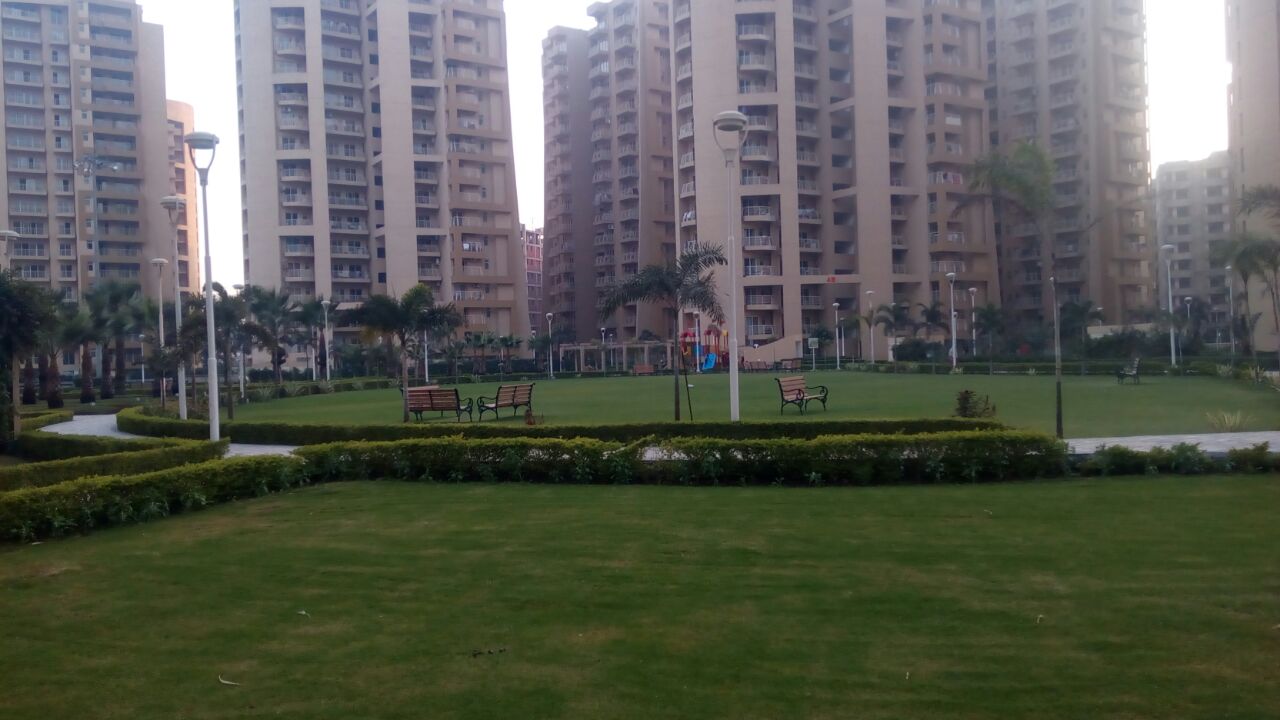 (Actual view)
45
FASTECH PROJECTS PRIVATE LIMITED . 
www.fastech.co.in
Current Projects :-
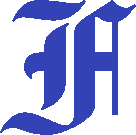 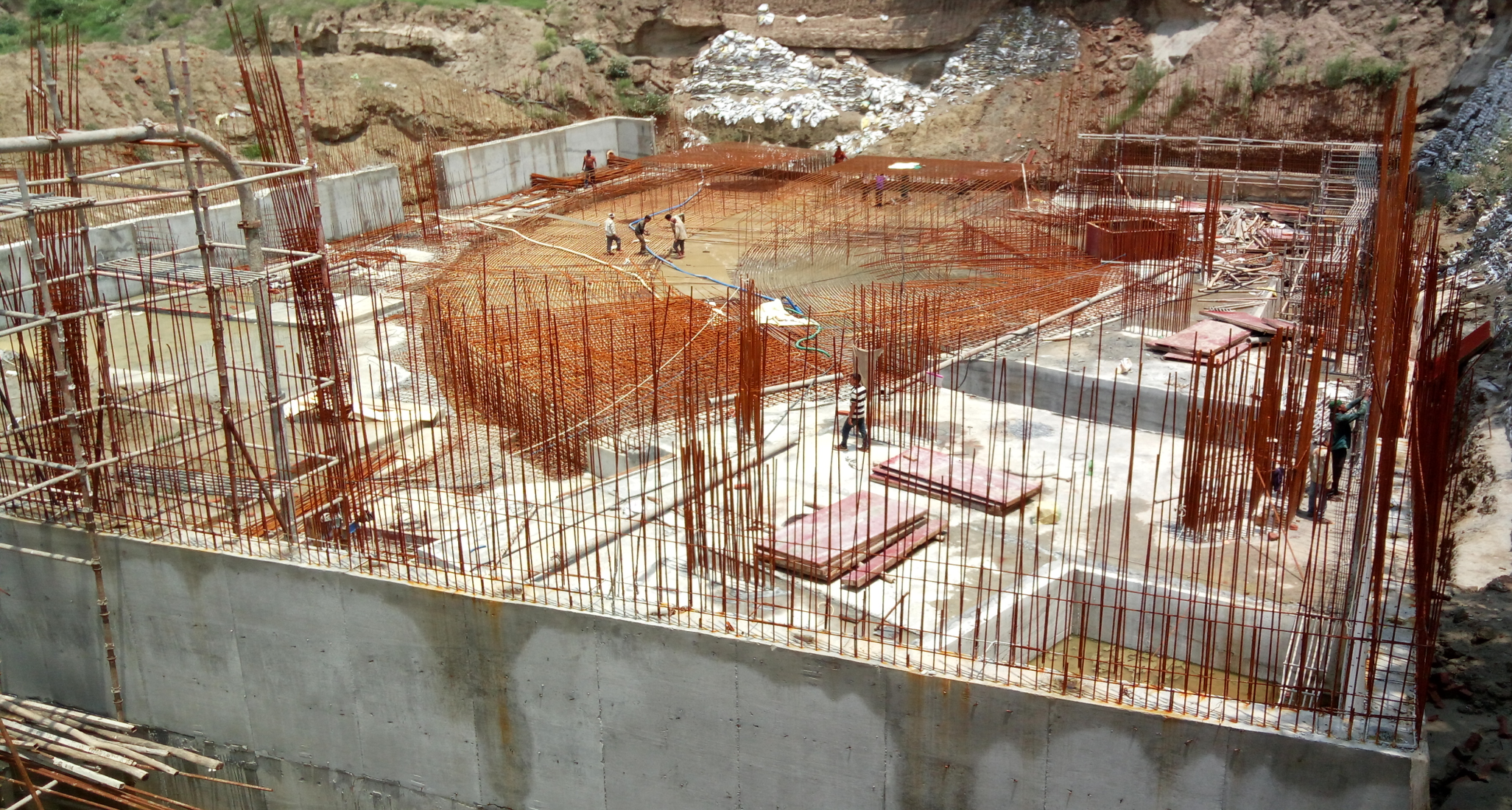 46
FASTECH PROJECTS PRIVATE LIMITED
www.fastech.co.in
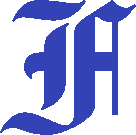 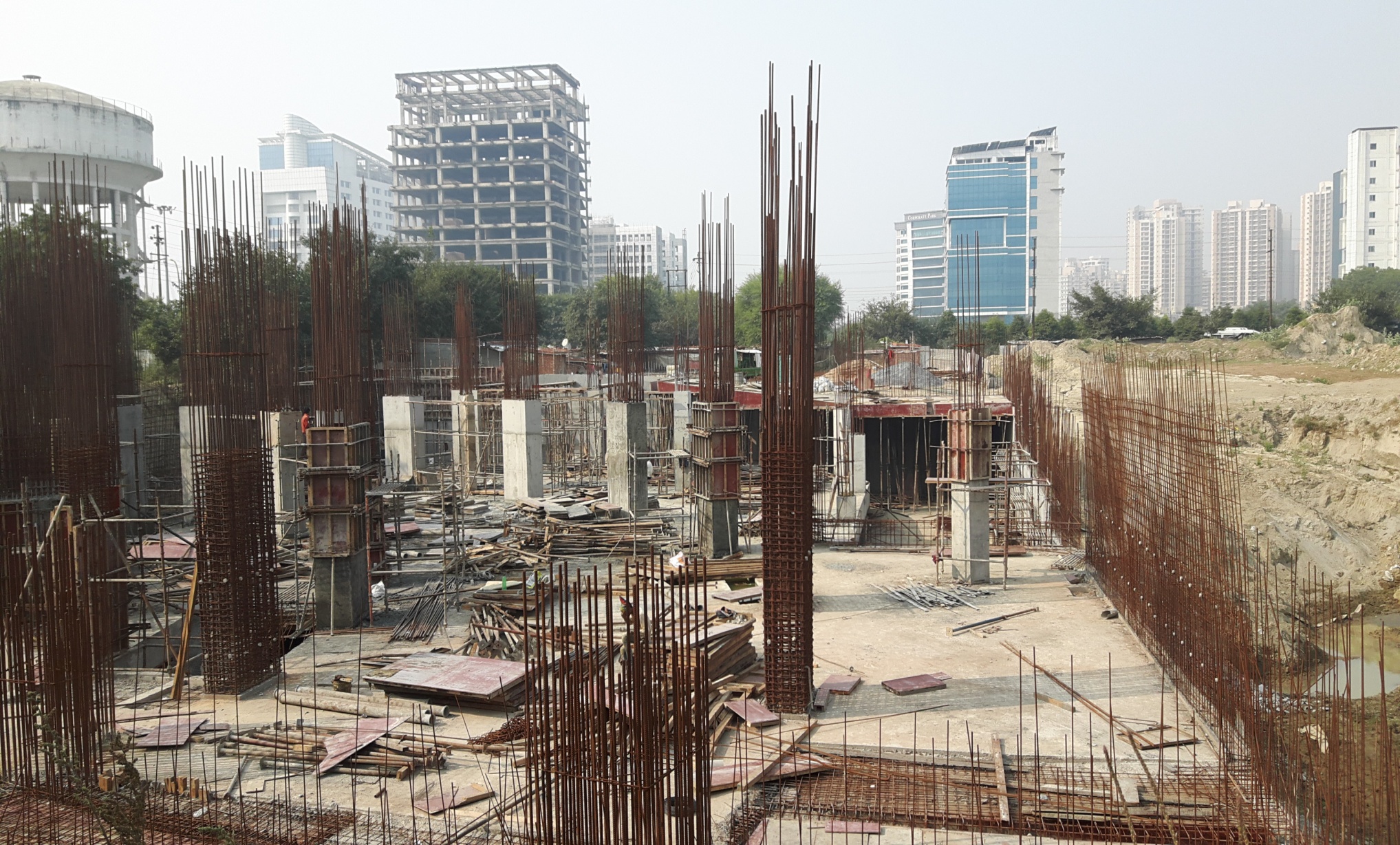 47
FASTECH PROJECTS PRIVATE LIMITED
www.fastech.co.in
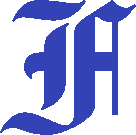 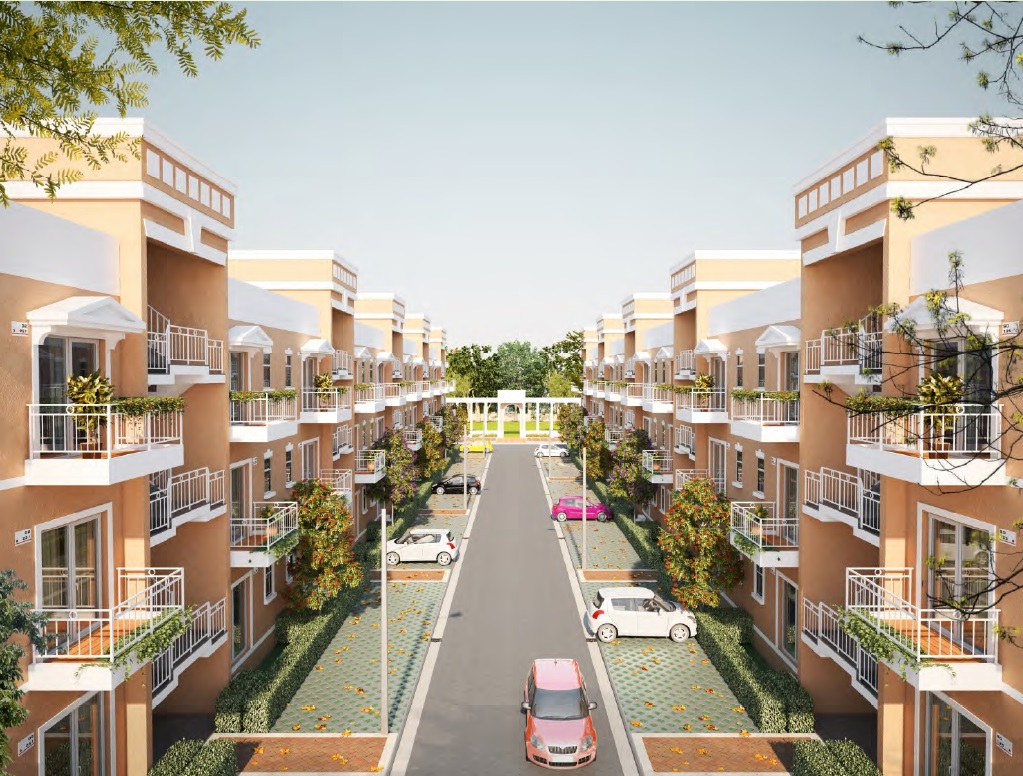 48
FASTECH PROJECTS PRIVATE LIMITED
www.fastech.co.in
Activities:Waterproofing,Plumbing Work,Landscaping & Kids Play Area
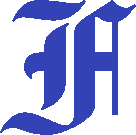 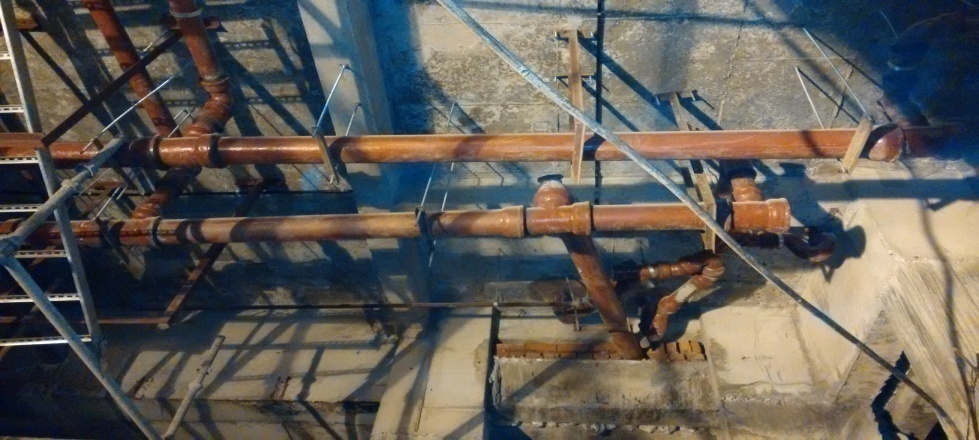 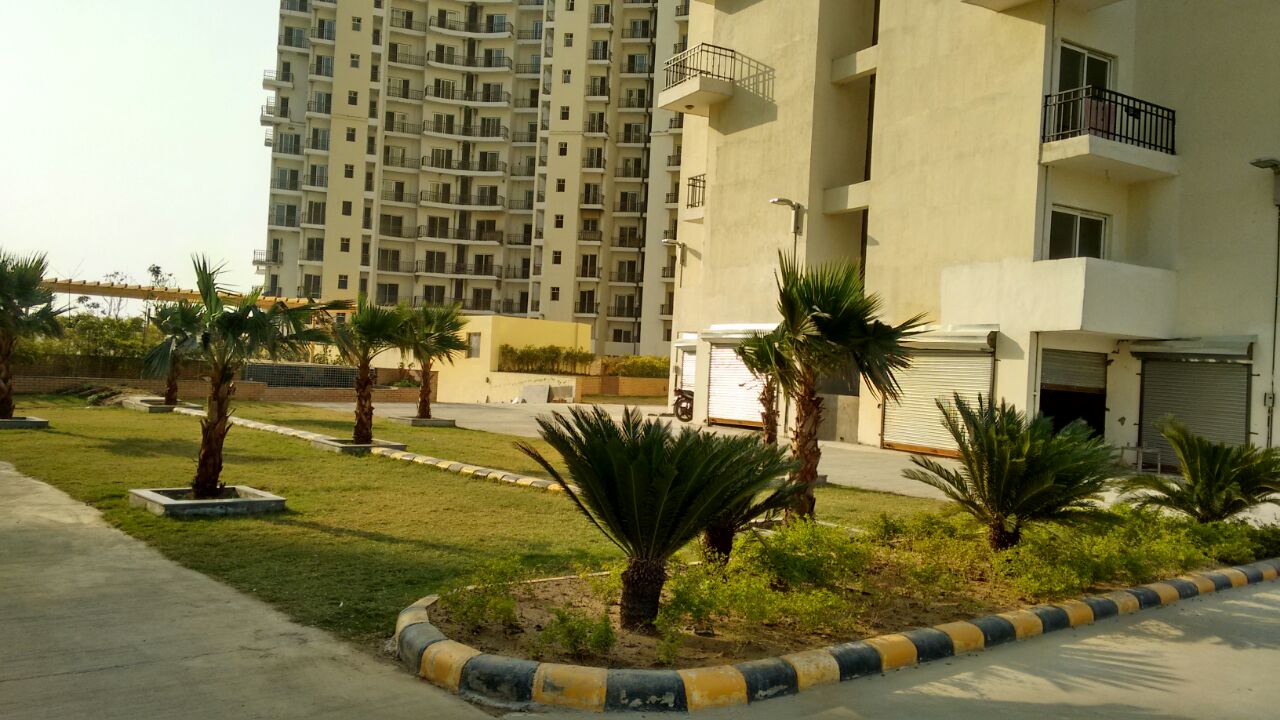 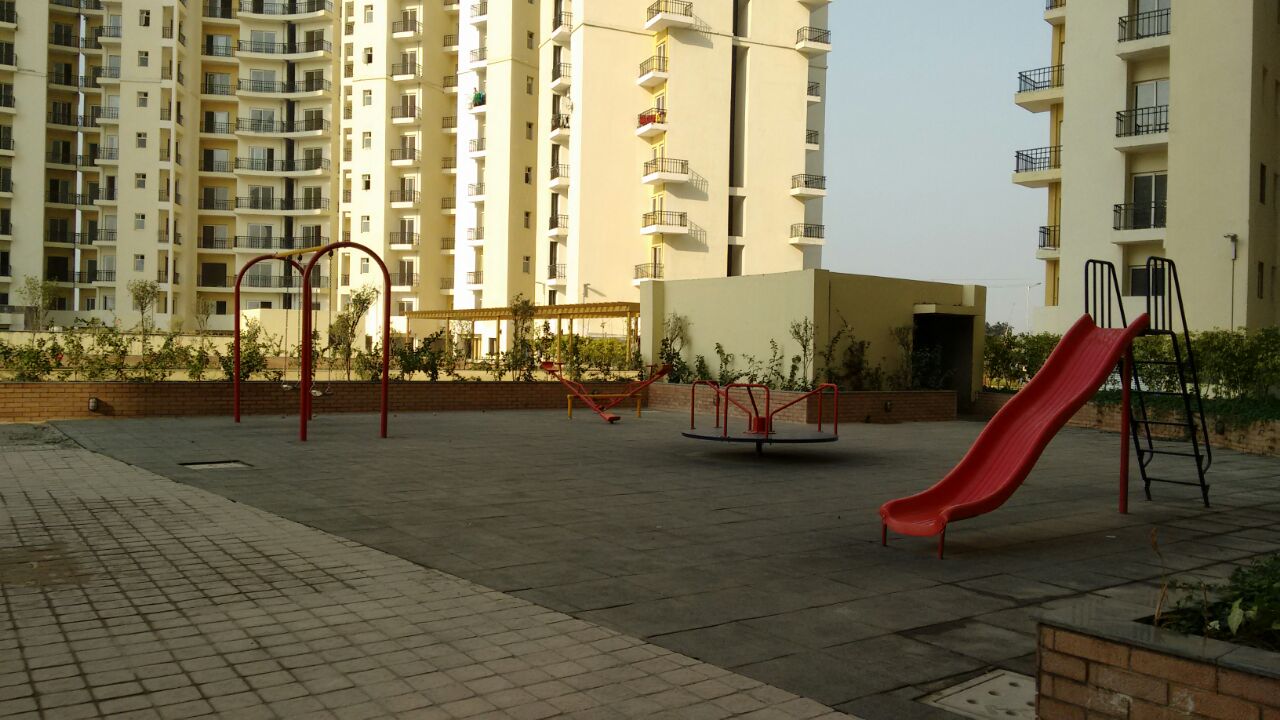 FASTECH PROJECTS PRIVATE LIMITED 
www.fastech.co.in
49
Water Treatment Plant & Sewage Treatment Plant:-
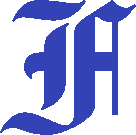 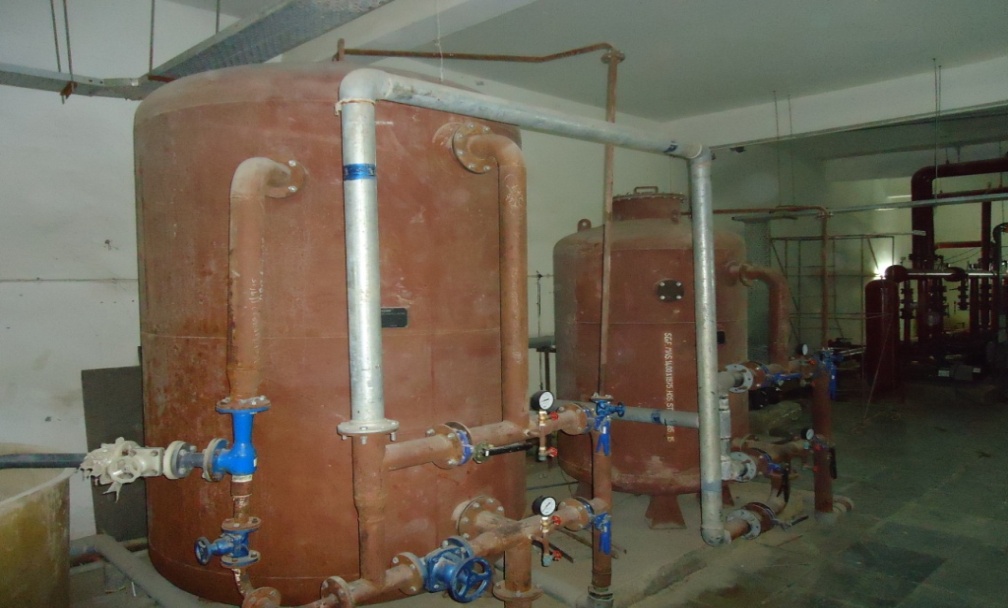 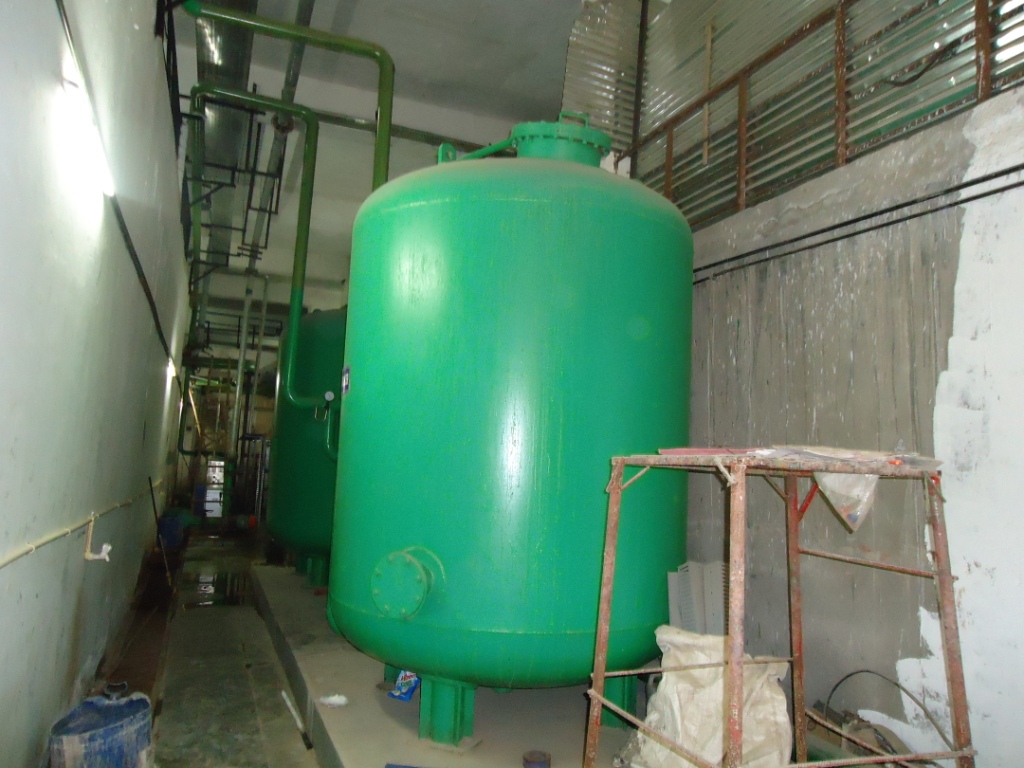 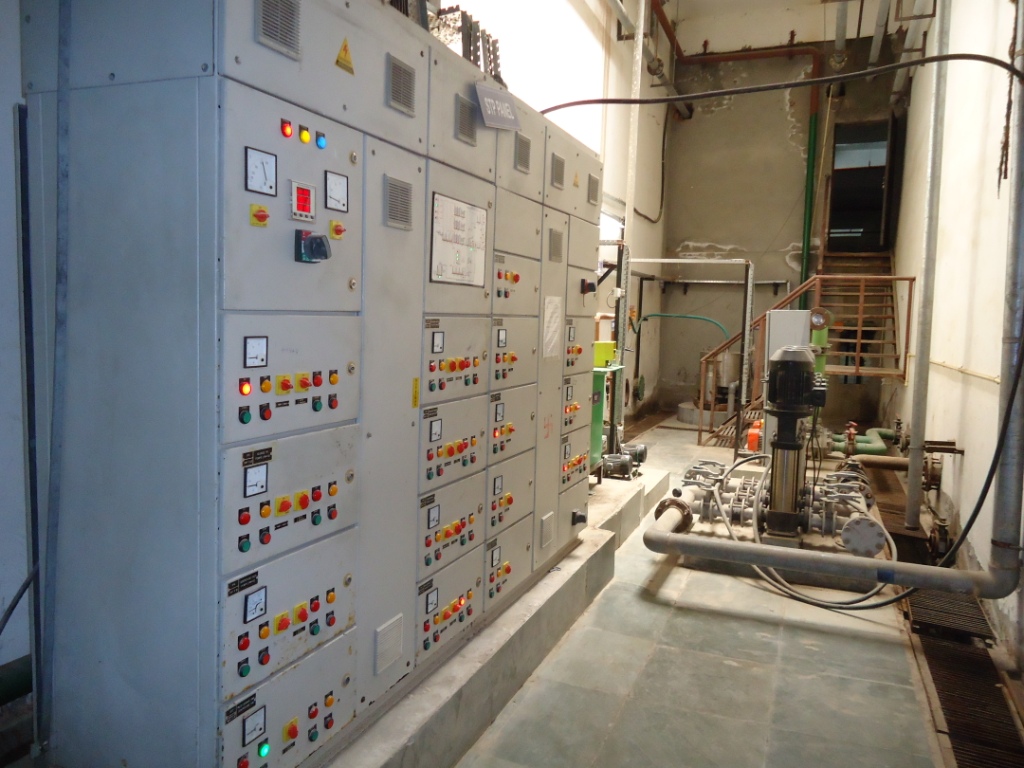 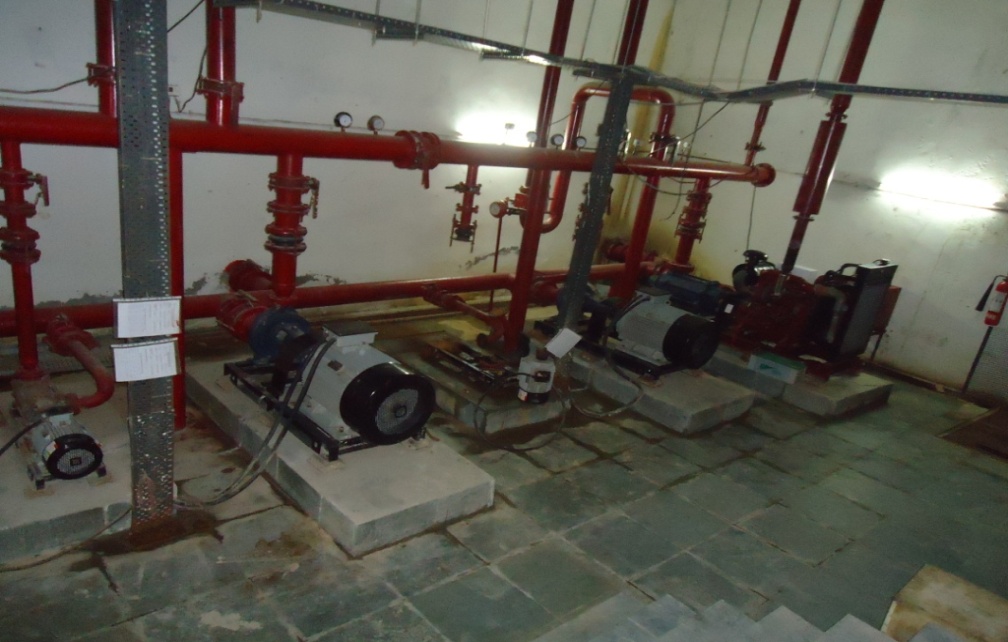 FASTECH PROJECTS PRIVATE LIMITED 
www.fastech.co.in
50
Rising Main & Safety
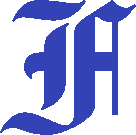 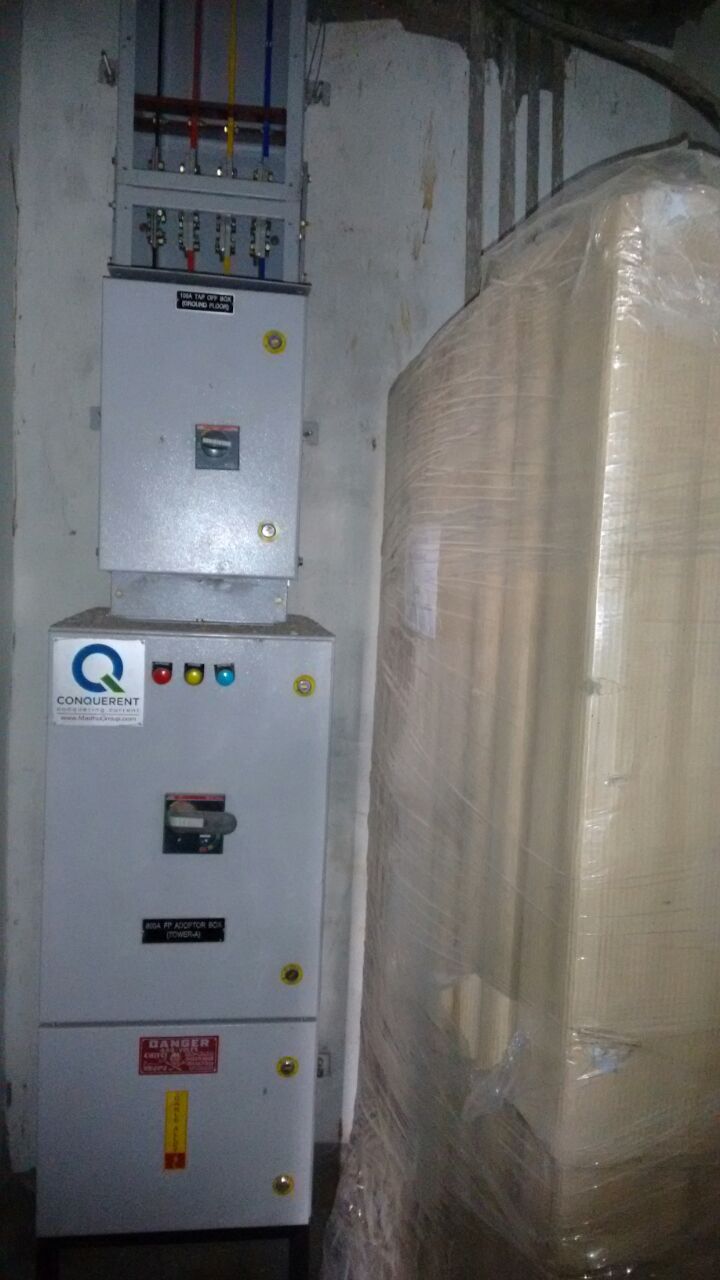 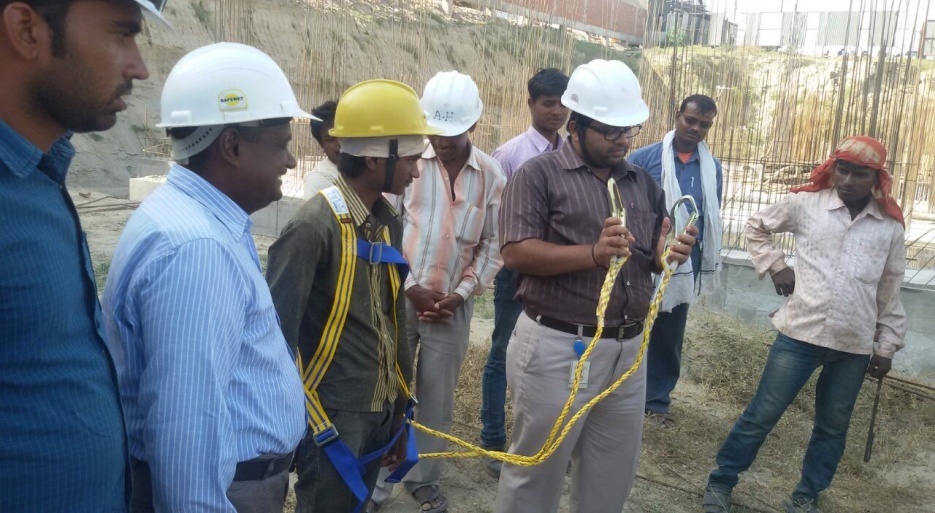 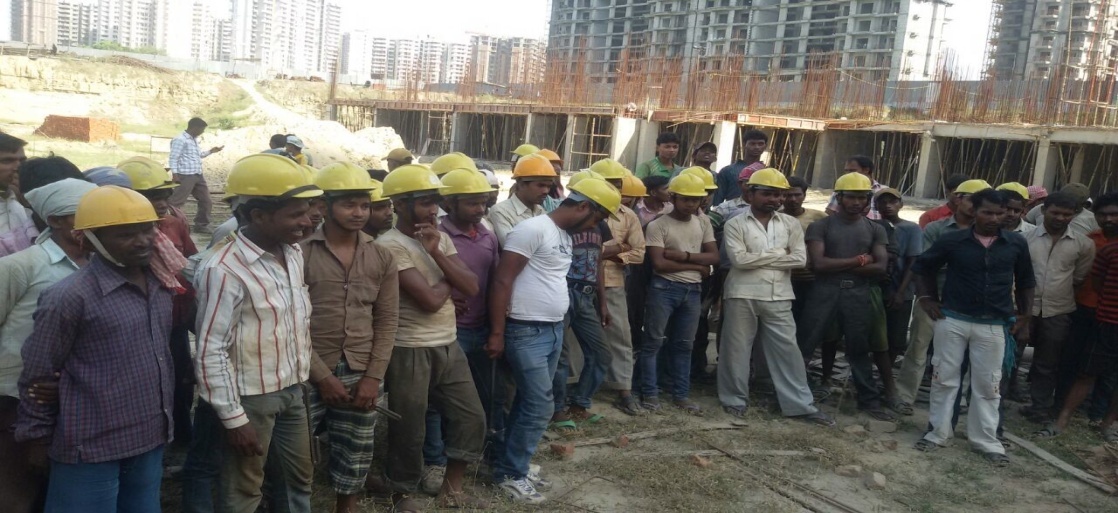 51
FASTECH PROJECTS PRIVATE LIMITED 
www.fastech.co.in
Events
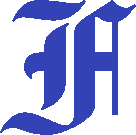 The Golden Palm-Club House Inauguration:-
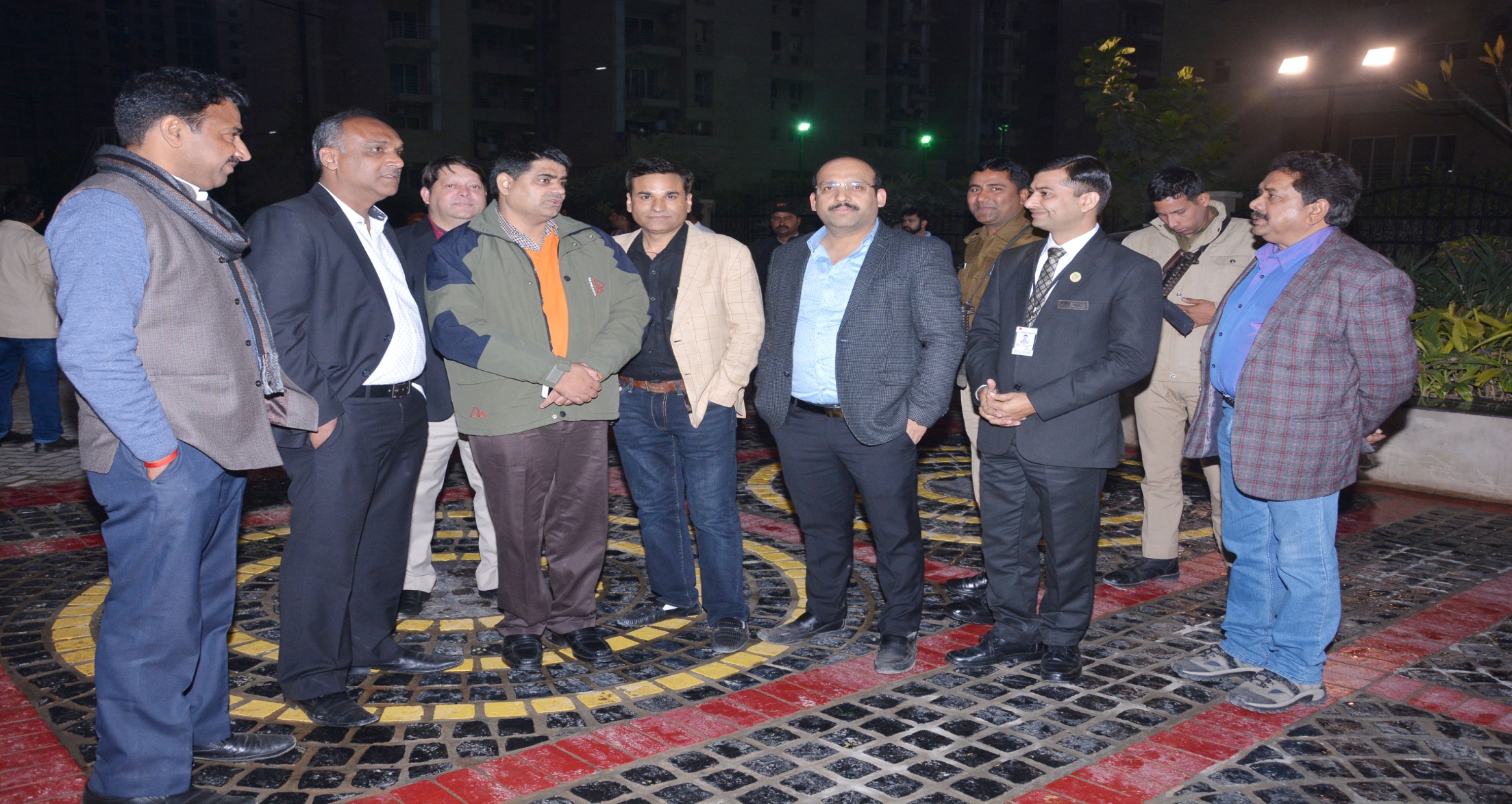 continue
52
FASTECH PROJECTS PRIVATE LIMITED                              
www.fastech.co.in
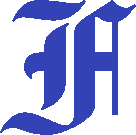 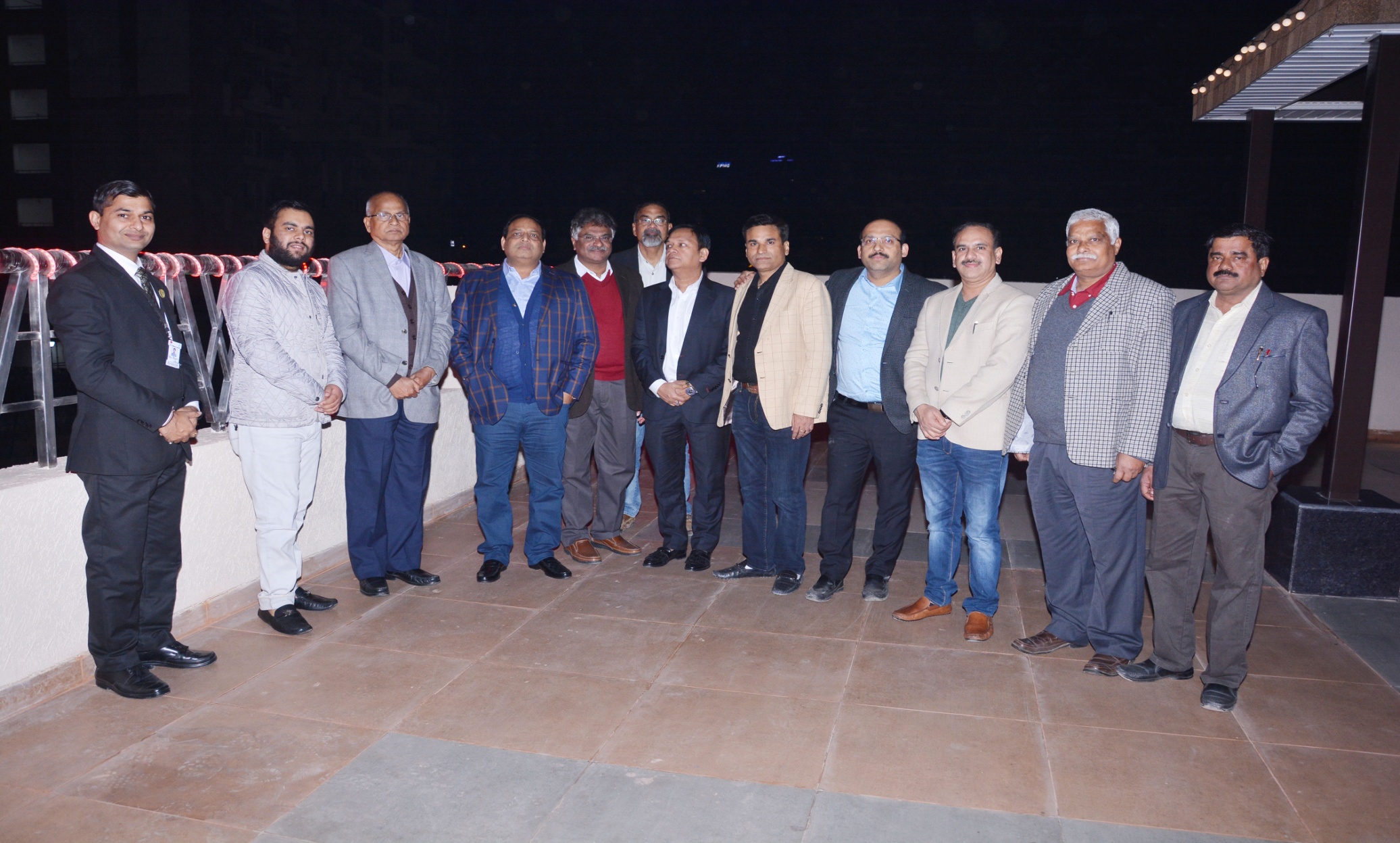 FASTECH PROJECTS PRIVATE LIMITED                              
www.fastech.co.in
53
Plant & Machinery : -
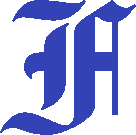 Automatic Concrete Batching Plant             
Automatic Concrete Pump
Heavy Duty Generator
Heavy Duty Dumper
Transit Mixer
Trucks
Excavator
Automatic Steel / Bar cutting & Bending Machine
Shuttering Materials
Builder Hoist
Compaction Machine
Screed Vibrator
Concrete Mixer
Cube Testing Machine
Drilling Machine
Grass Cutting Machines
Mono Block Pumps
Portable Hoist
Shearing Machine
Submersible Pump
Plastering Gun
Tractor and Trolley
Vibrator
Water Tanker
Weighing Scale
Welding Machine
Scaffolding & Shuttering
Lab equipments 
Safety equipments 
Material cum Passenger Lifts
Suspended Platform
Weighing scale
Water tanker
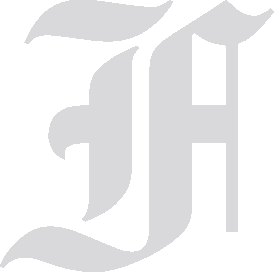 54
Plant & Machinery : -
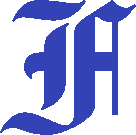 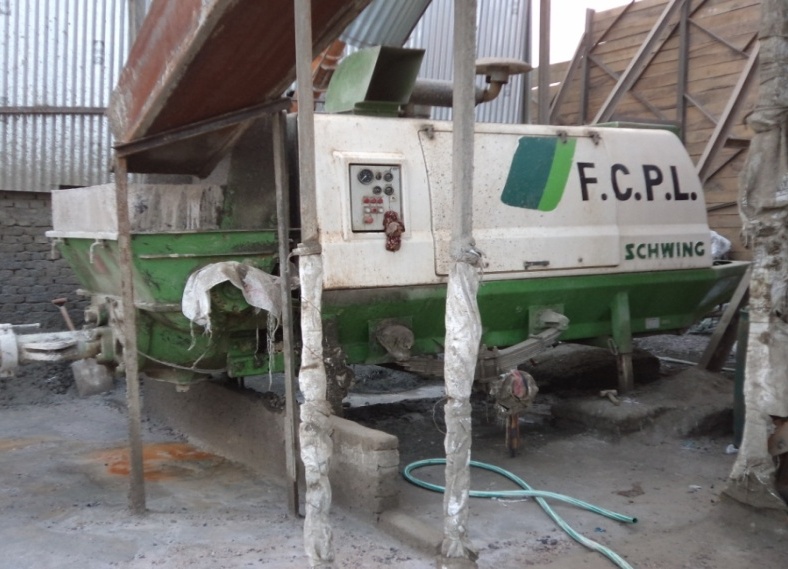 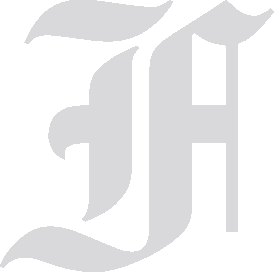 FASTECH PROJECTS PRIVATE LIMITED 
www.fastech.co.in
55
Plant & Machinery : -
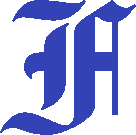 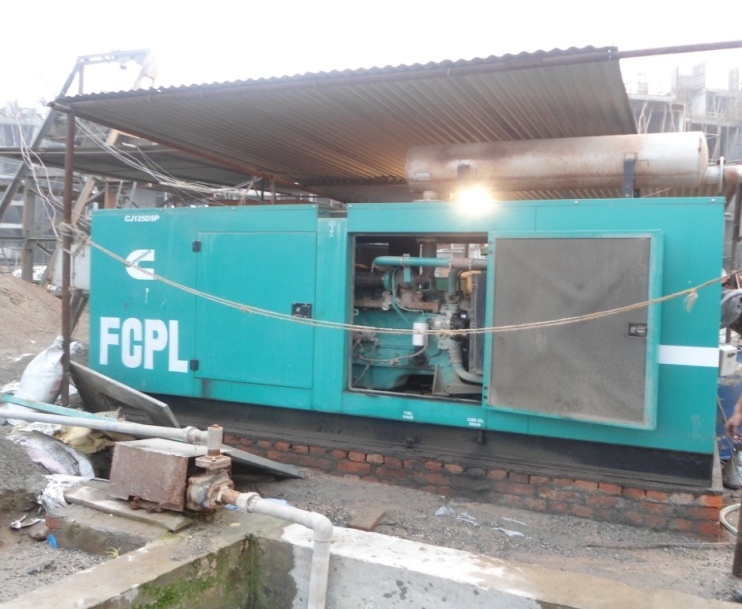 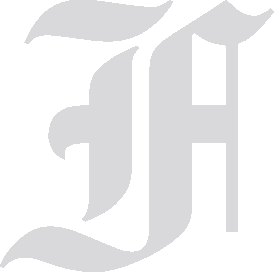 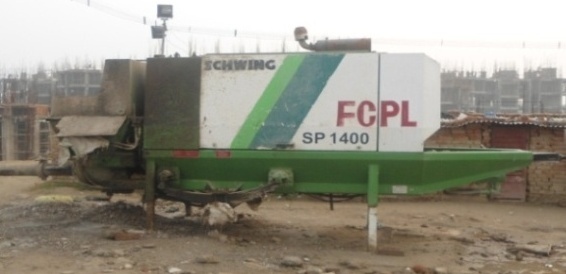 FASTECH PROJECTS PRIVATE LIMITED
www.fastech.co.in
56
Plant & Machinery : -
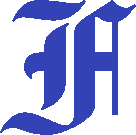 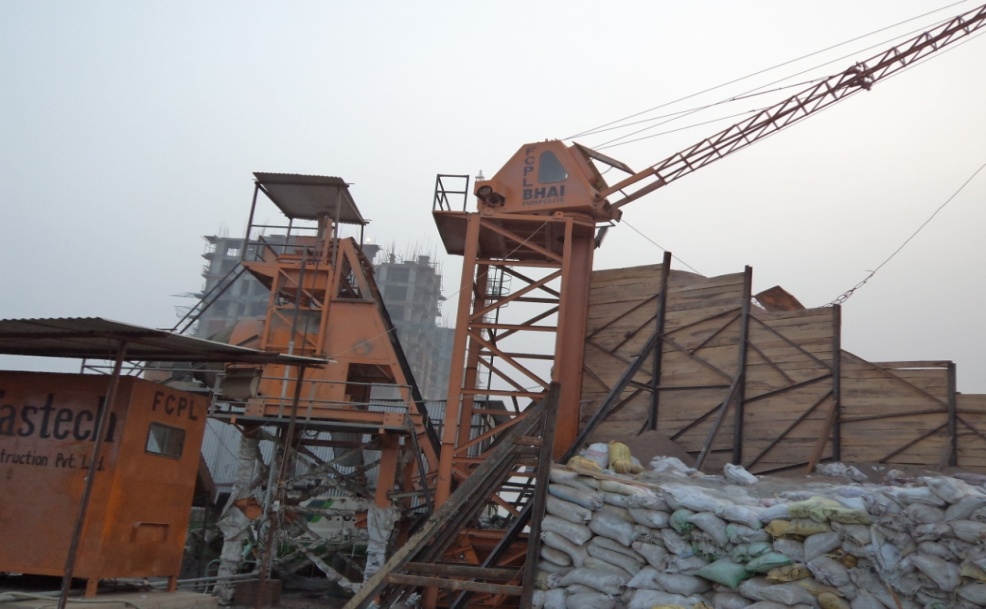 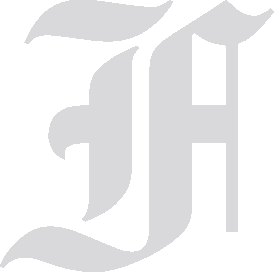 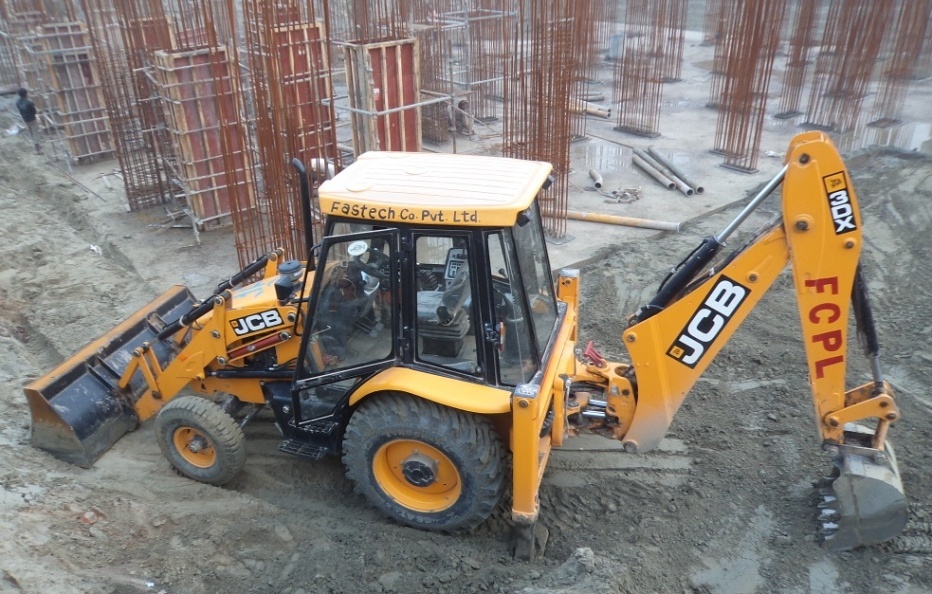 57
FASTECH PROJECTS PRIVATE LIMITED
www.fastech.co.in
Plant & Machinery : -
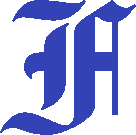 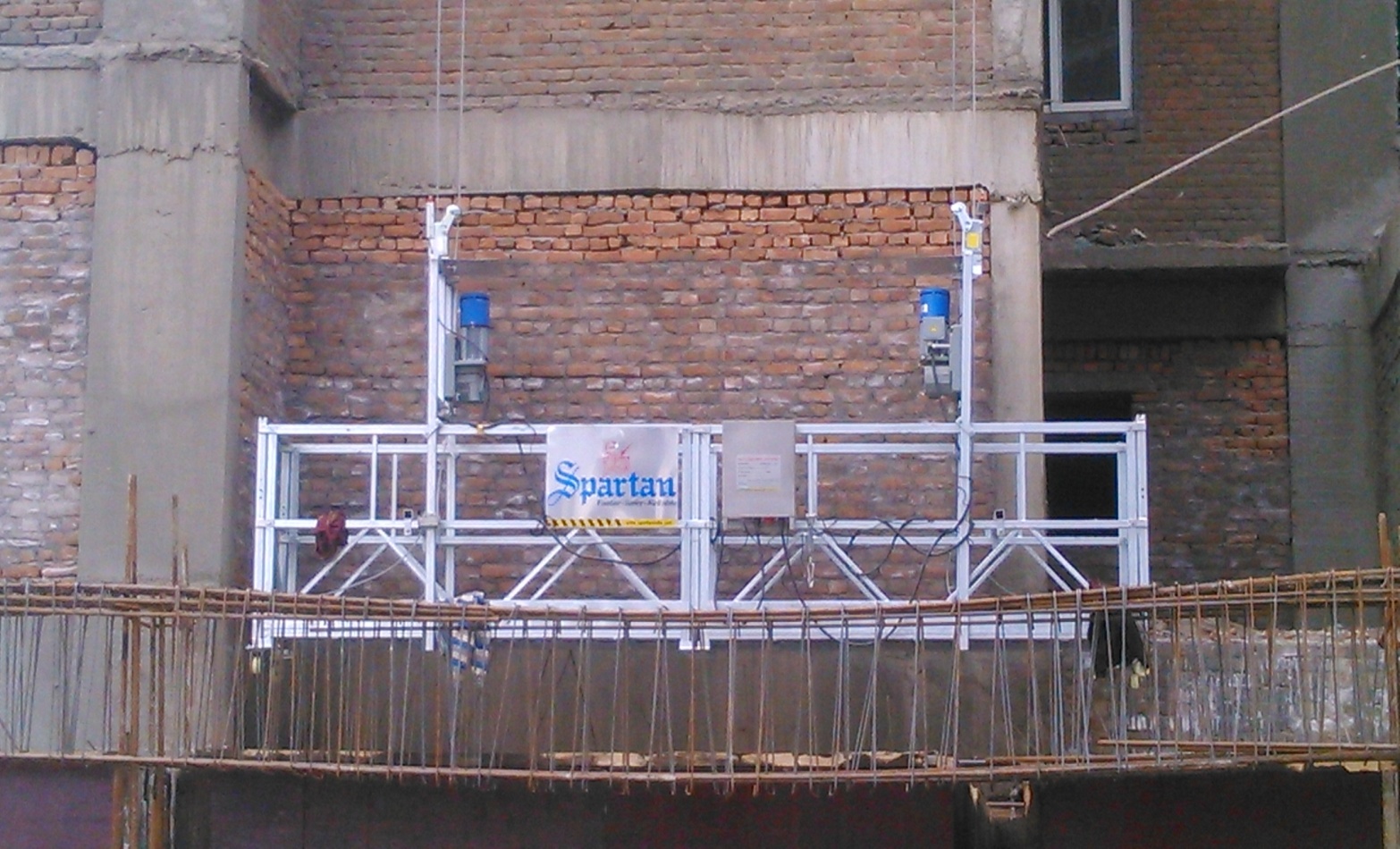 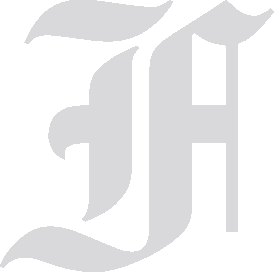 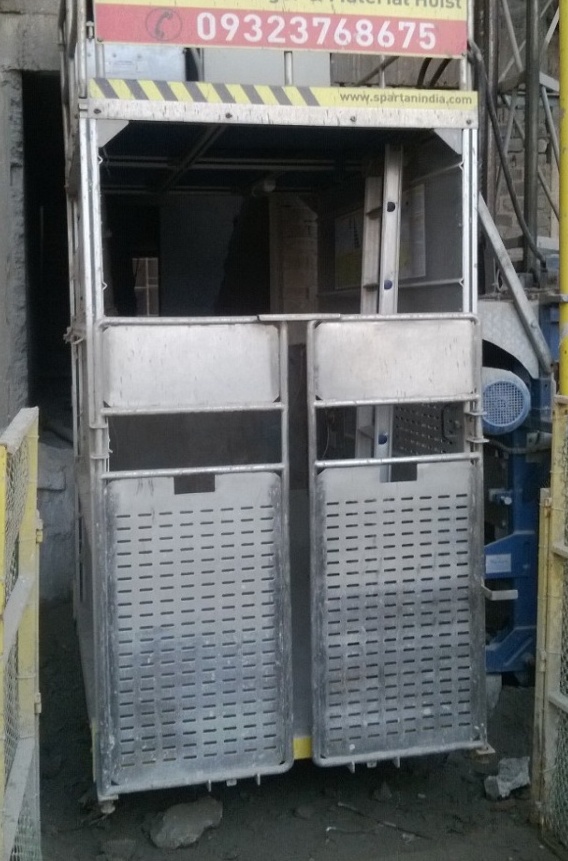 FASTECH PROJECTS PRIVATE LIMITED
www.fastech.co.in
58
Plant & Machinery : -
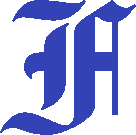 F
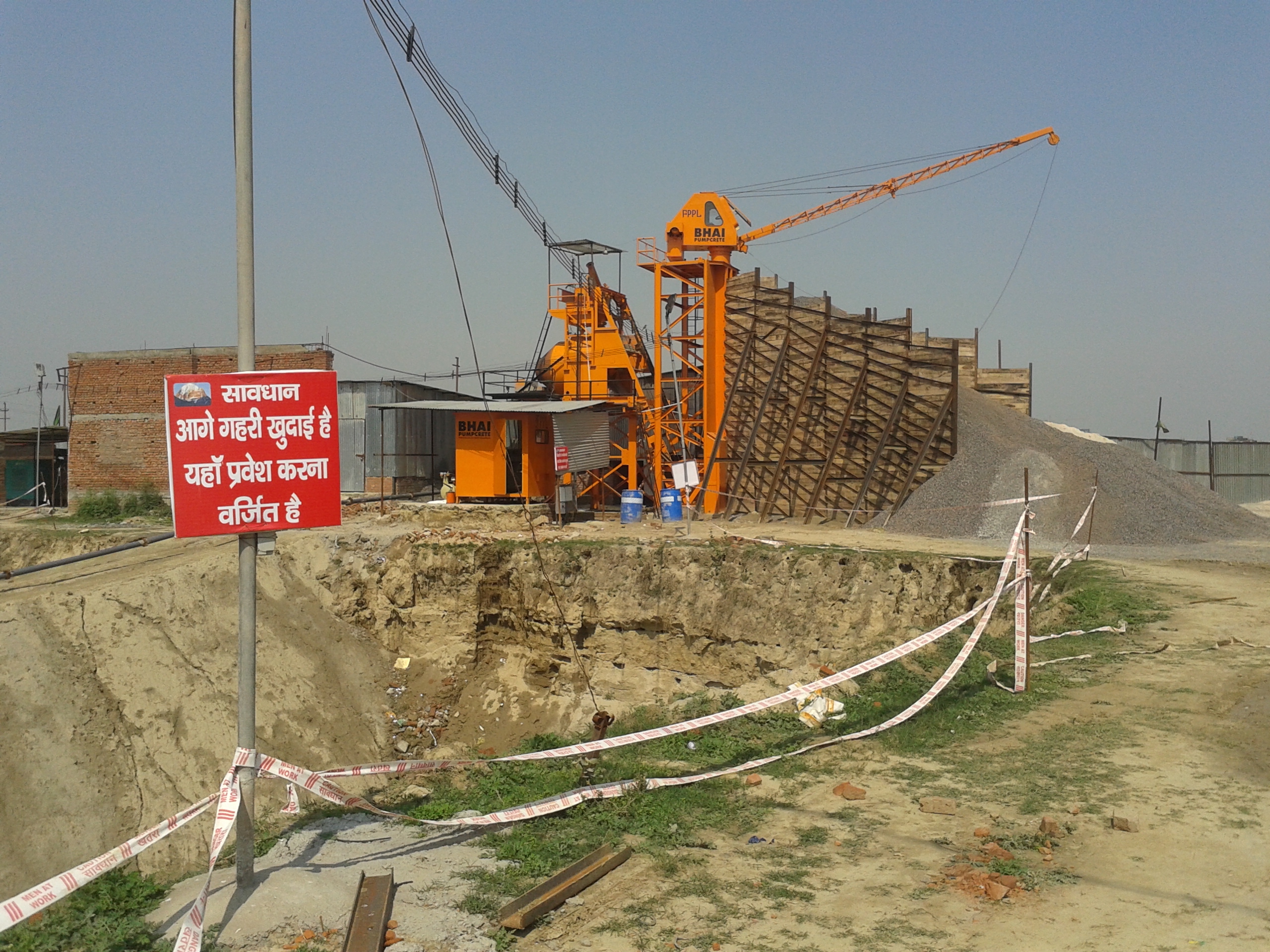 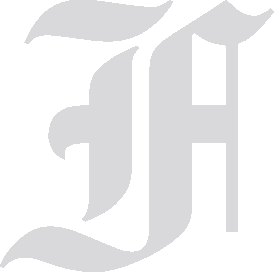 59
FASTECH PROJECTS PRIVATE LIMITED
 www.fastech.co.in
Our Team Members:-
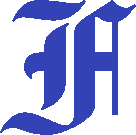 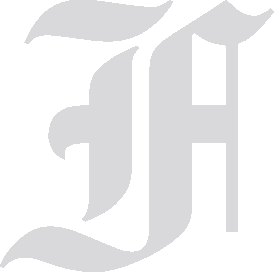 60
FASTECH PROJECTS PRIVATE LIMITED
www.fastech.co.in
Contact Details:-
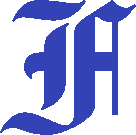 Fastech Projects (P) Ltd.


Head office at  :    SF-06 to 09, 
IInd  floor, Cross River Mall, 
 Karkardooma, Delhi -110092
Tel: 	011 42111886-888 


E-mail: info@fastech.co.in         
 Web : www.fastech.co.in
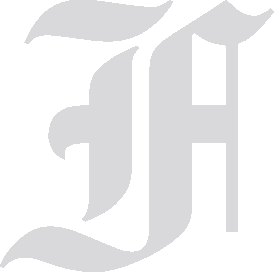 FASTECH PROJECTS PRIVATE LIMITED
www.fastech.co.in
61